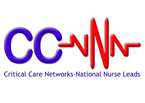 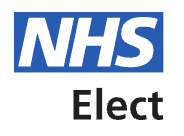 Digitalisation of Step 1 Adult Critical Care competencies
CC3N symposium, 15 July 2022
Who are we?
Content owners
Critical Care Networks National Nurse Leads ​(CC3N)
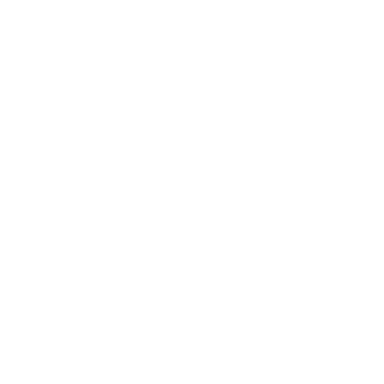 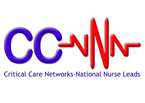 Platform owner
Health Education England Technology Enhanced Learning (HEE TEL)
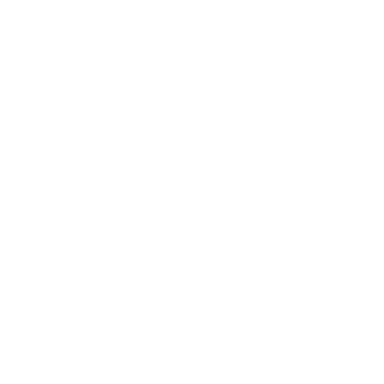 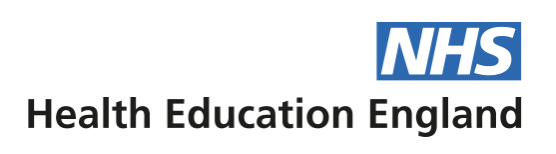 Co-design & delivery support
NHS Elect
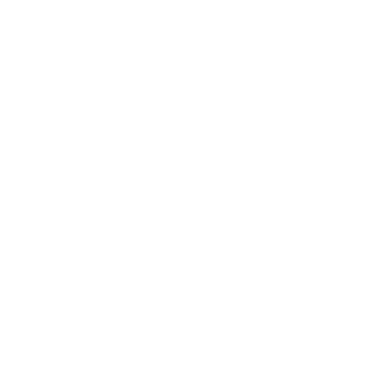 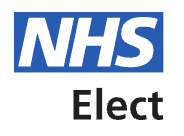 What are we digitalising?
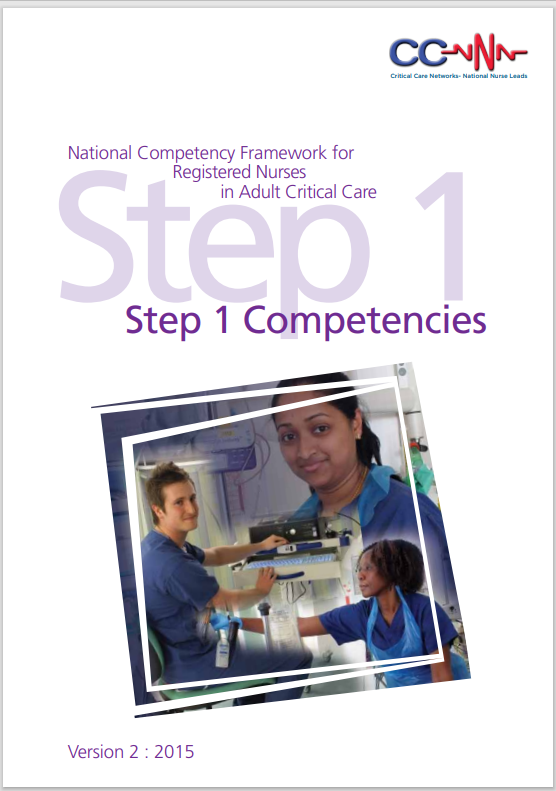 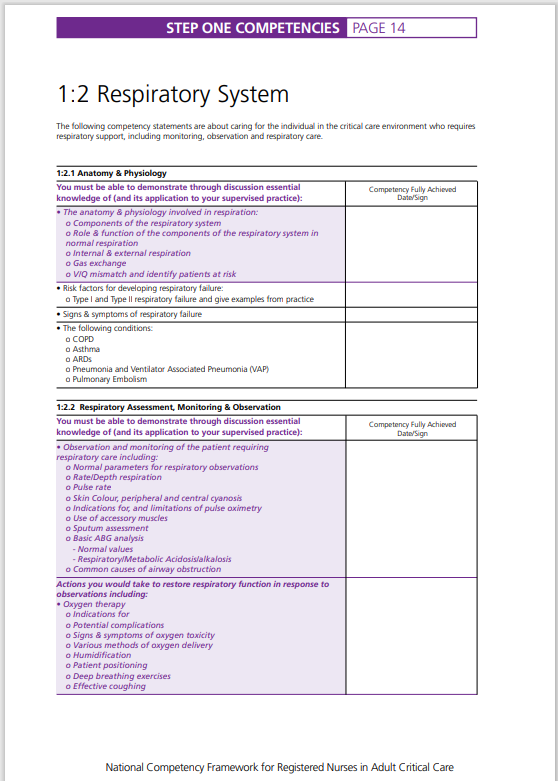 PDF document
700 competencies
For all qualified new CC nurses
Completed over 6–12 months
Used nationally
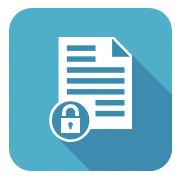 Why are we digitalising the Step 1 competencies?
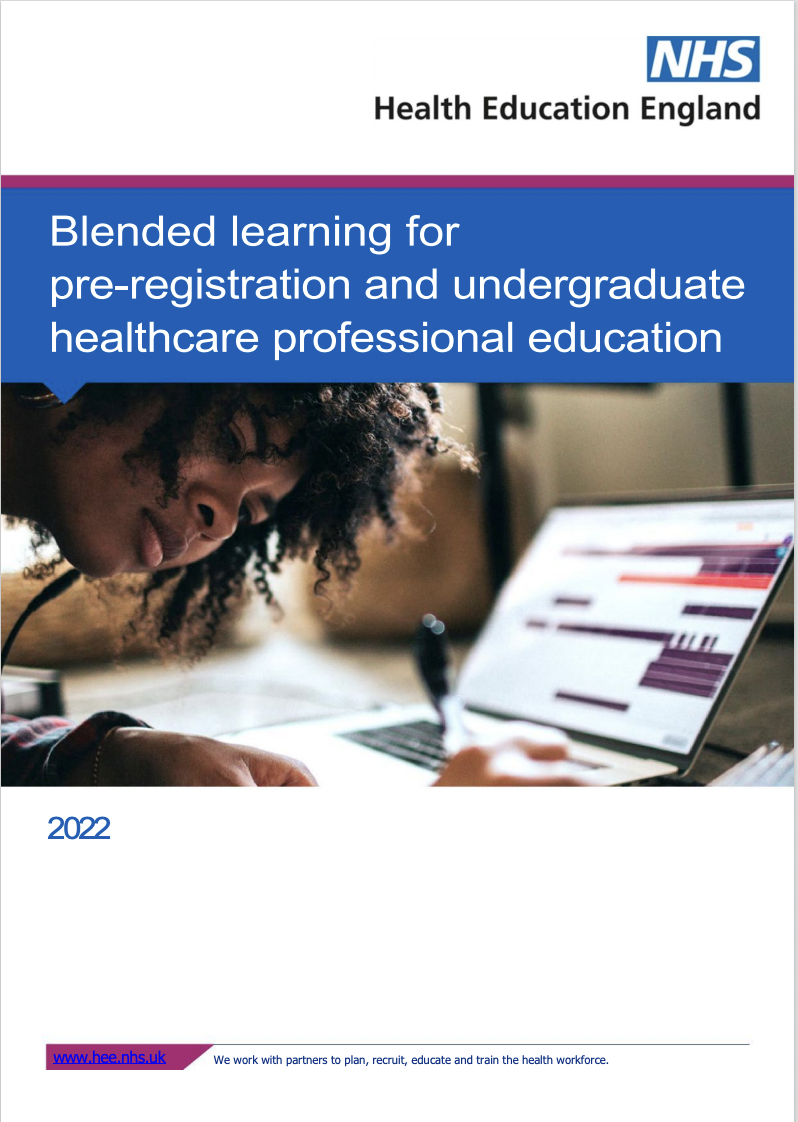 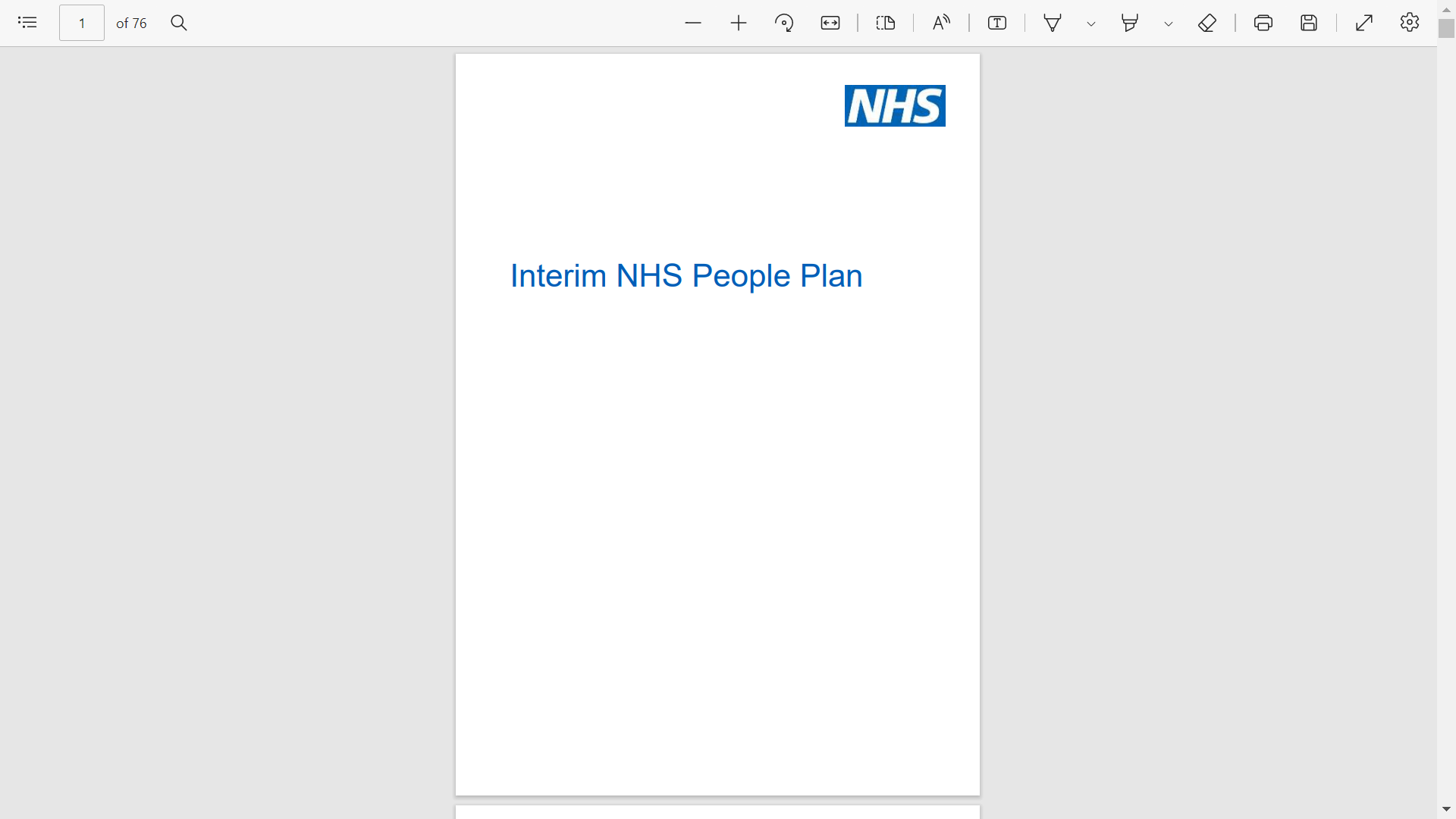 There is the need and opportunity to:
Grow and transform our workforce using emerging technology
Improve the digital literacy of our staff
Use digital technology to improve patient care and release more time for care
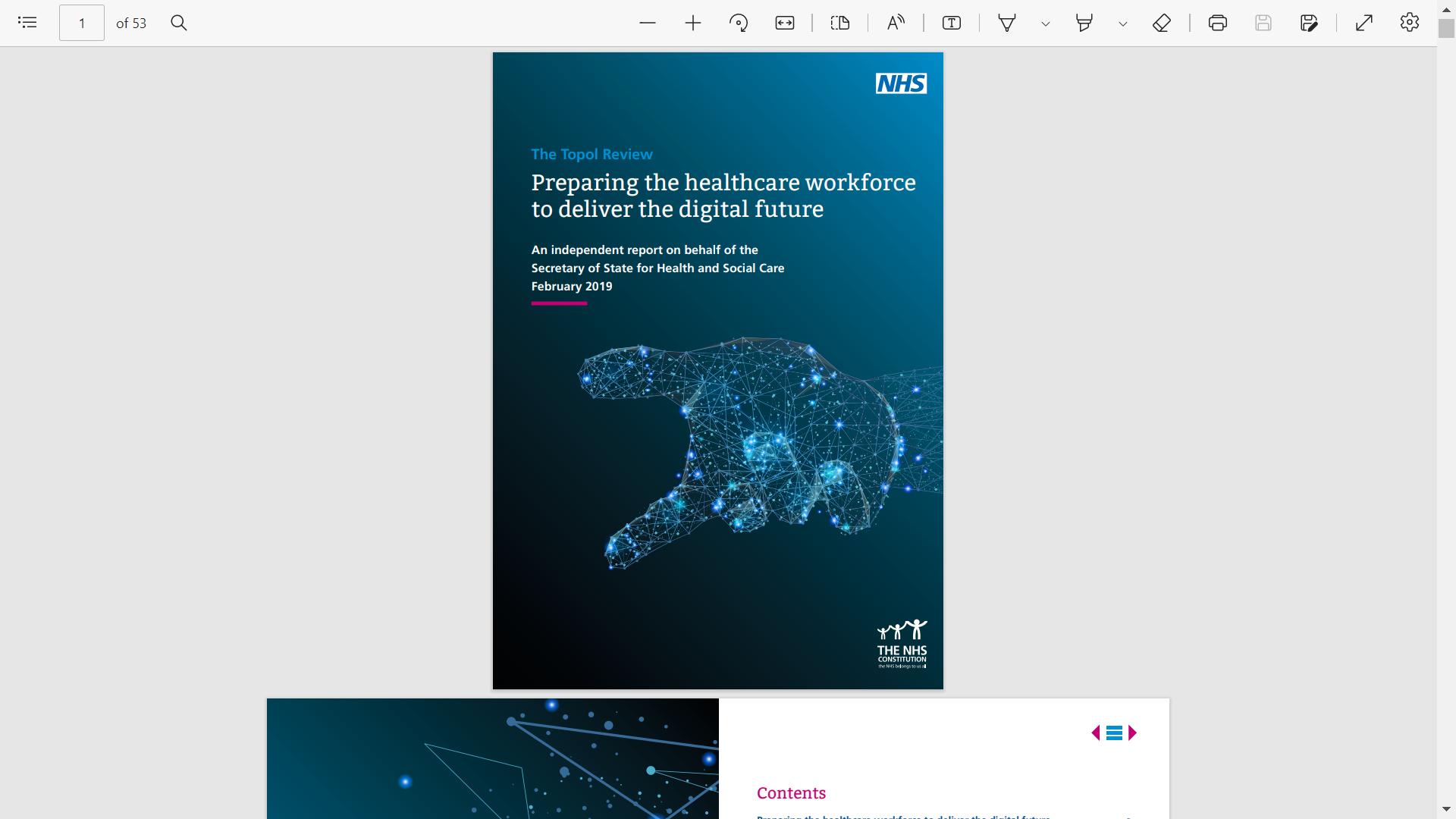 [Speaker Notes: https://www.longtermplan.nhs.uk/wp-content/uploads/2019/05/Interim-NHS-People-Plan_June2019.pdf
Blended learning 
Digital – check re: opportunities]
Opportunities of digitalisation
Patient safety
Ability to update content more easily
Quality assurance 
Improved standardisation & control of use
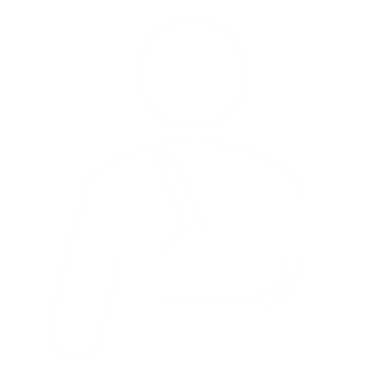 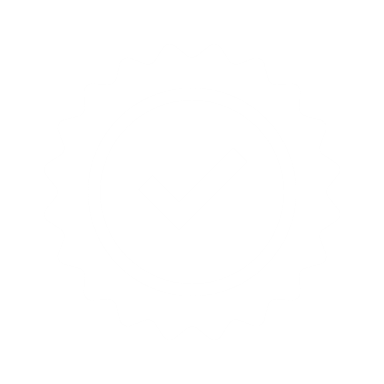 Workforce planning
National visibility of staffs’ skills data
‘Digital first’ workforce
Opportunity to improve digital literacy
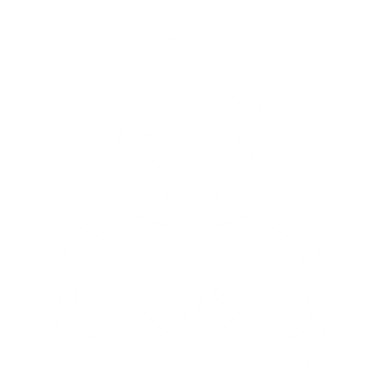 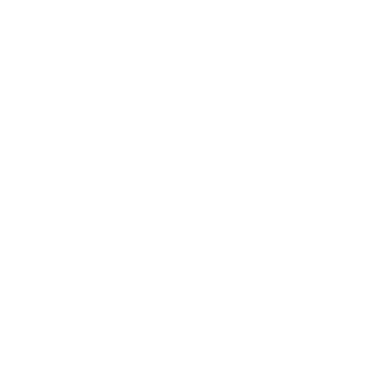 Staff mobility 
More efficient transfer of staffs’ skills data
Resource requirements
Reduced wastage of staff time & paper
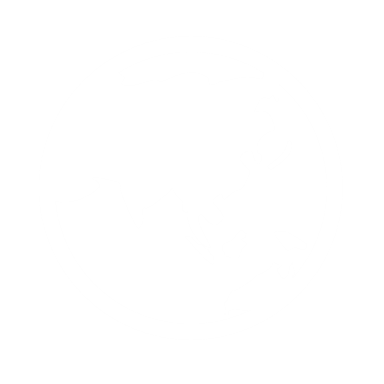 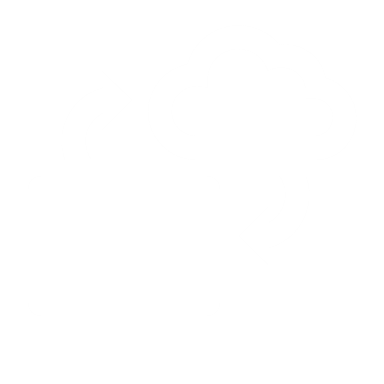 Visibility across competency frameworks 
Opportunity to more easily see skills required for different roles, across care settings and professions
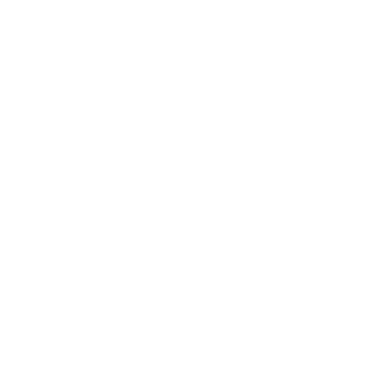 Programme approach
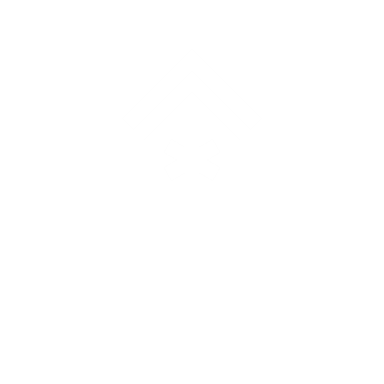 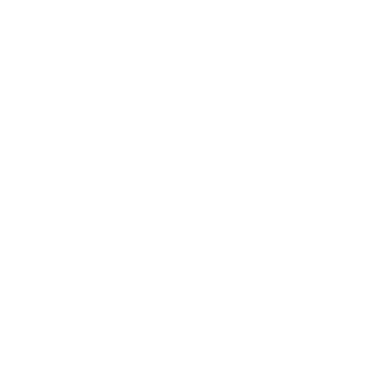 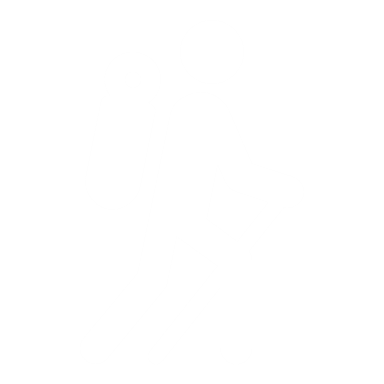 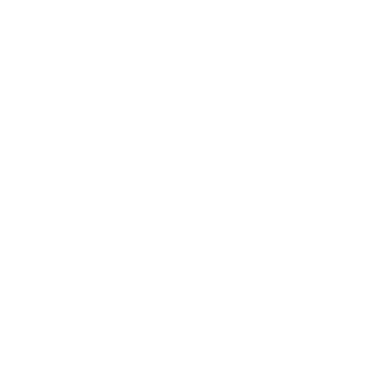 Establish need
Edit content & develop digital platform
Testing
National pilot
Sep ’21 – July ‘22
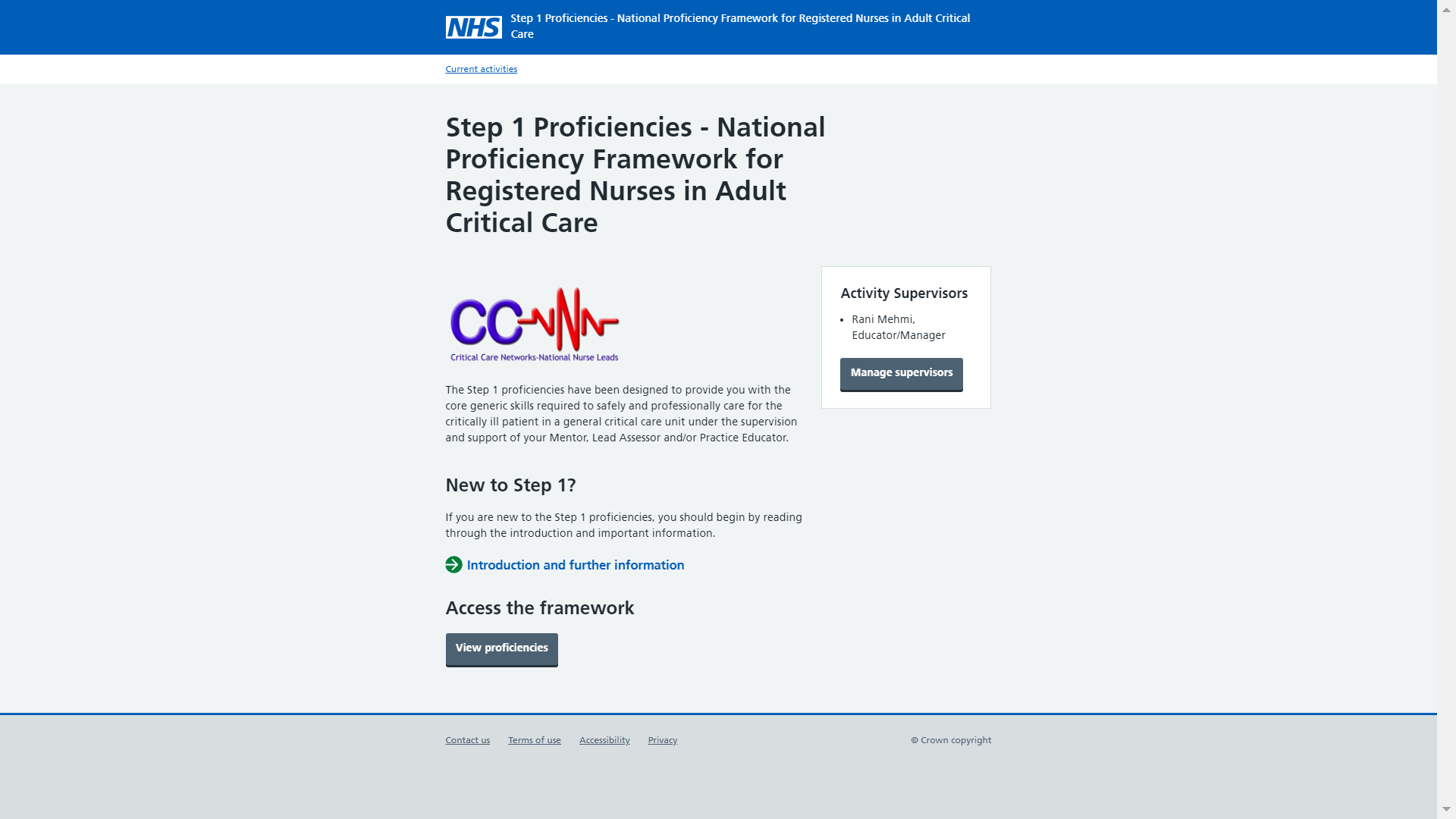 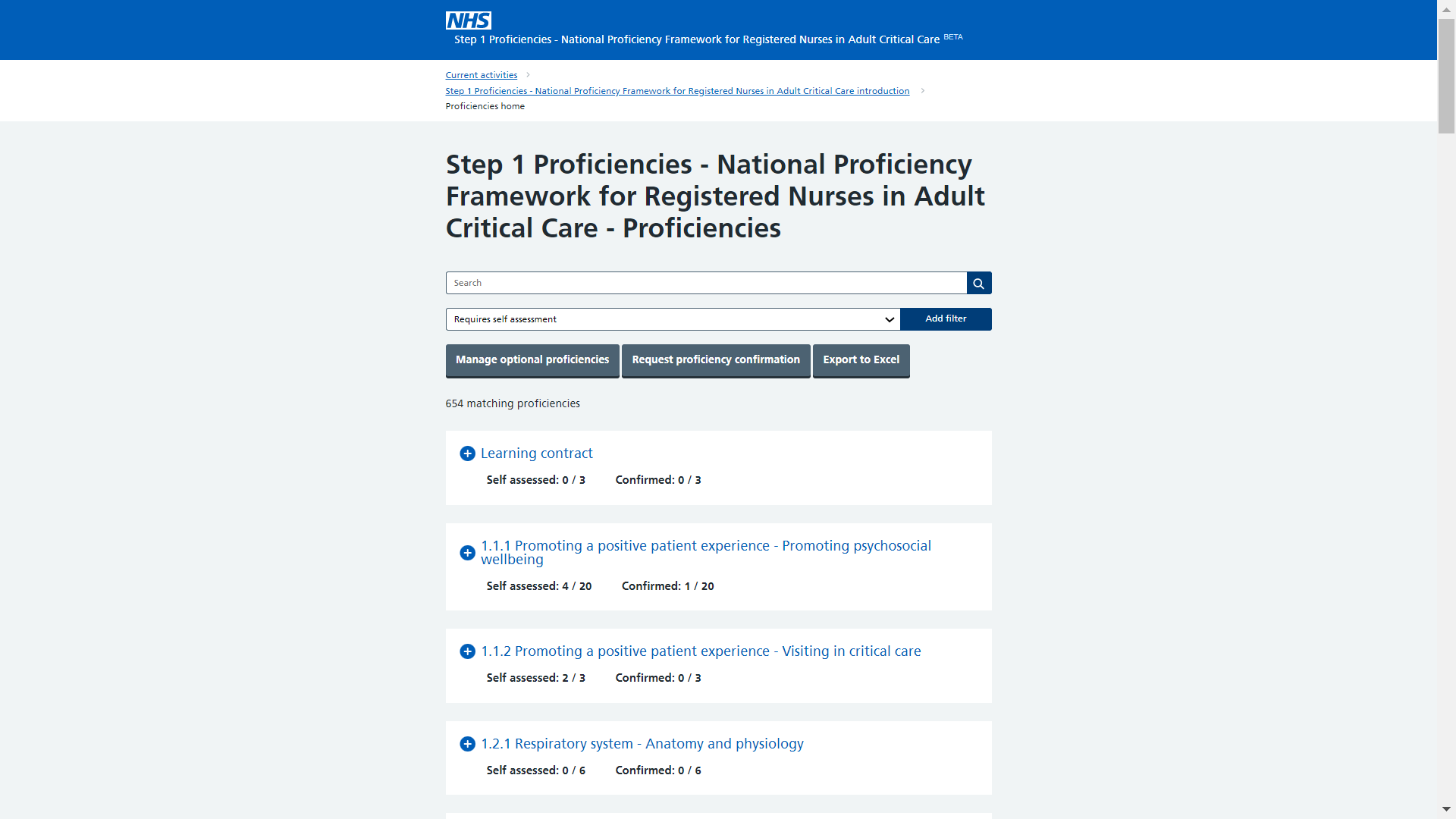 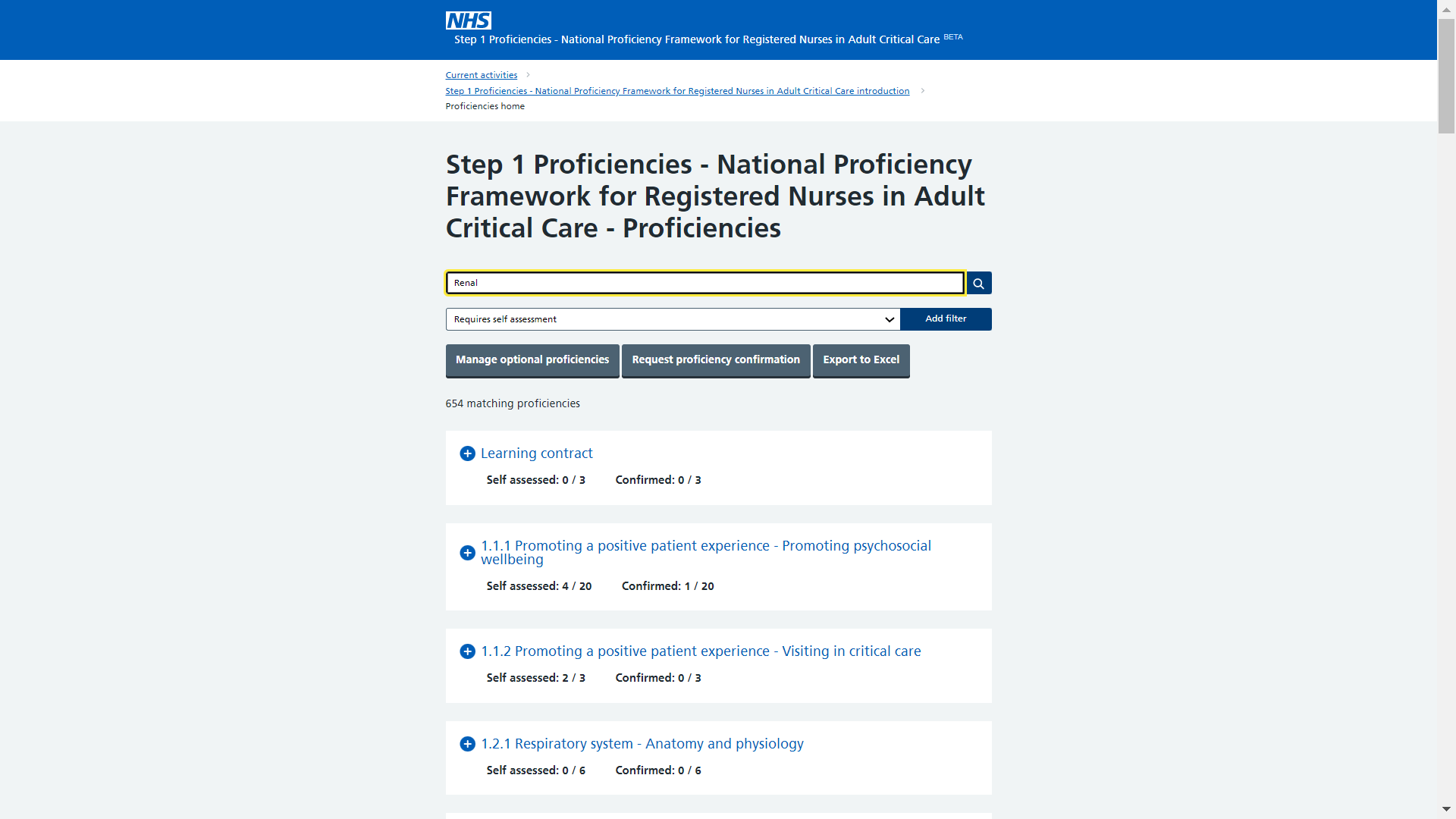 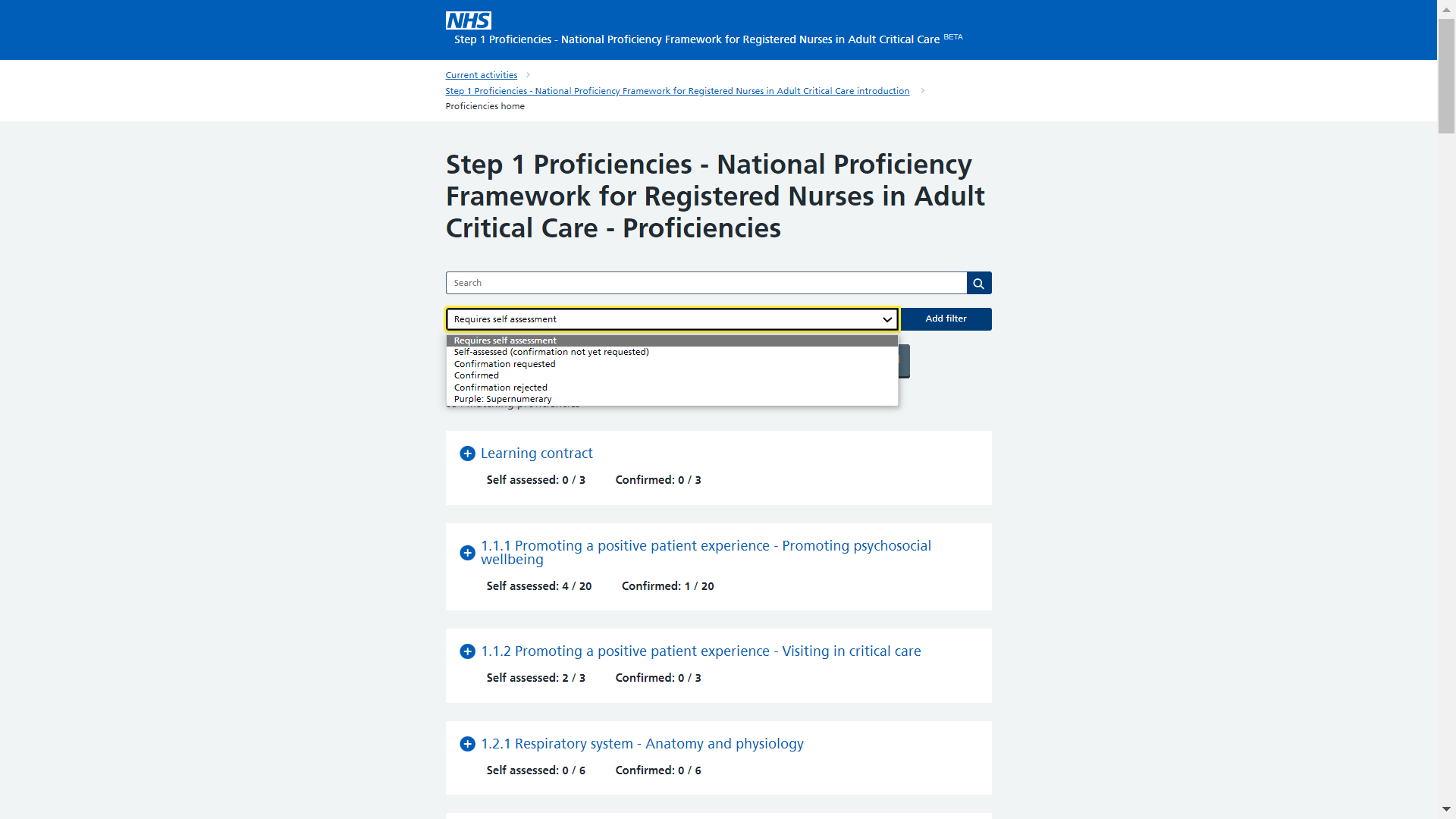 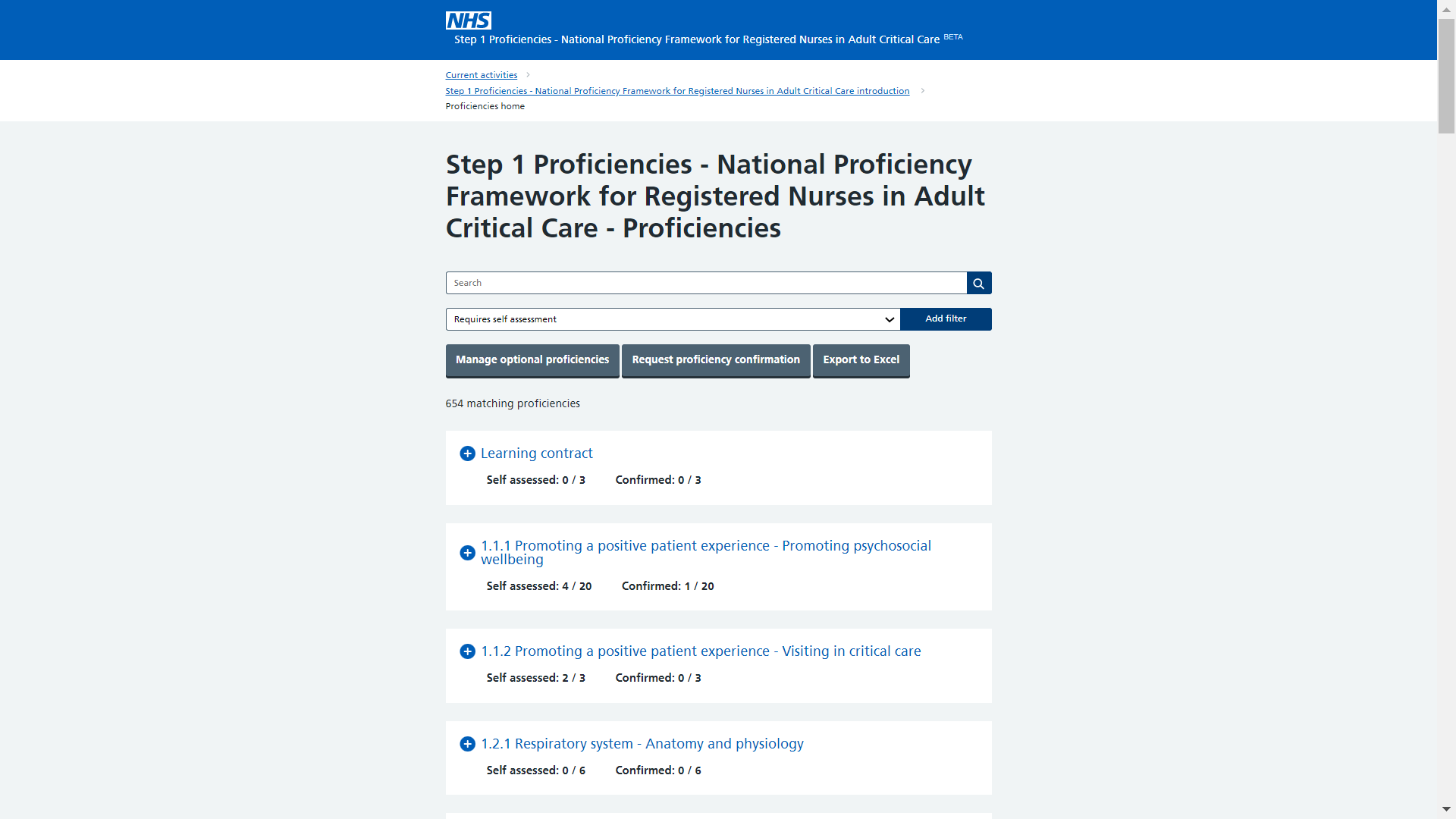 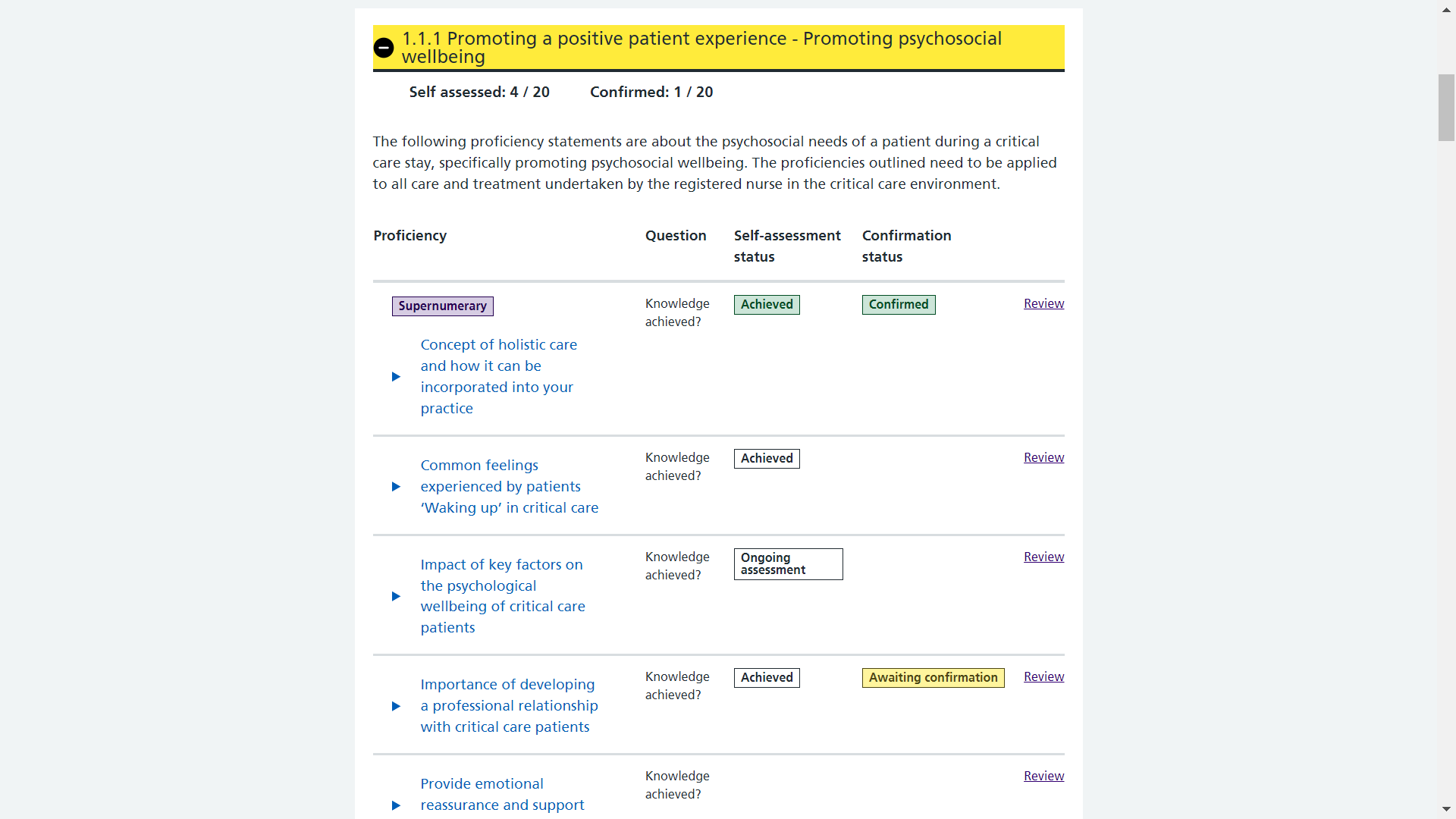 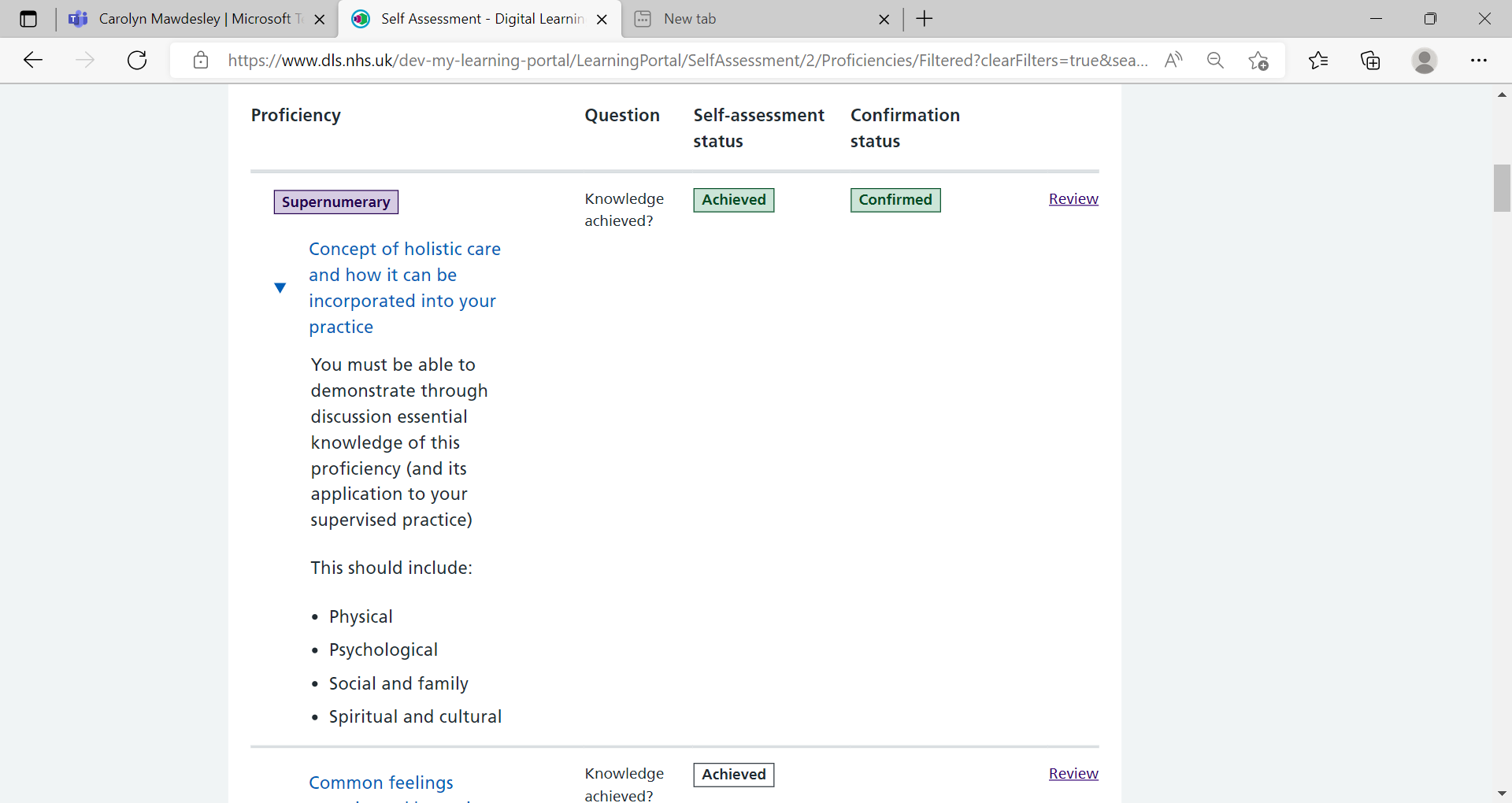 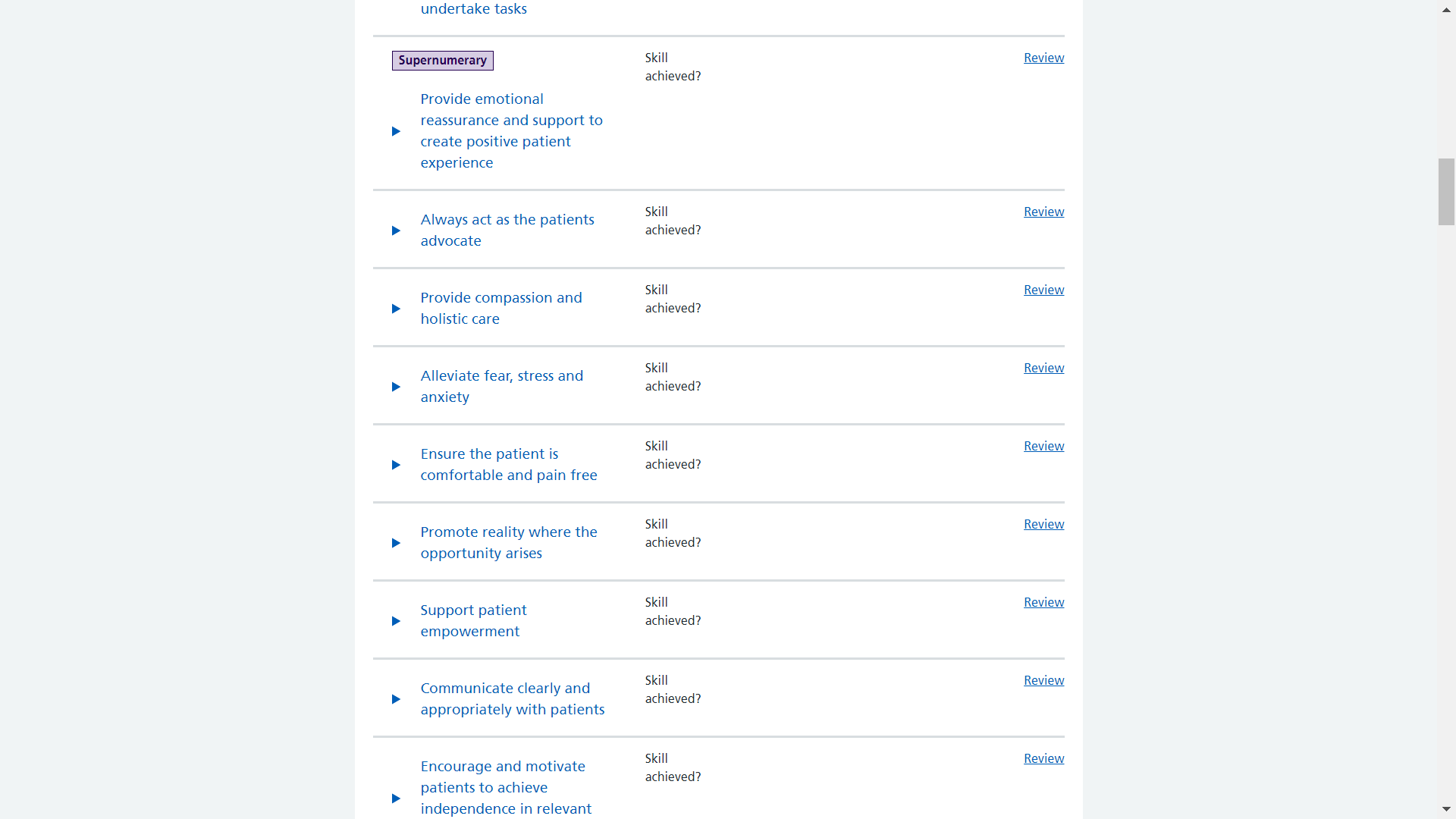 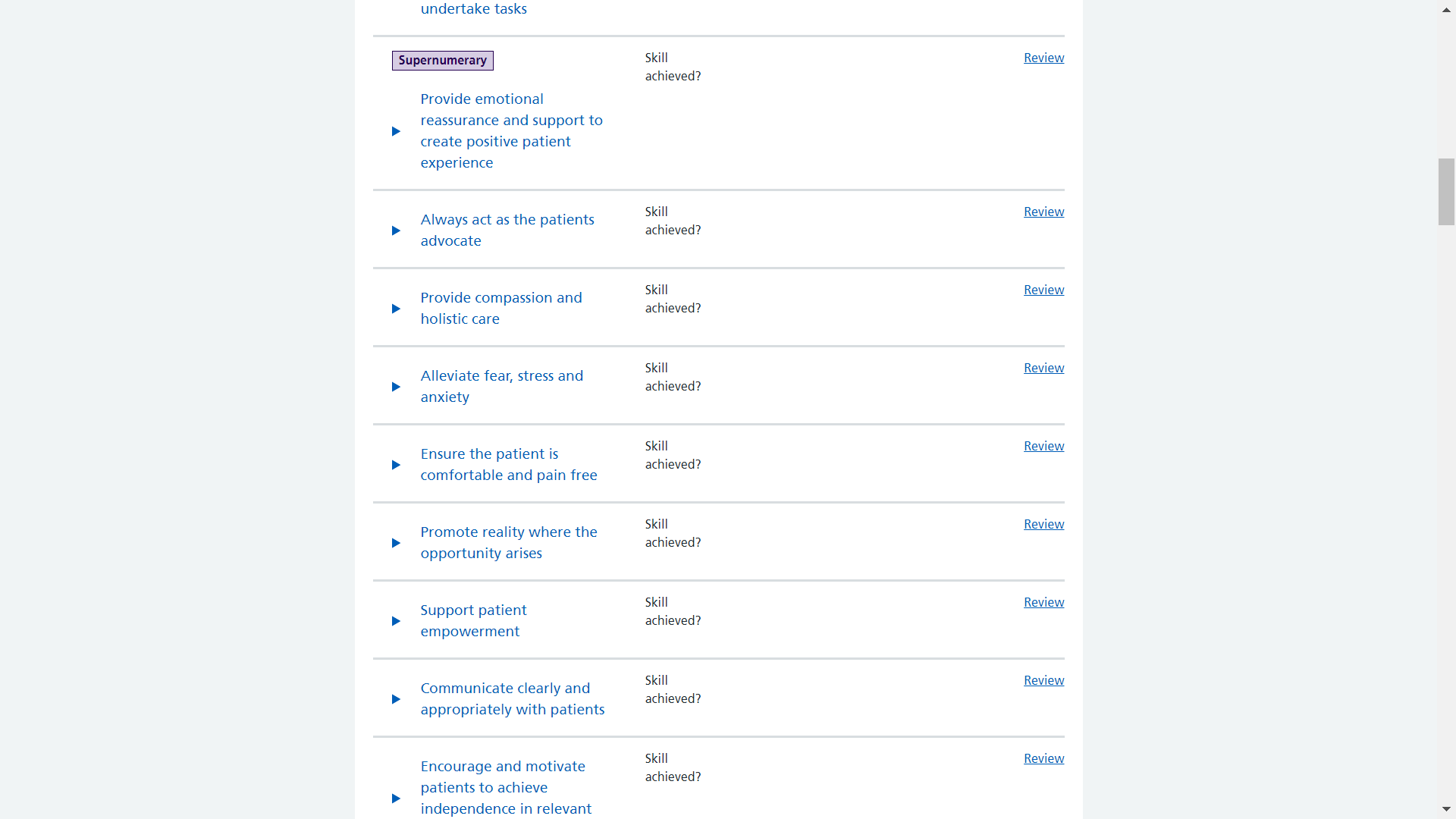 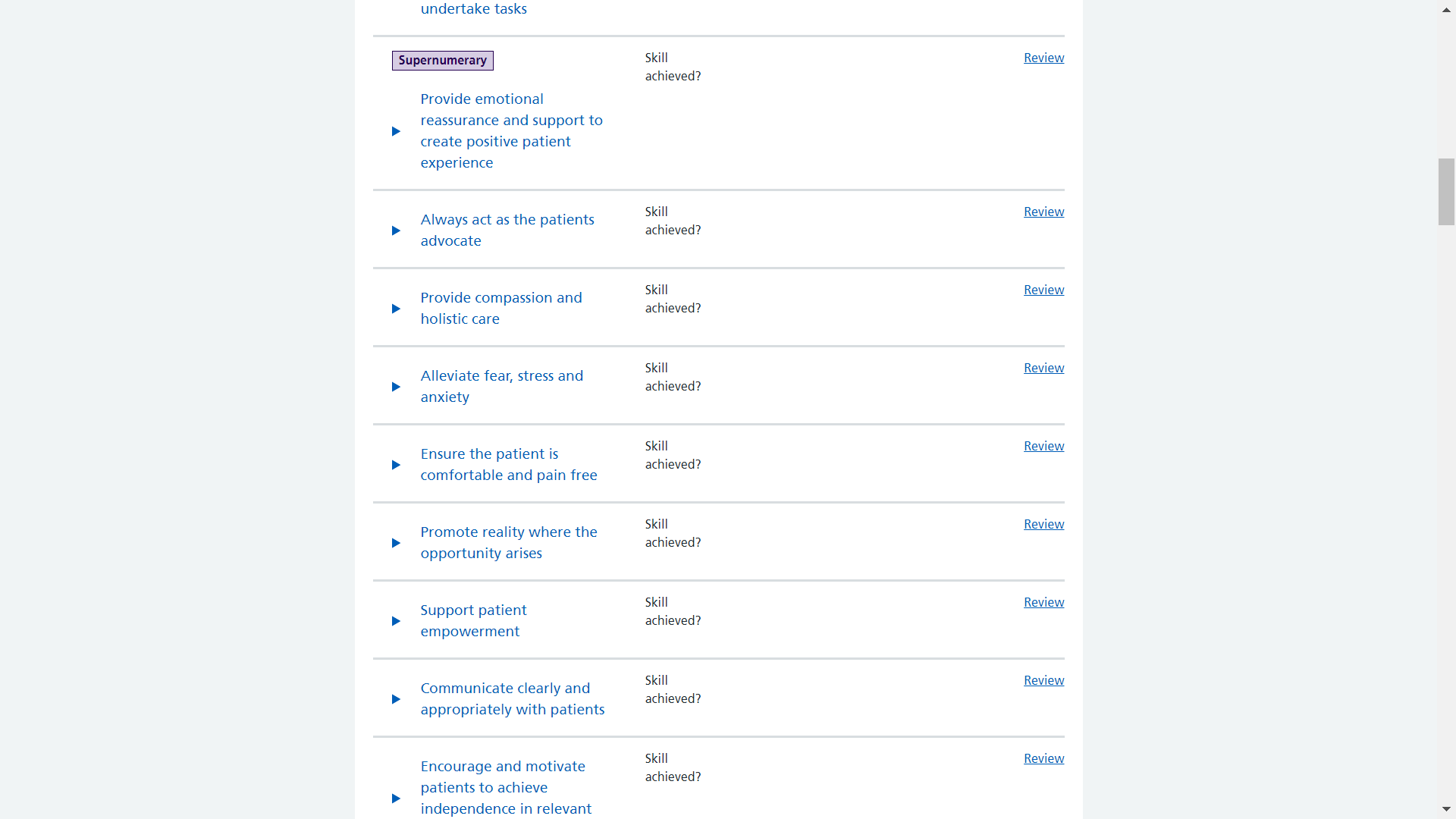 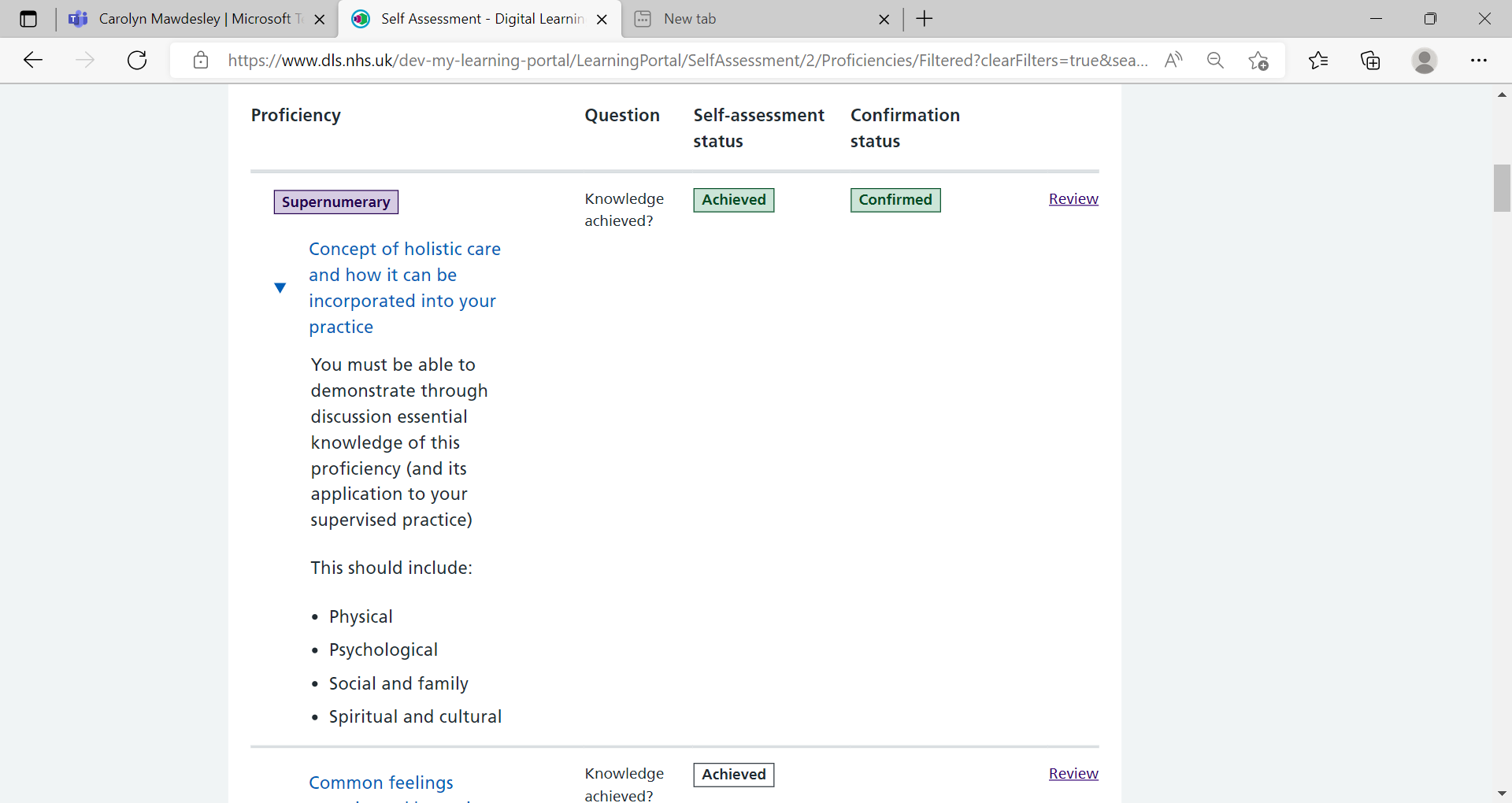 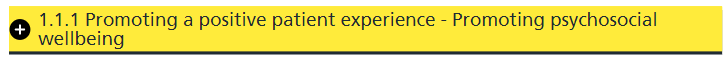 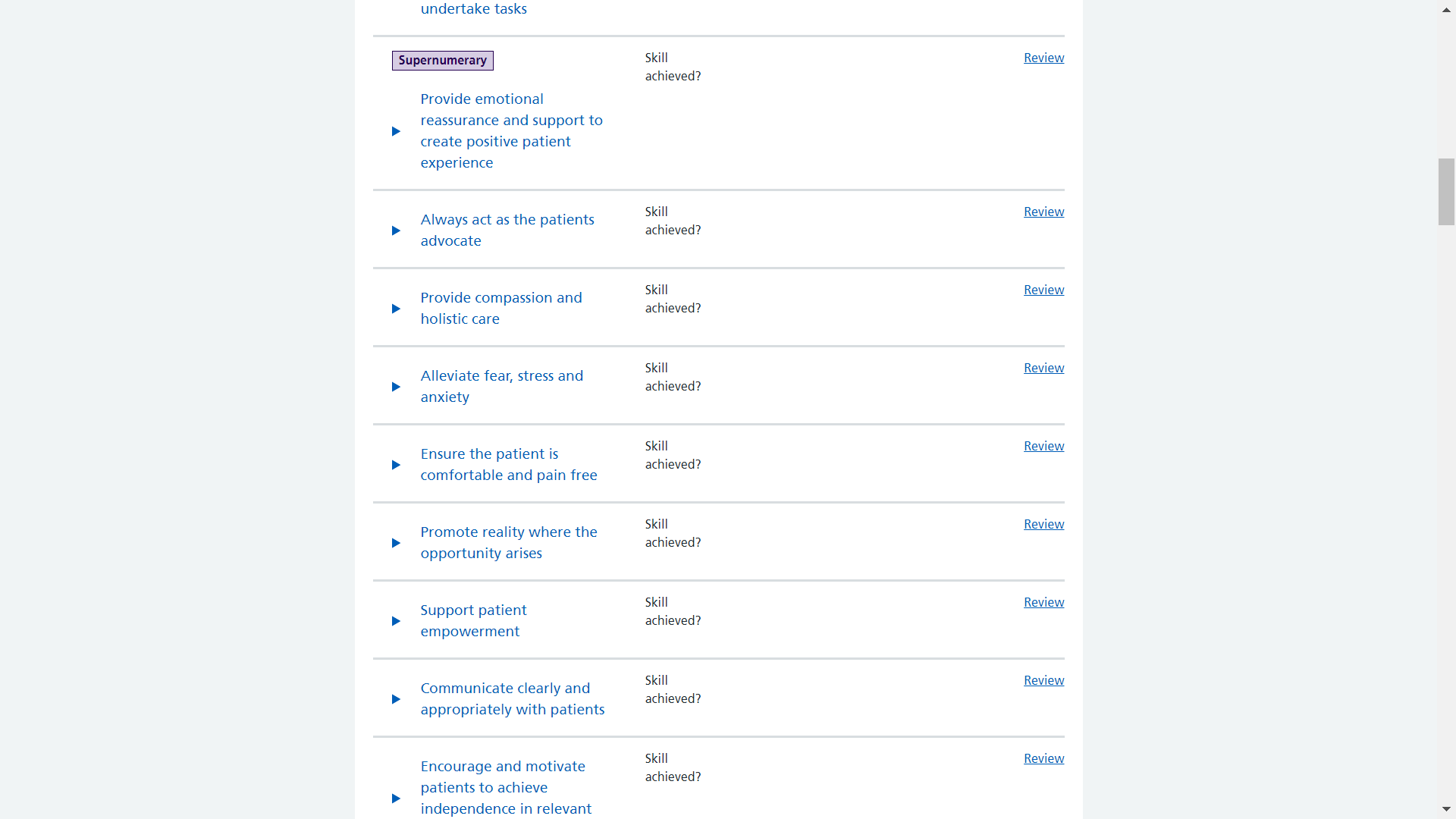 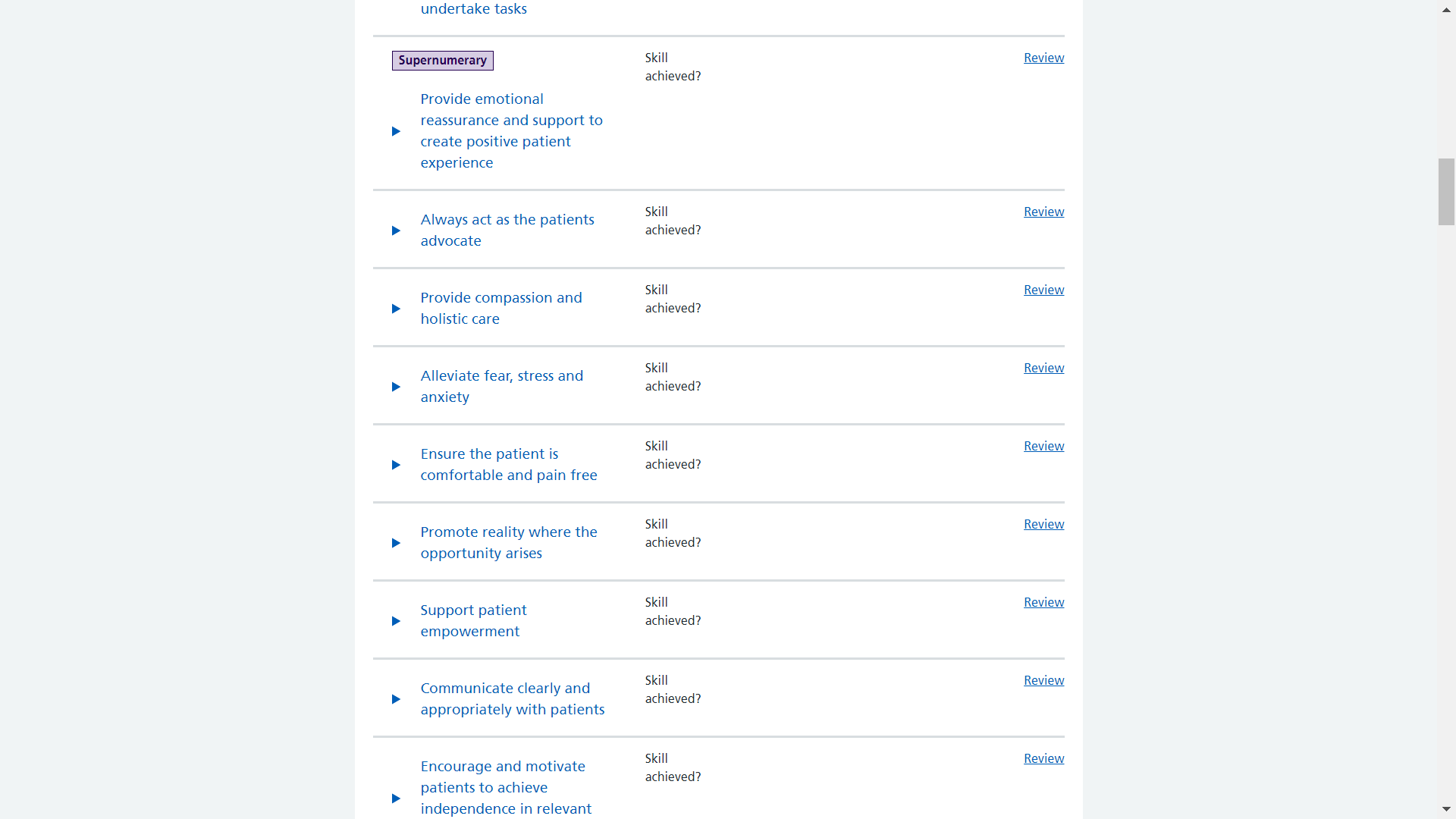 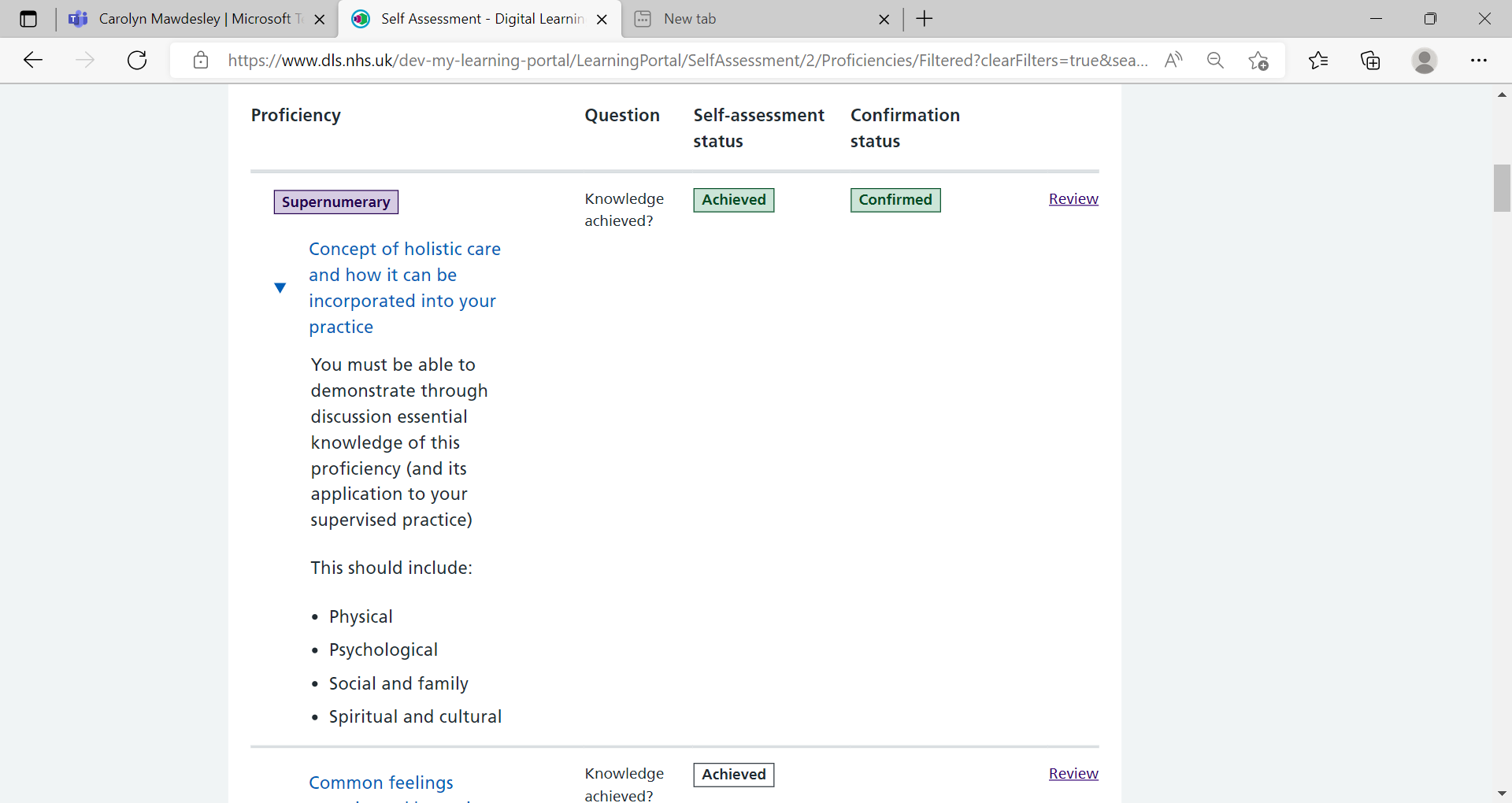 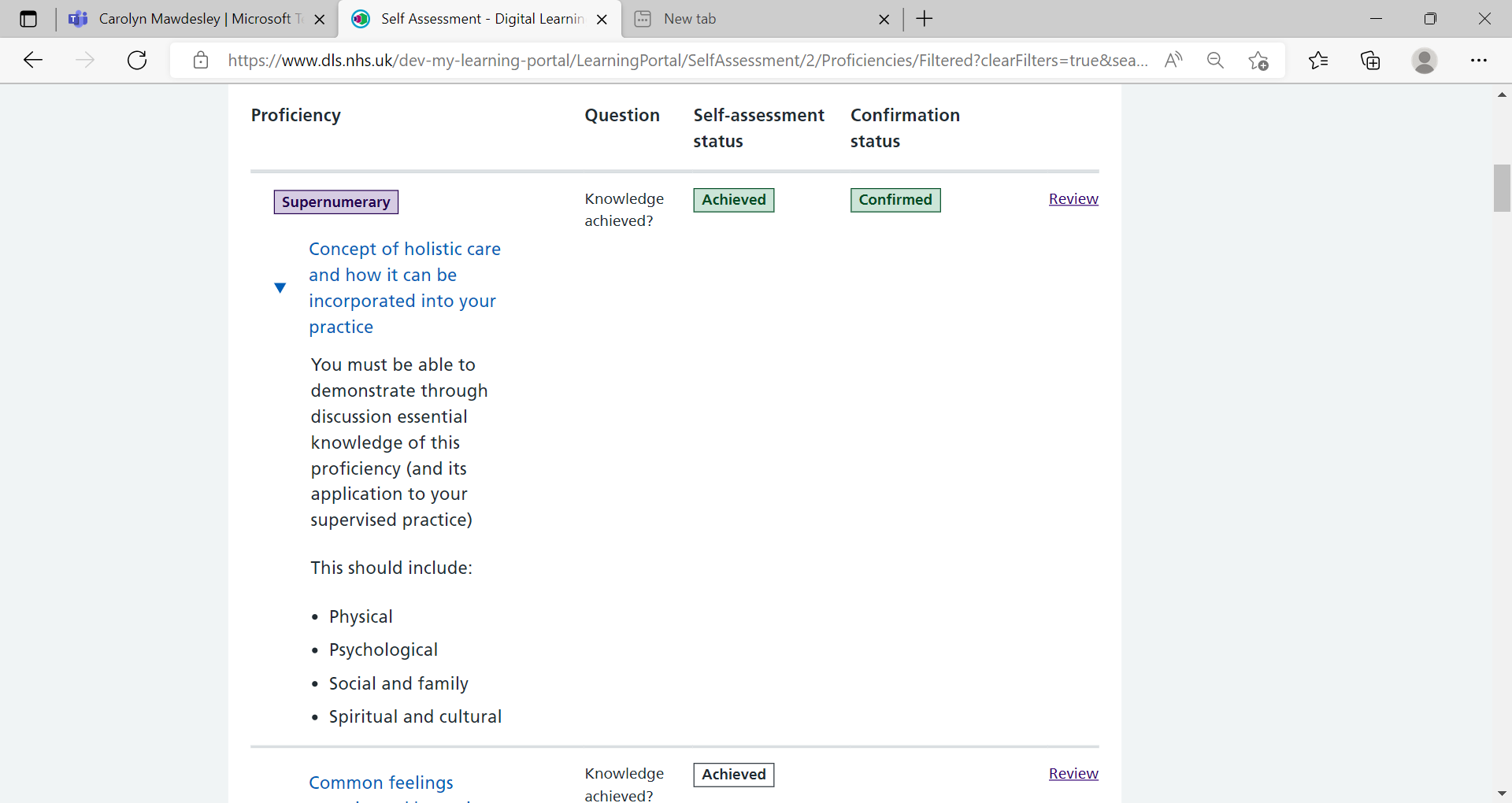 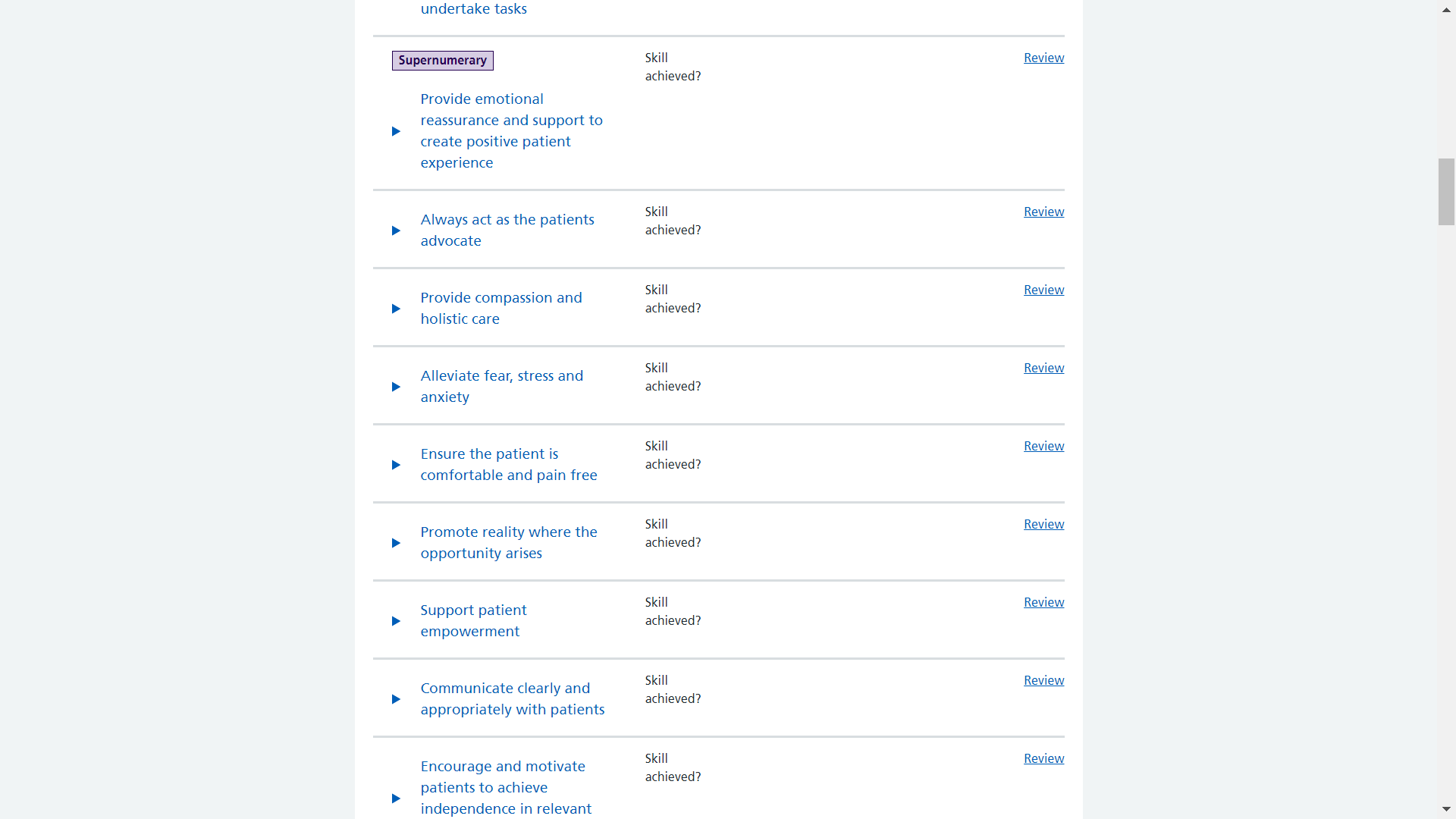 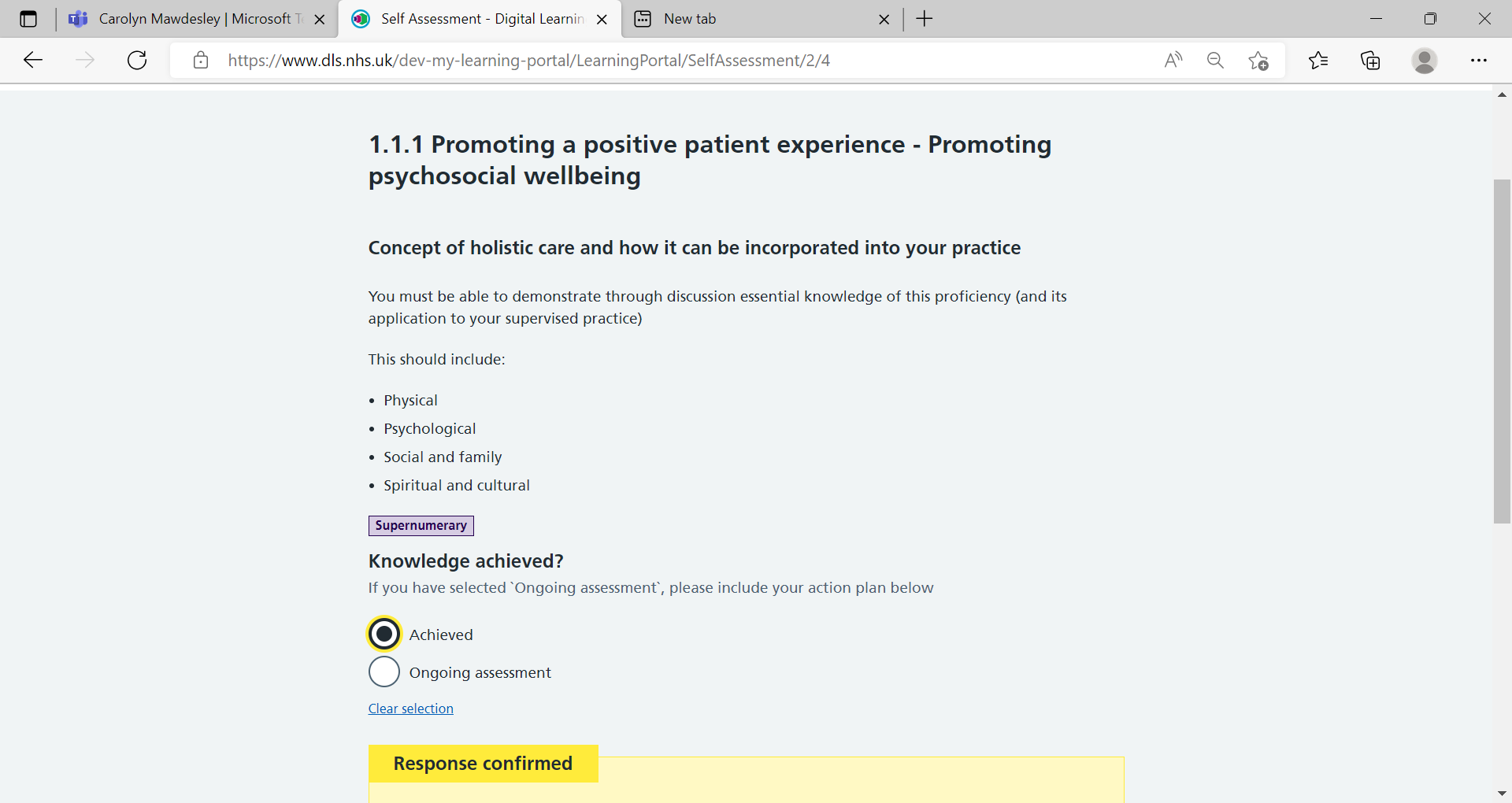 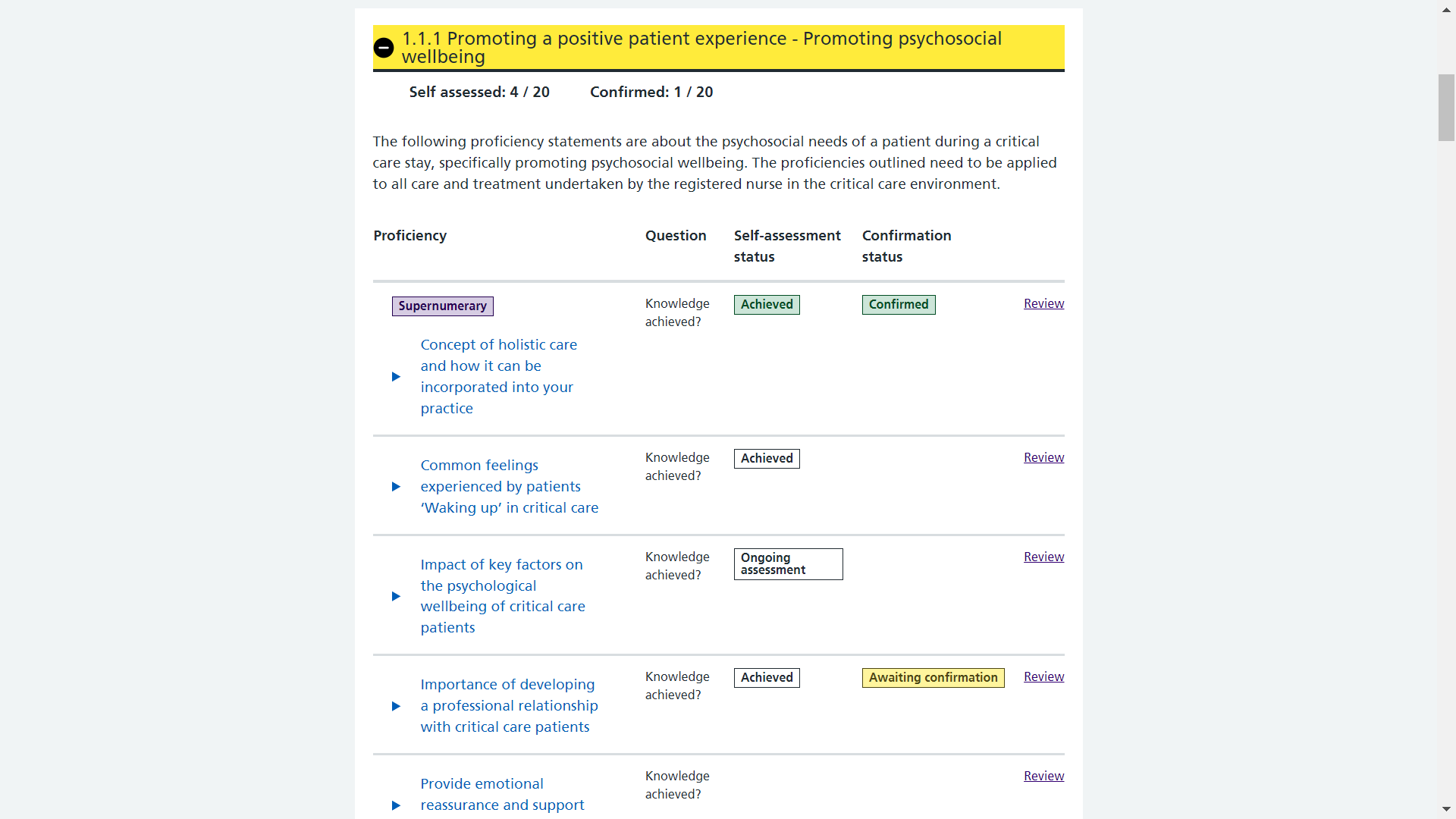 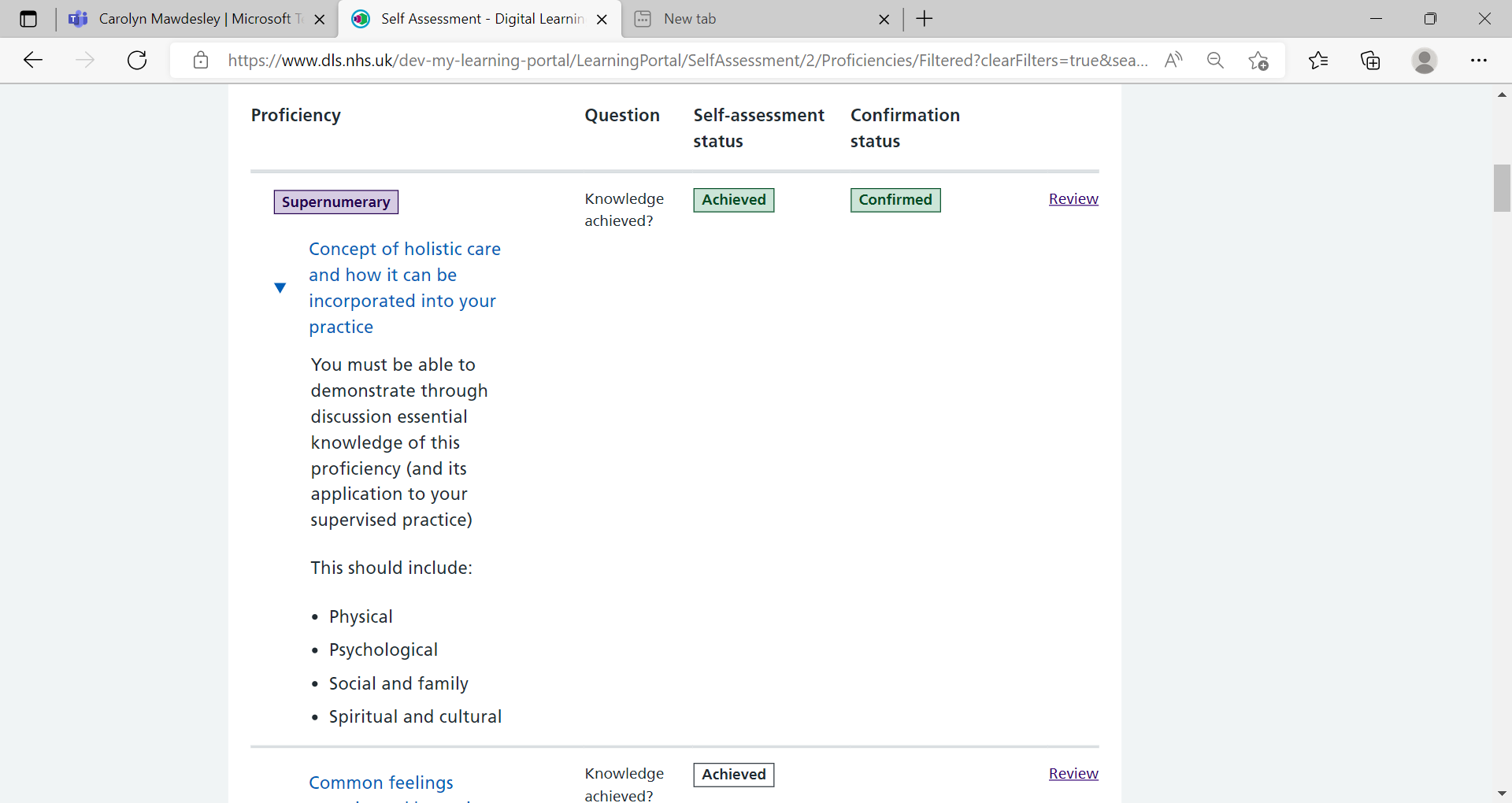 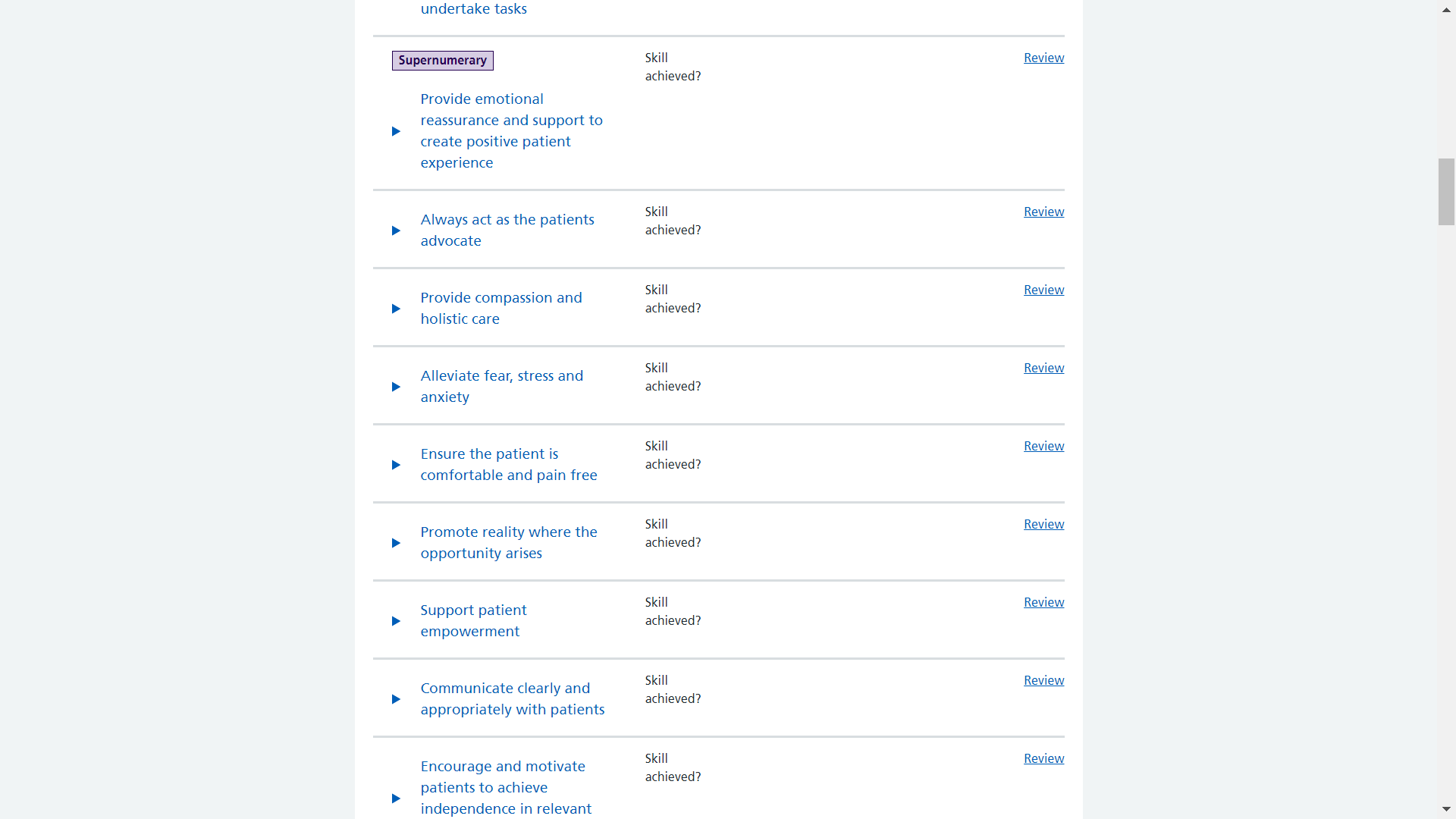 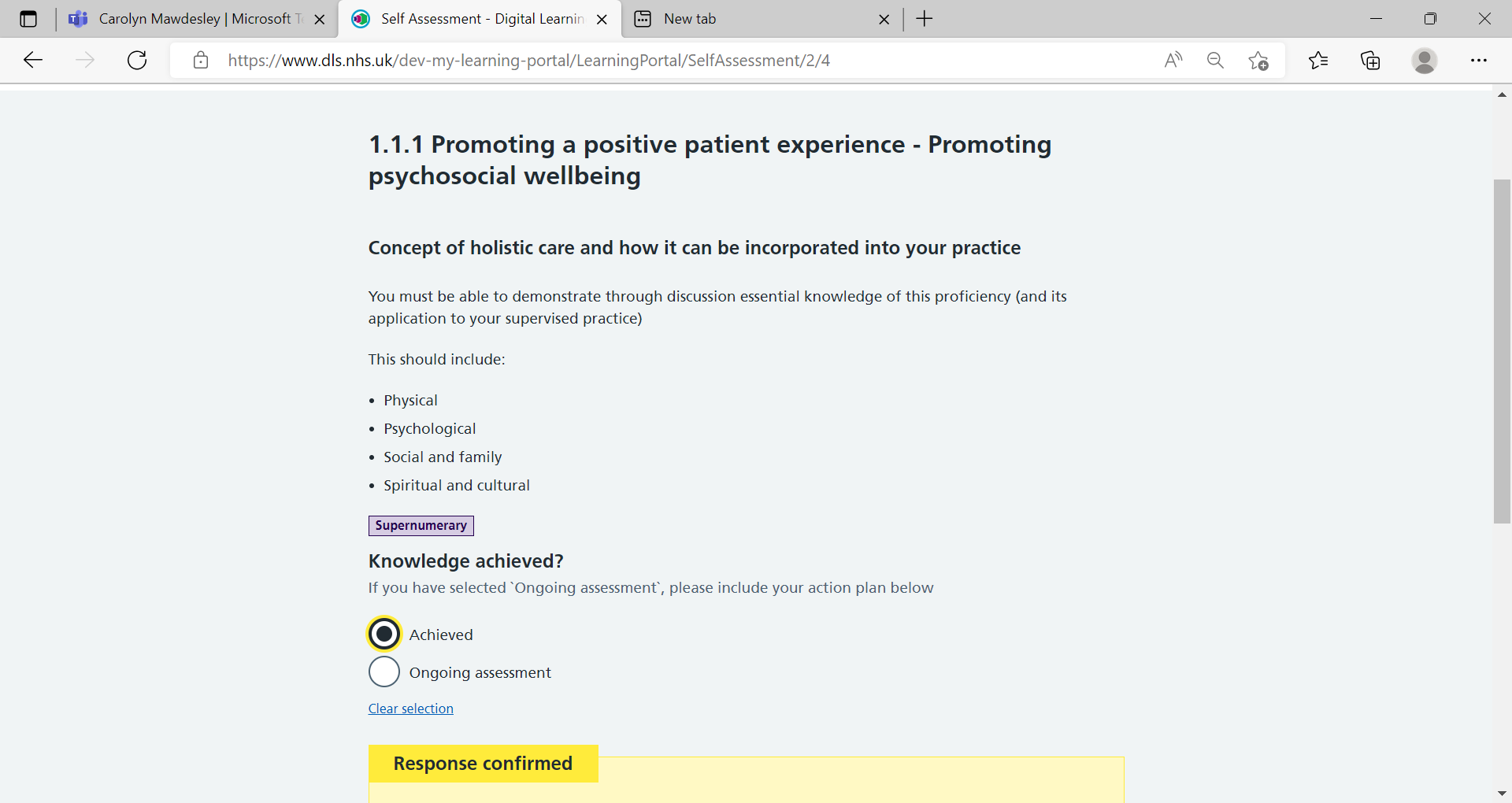 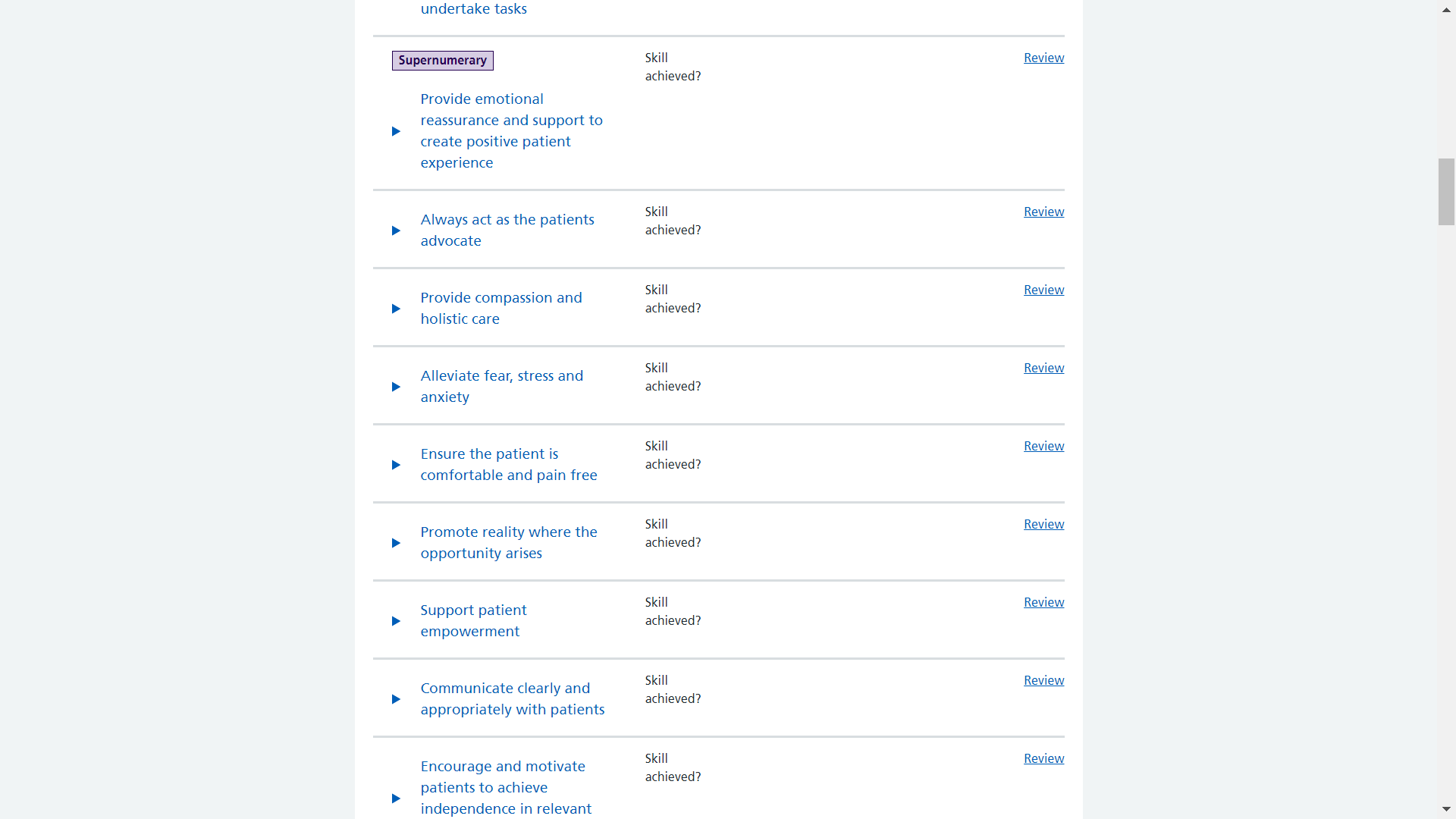 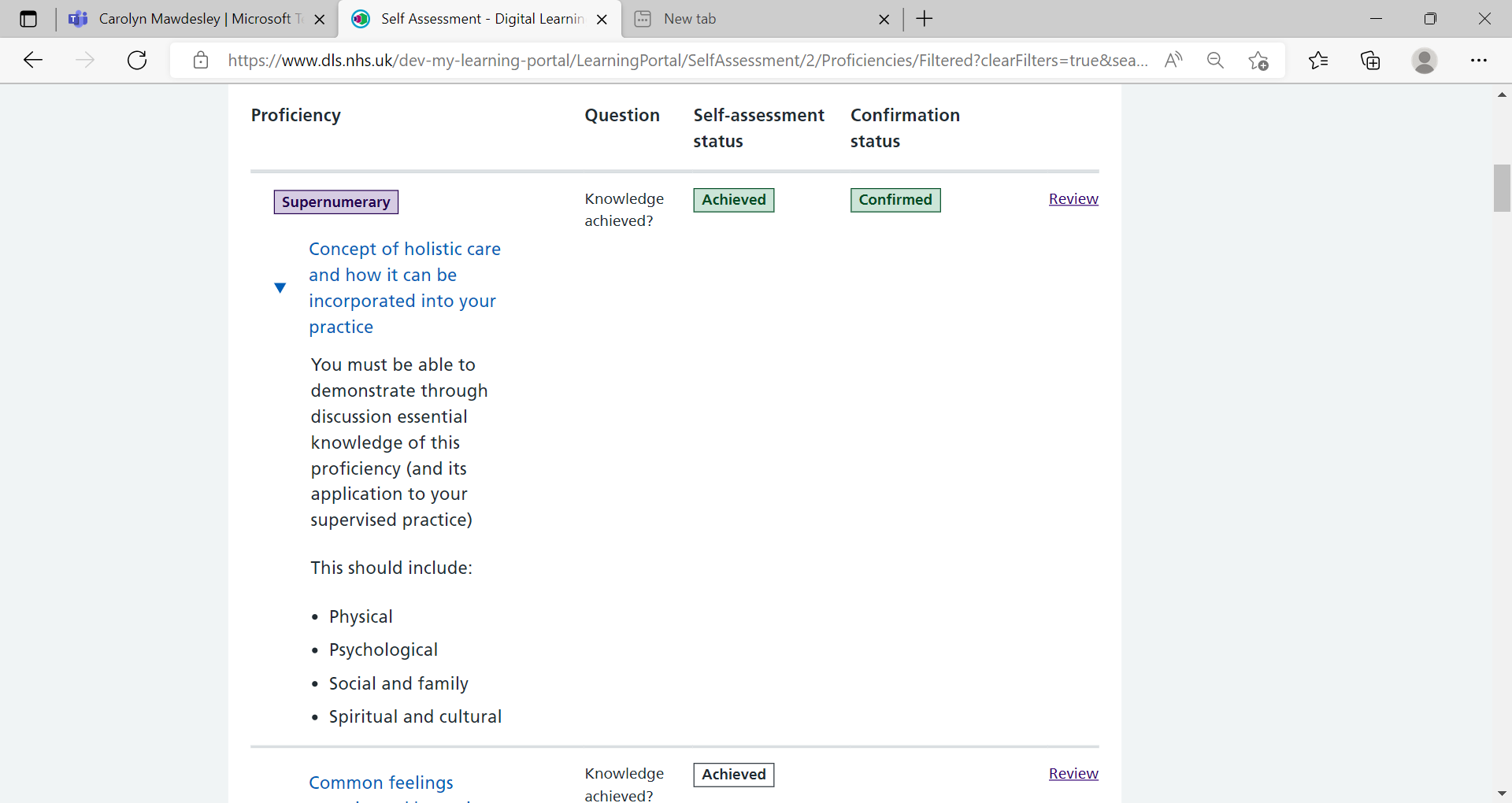 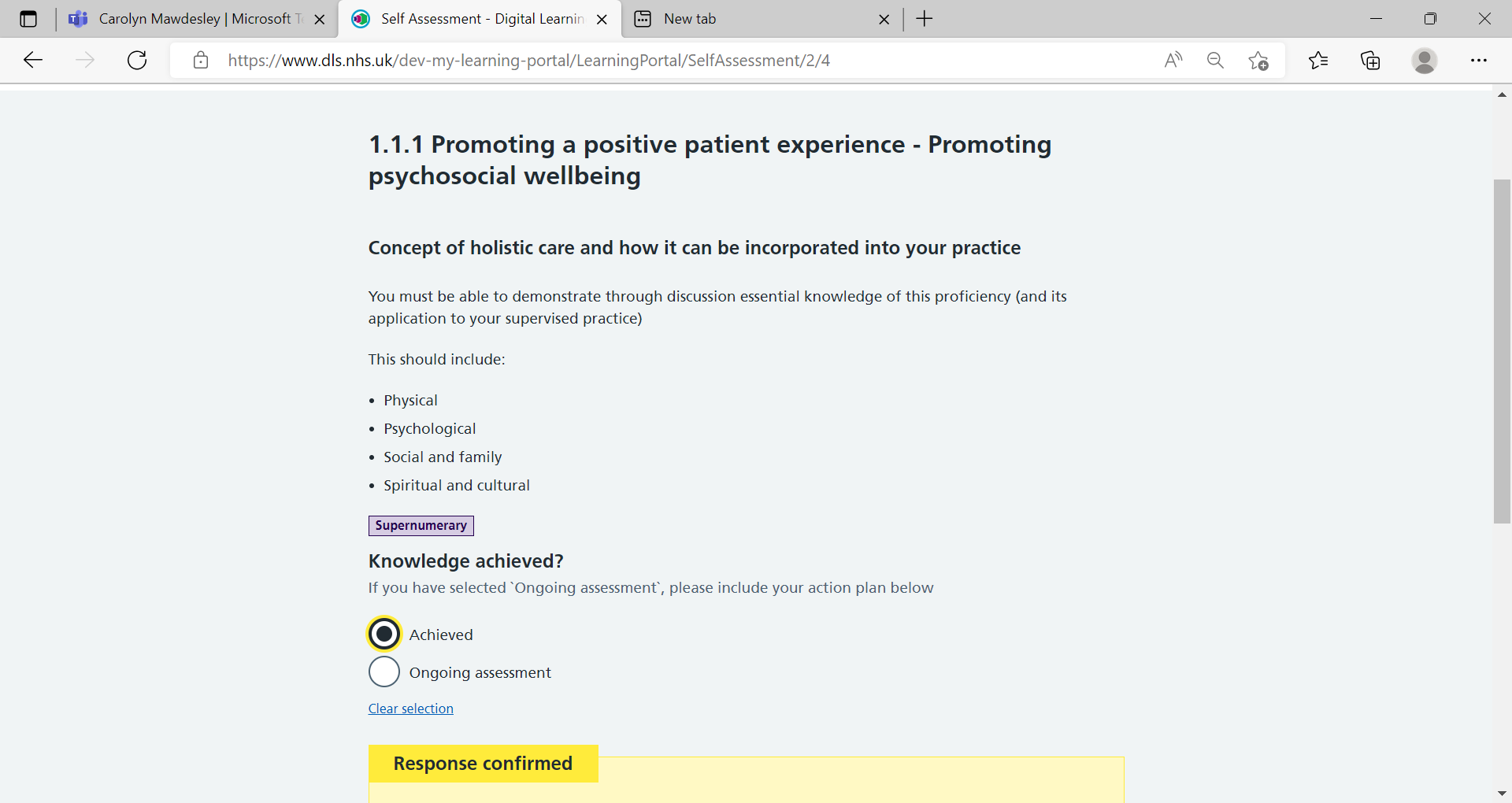 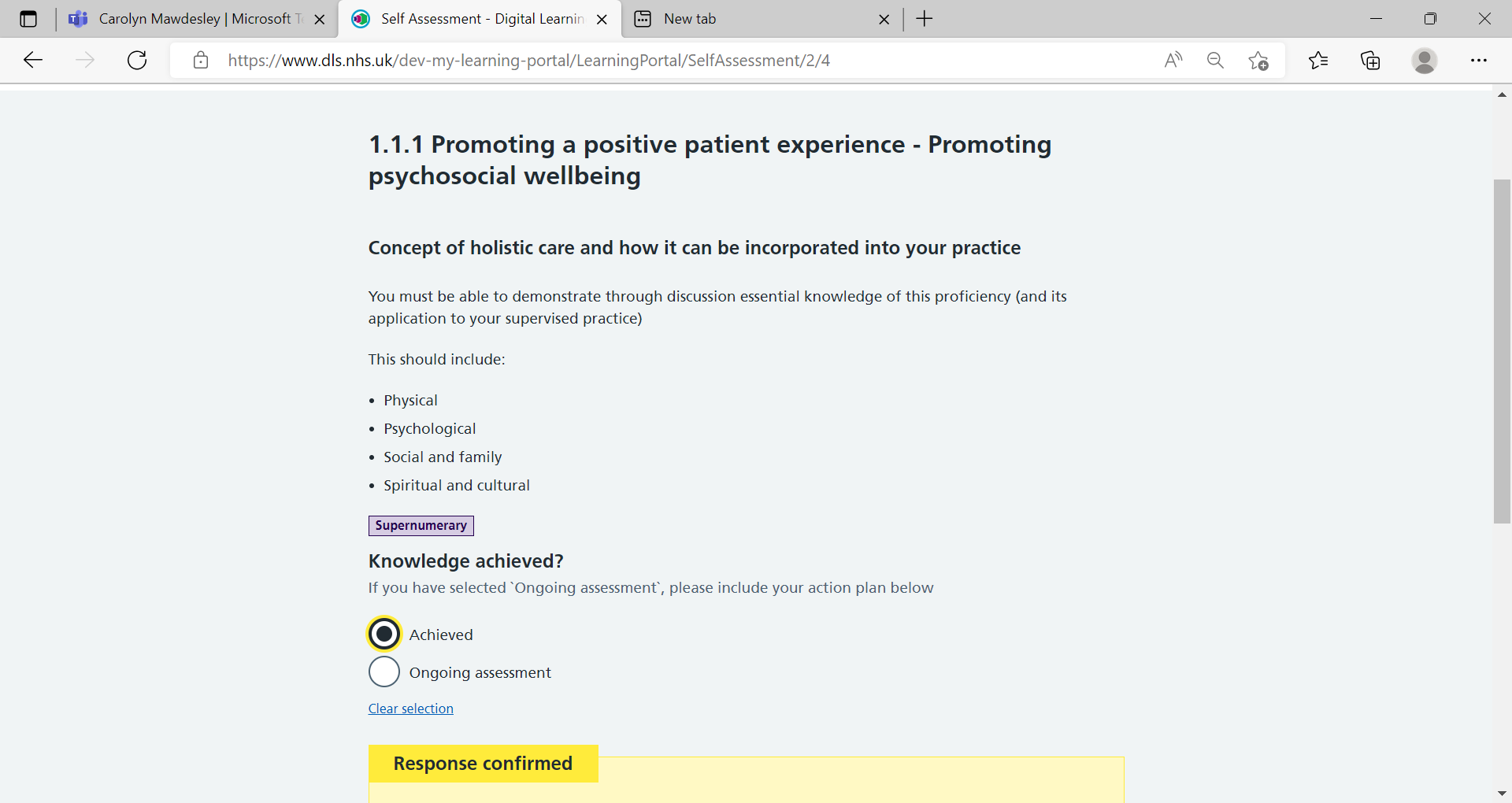 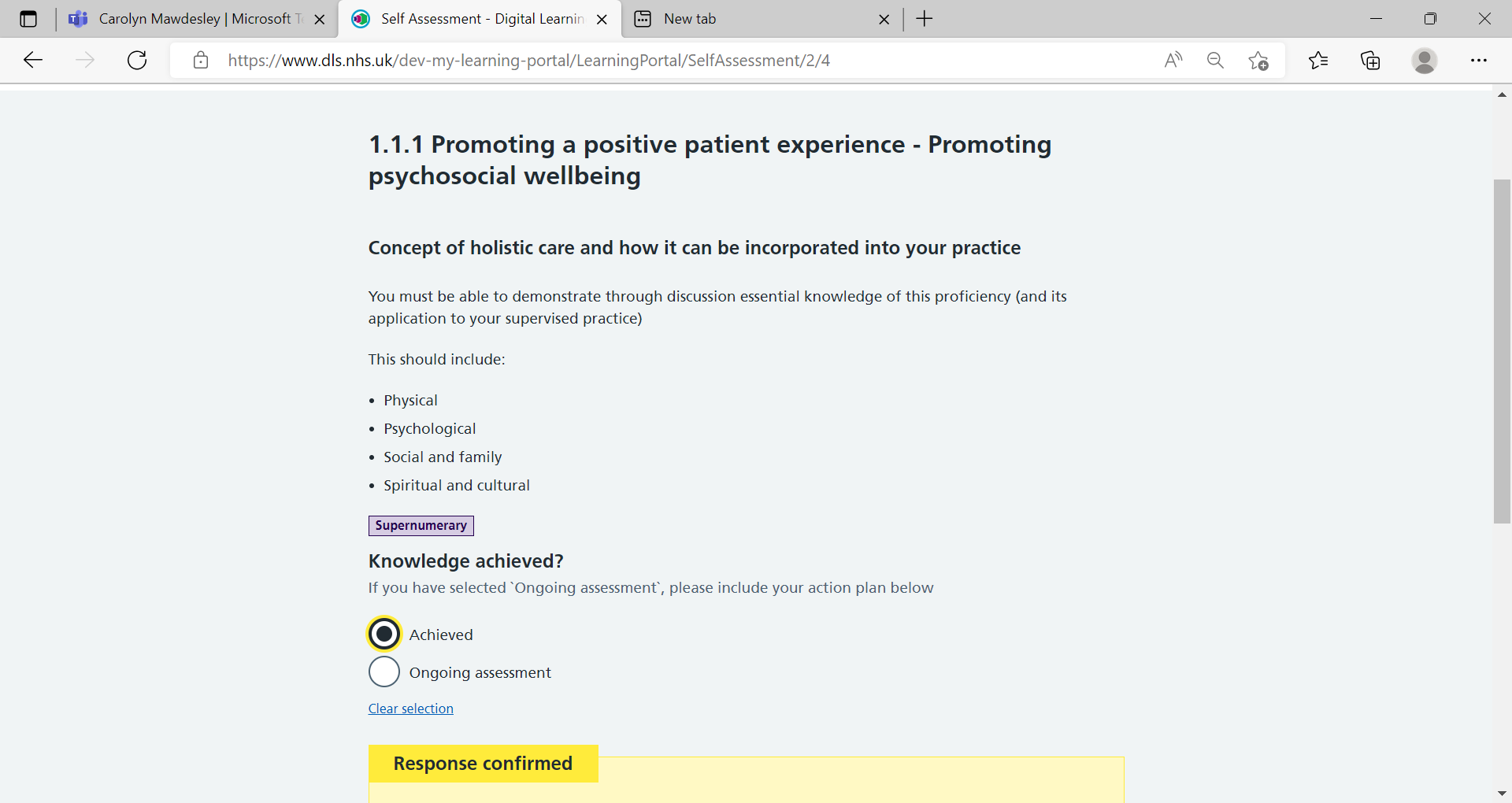 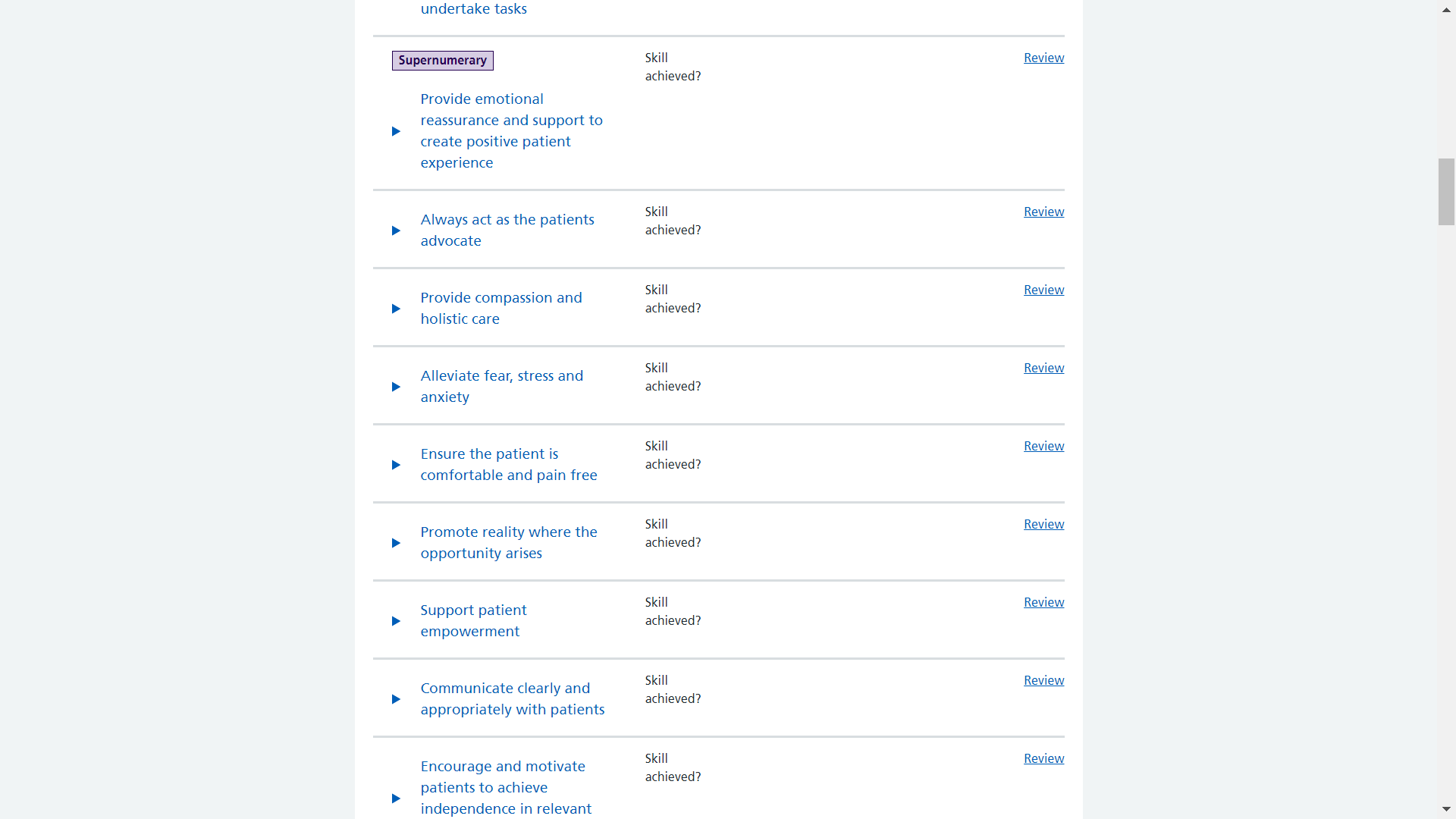 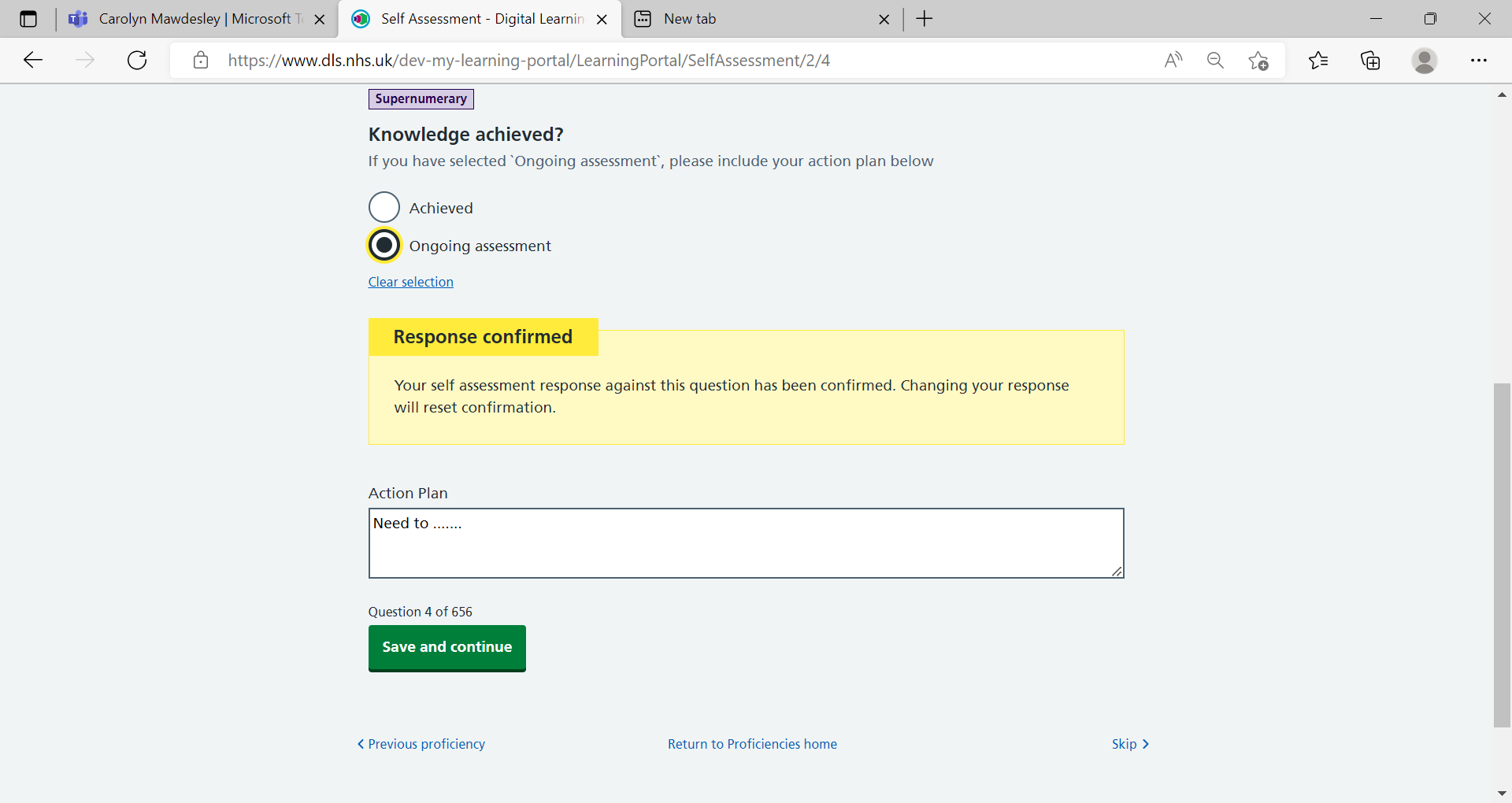 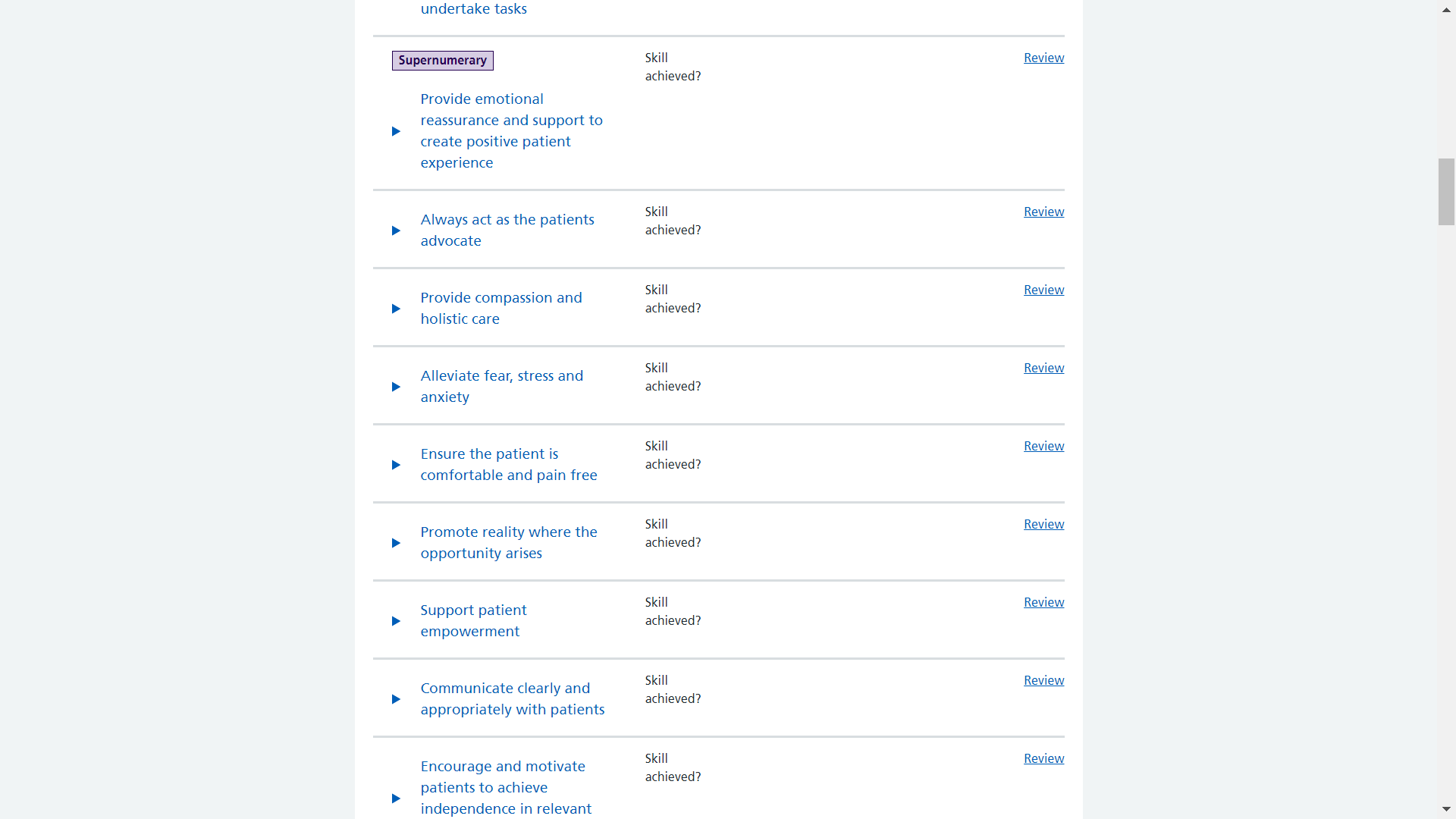 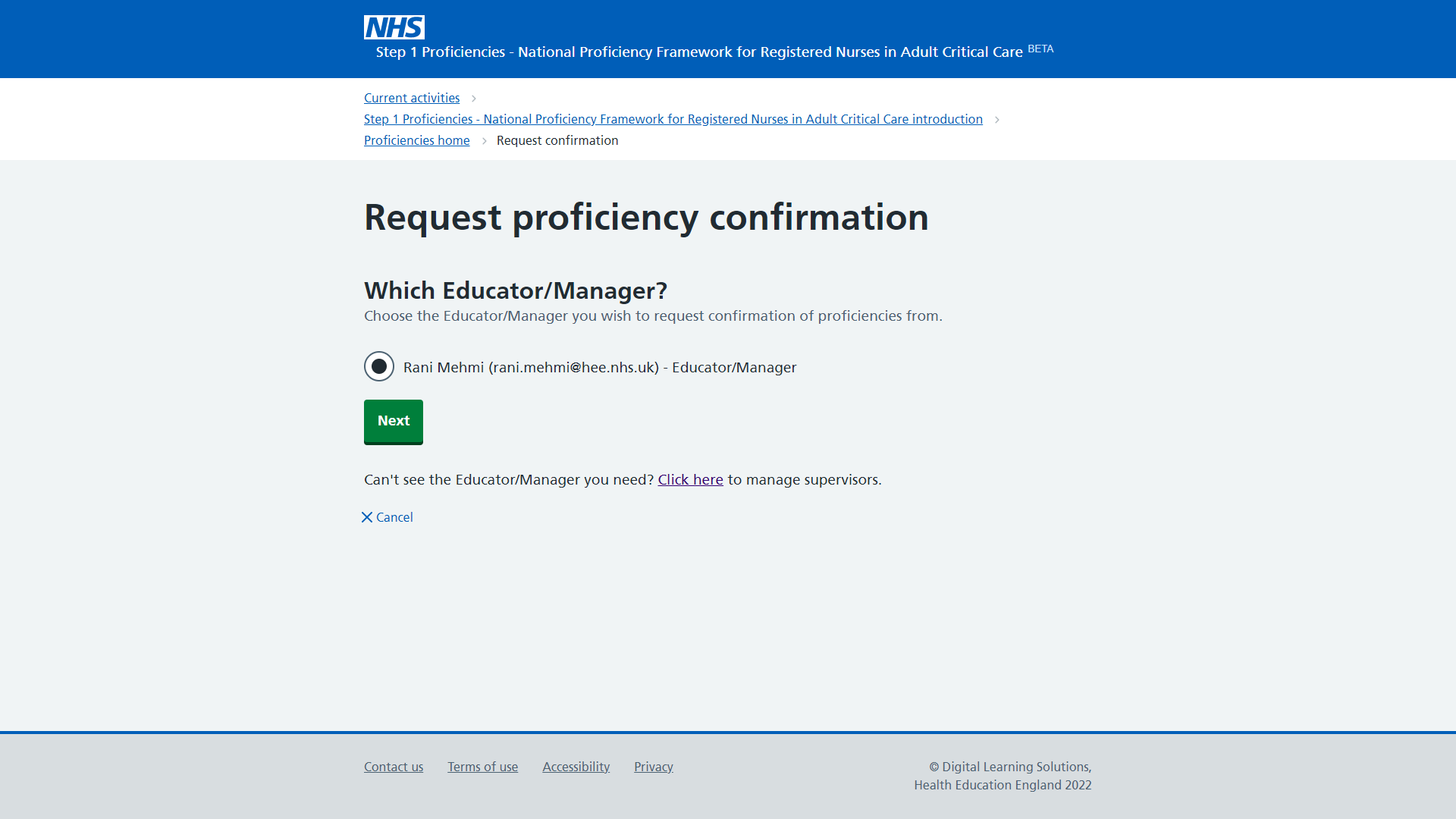 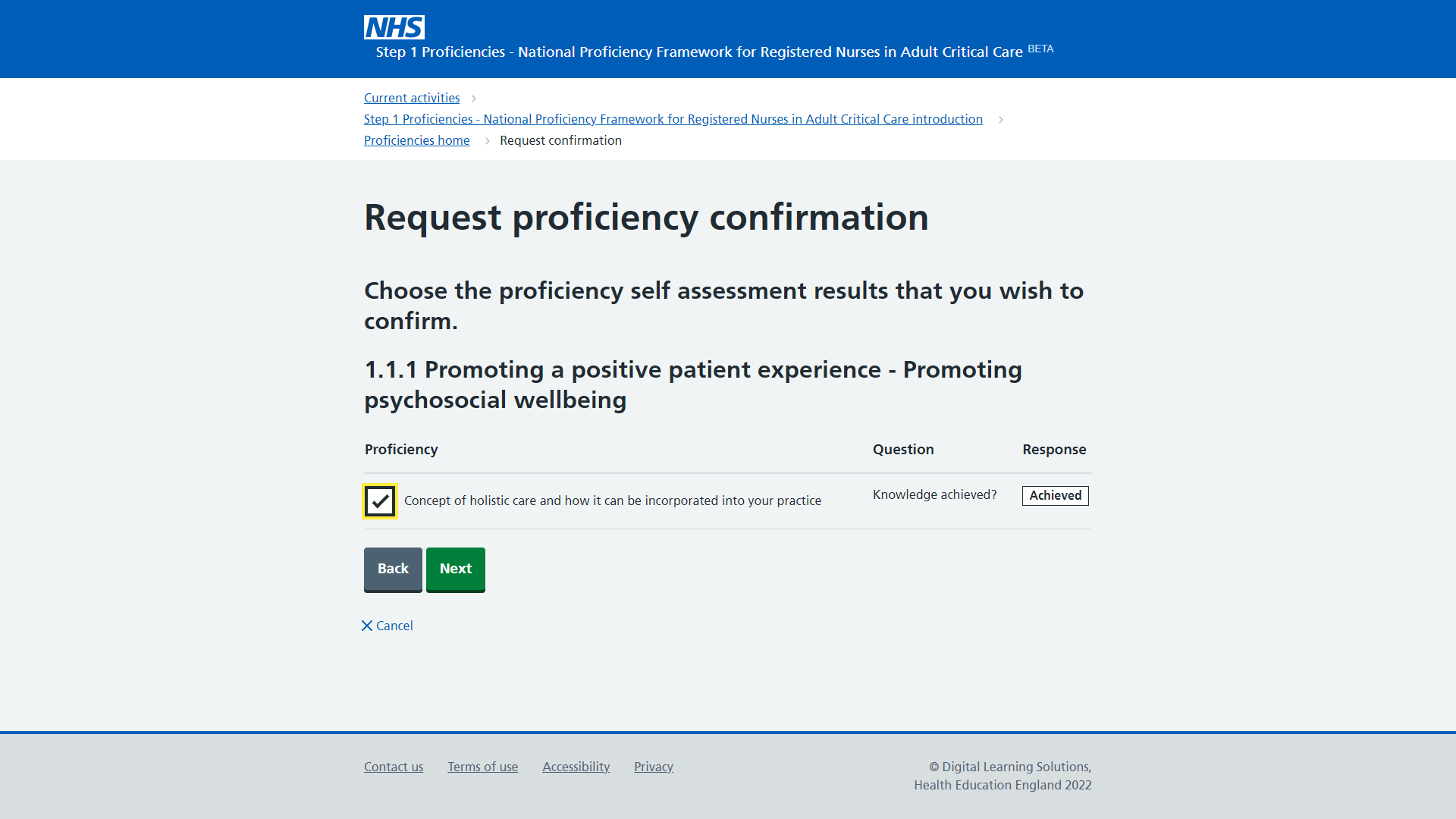 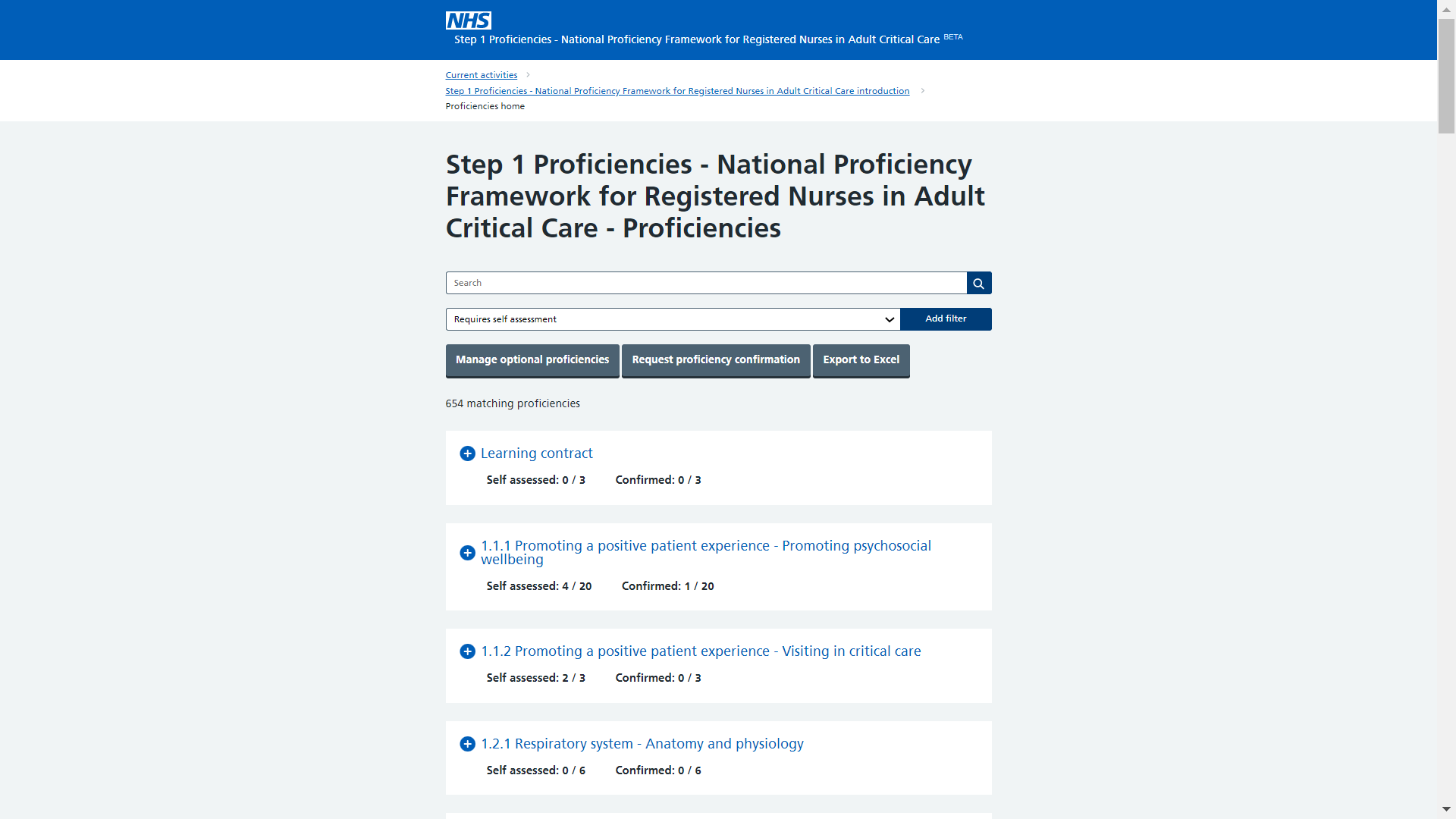 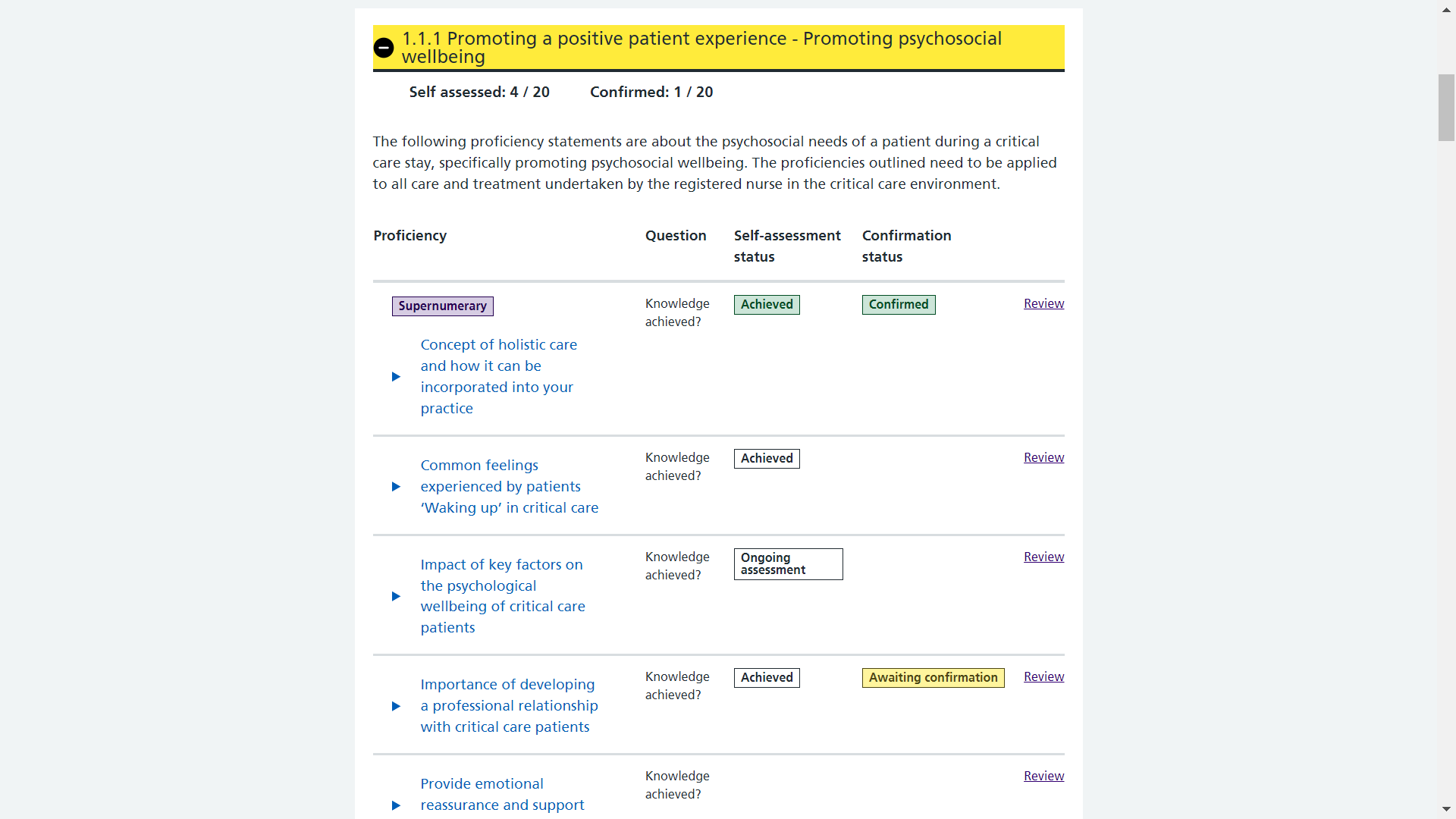 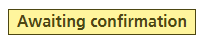 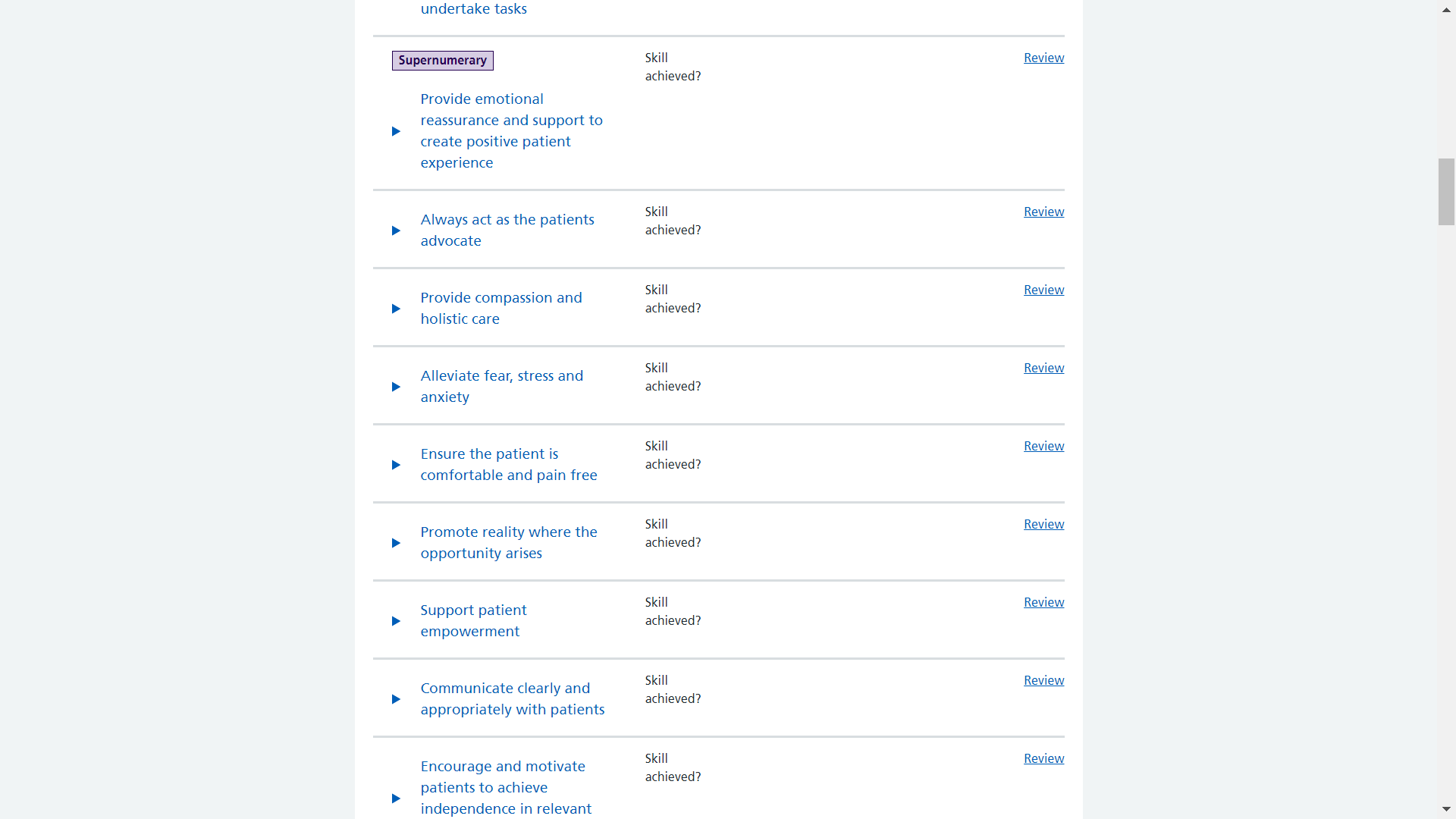 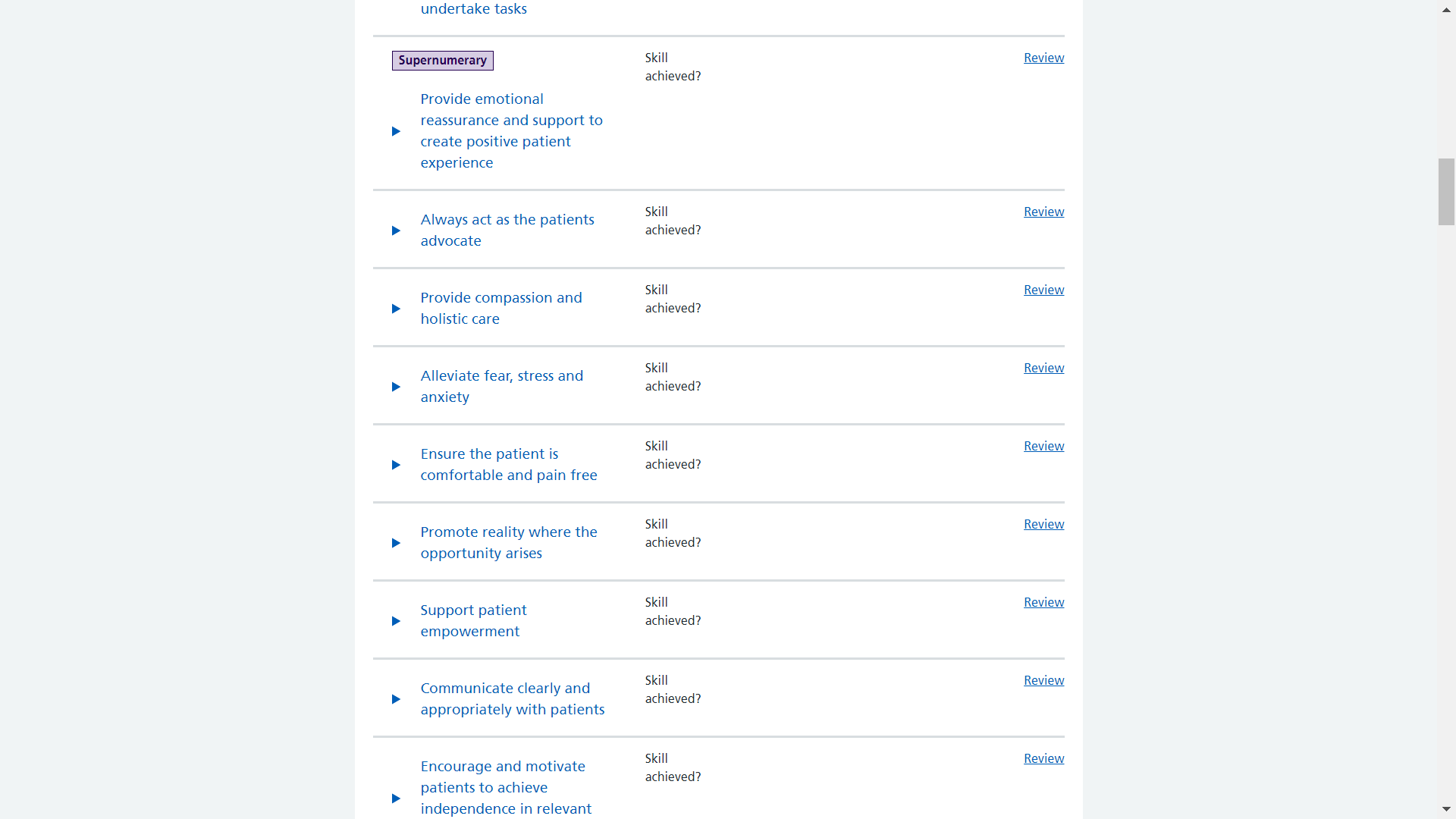 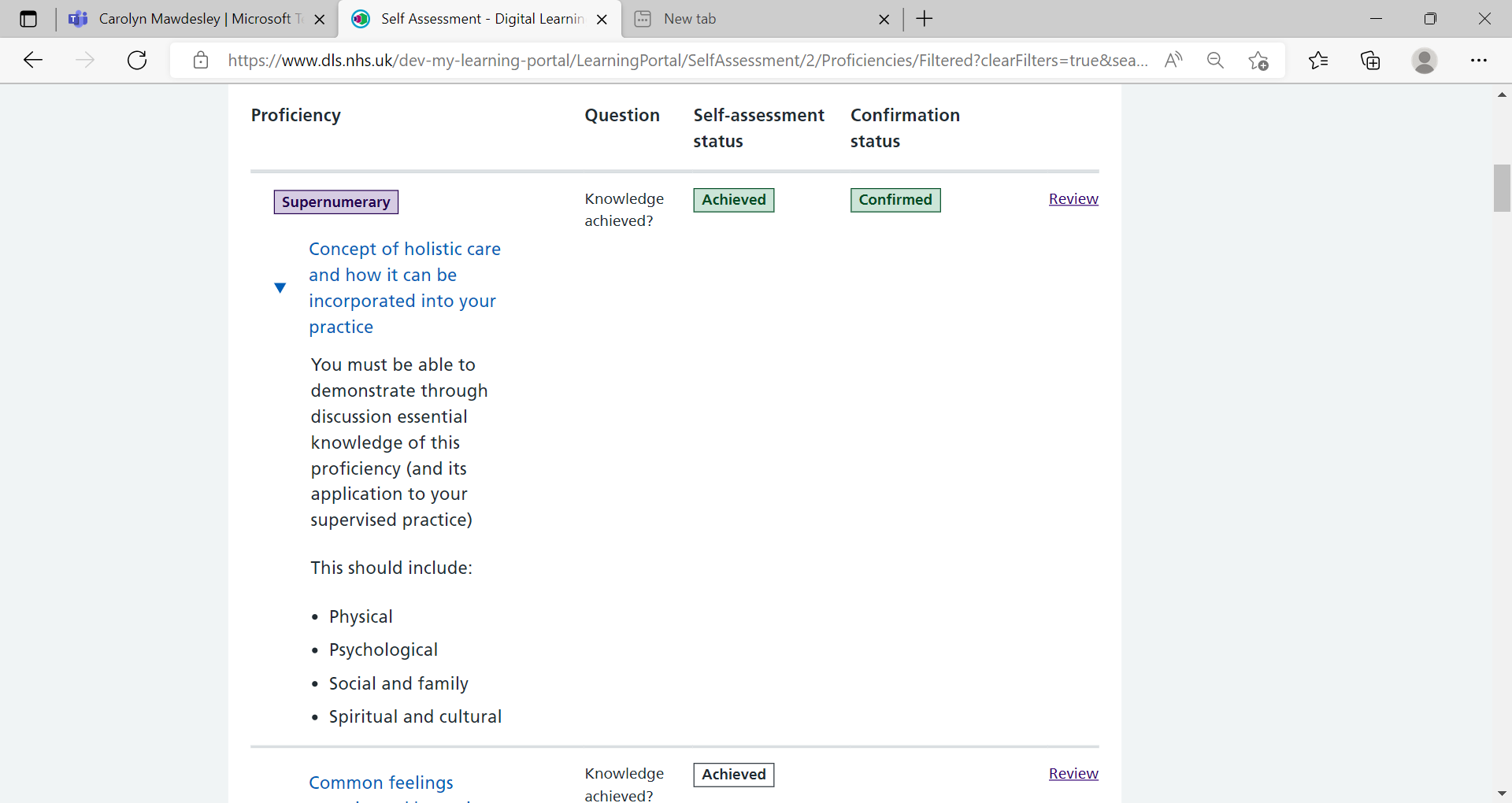 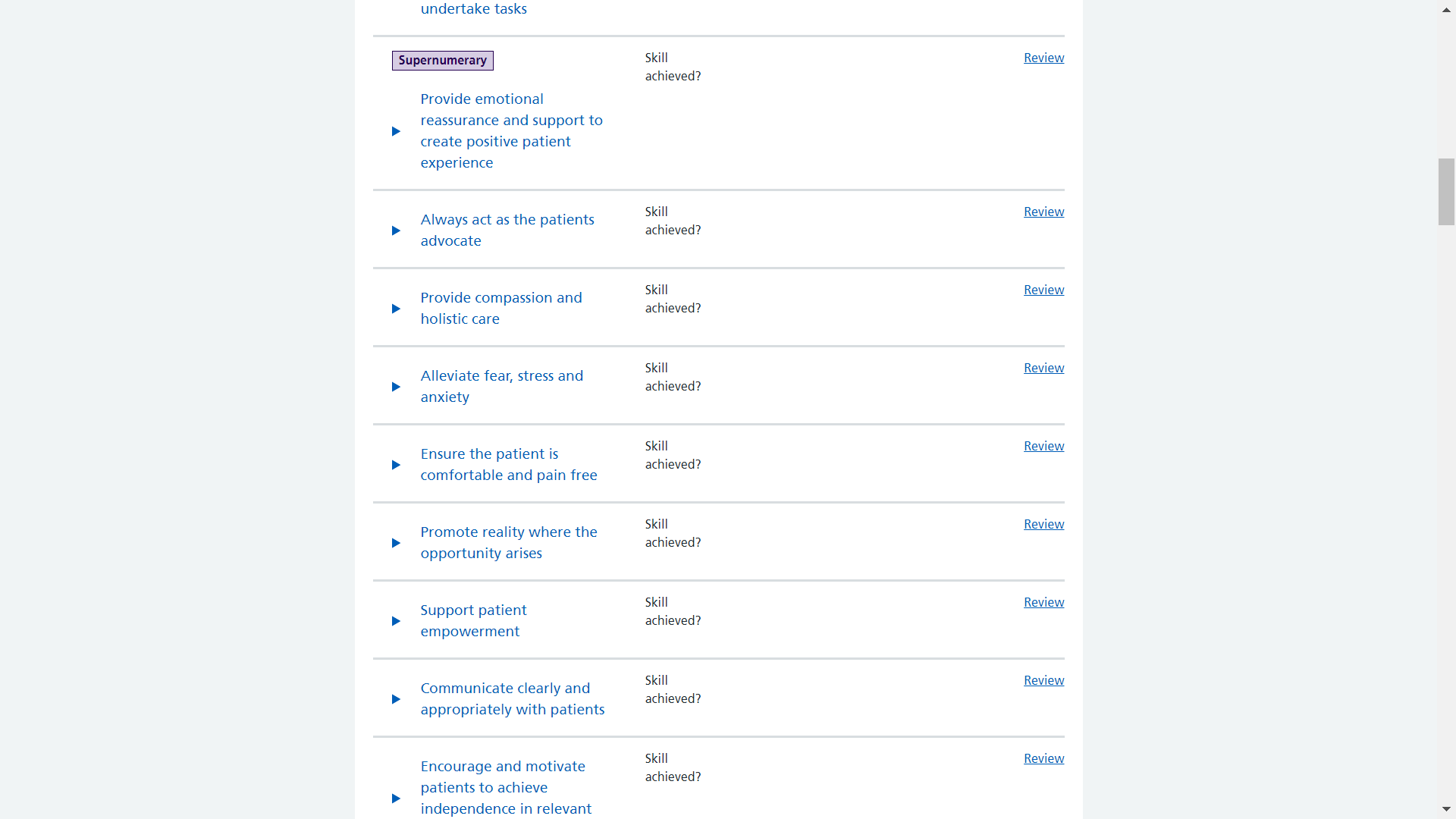 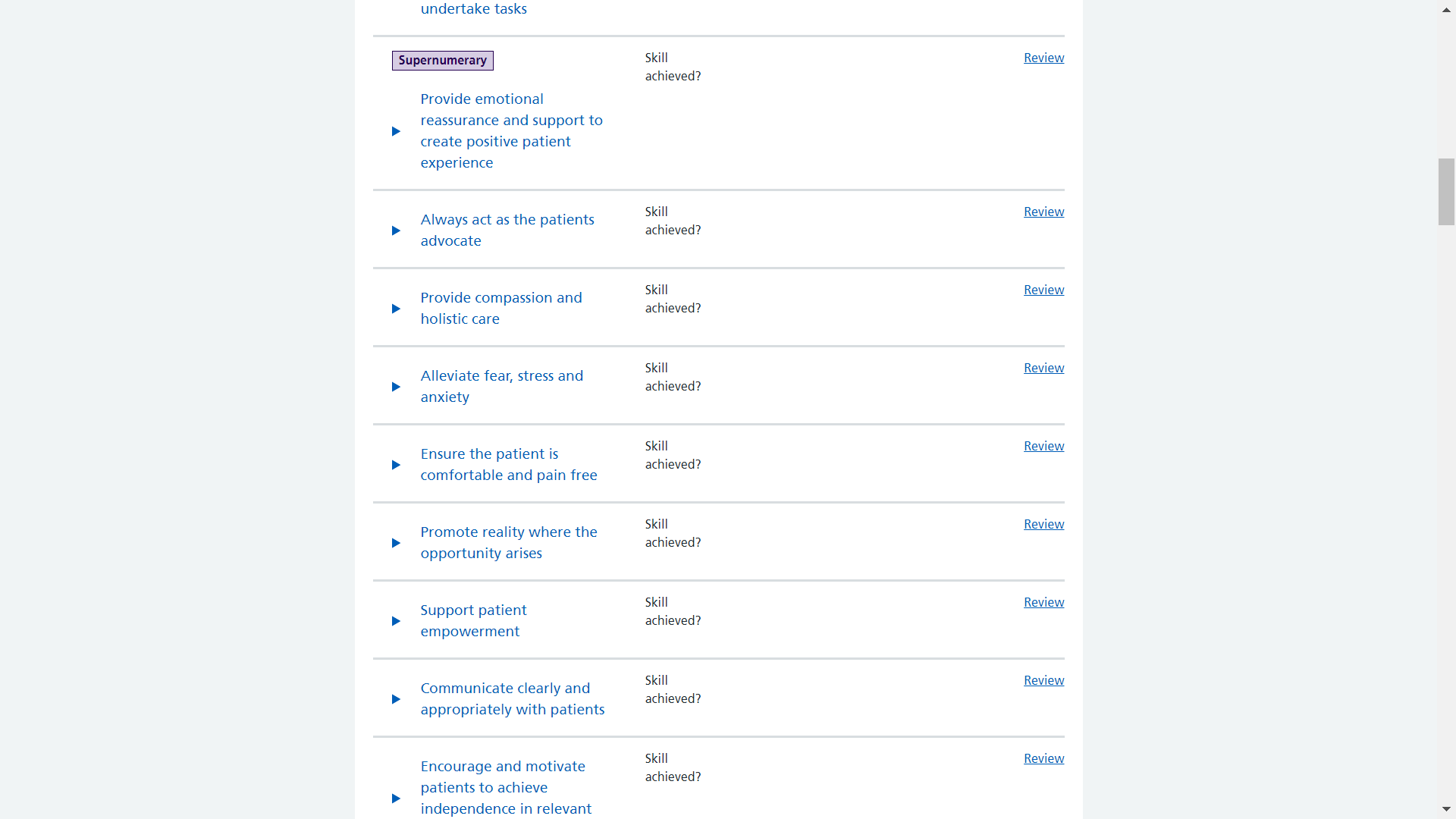 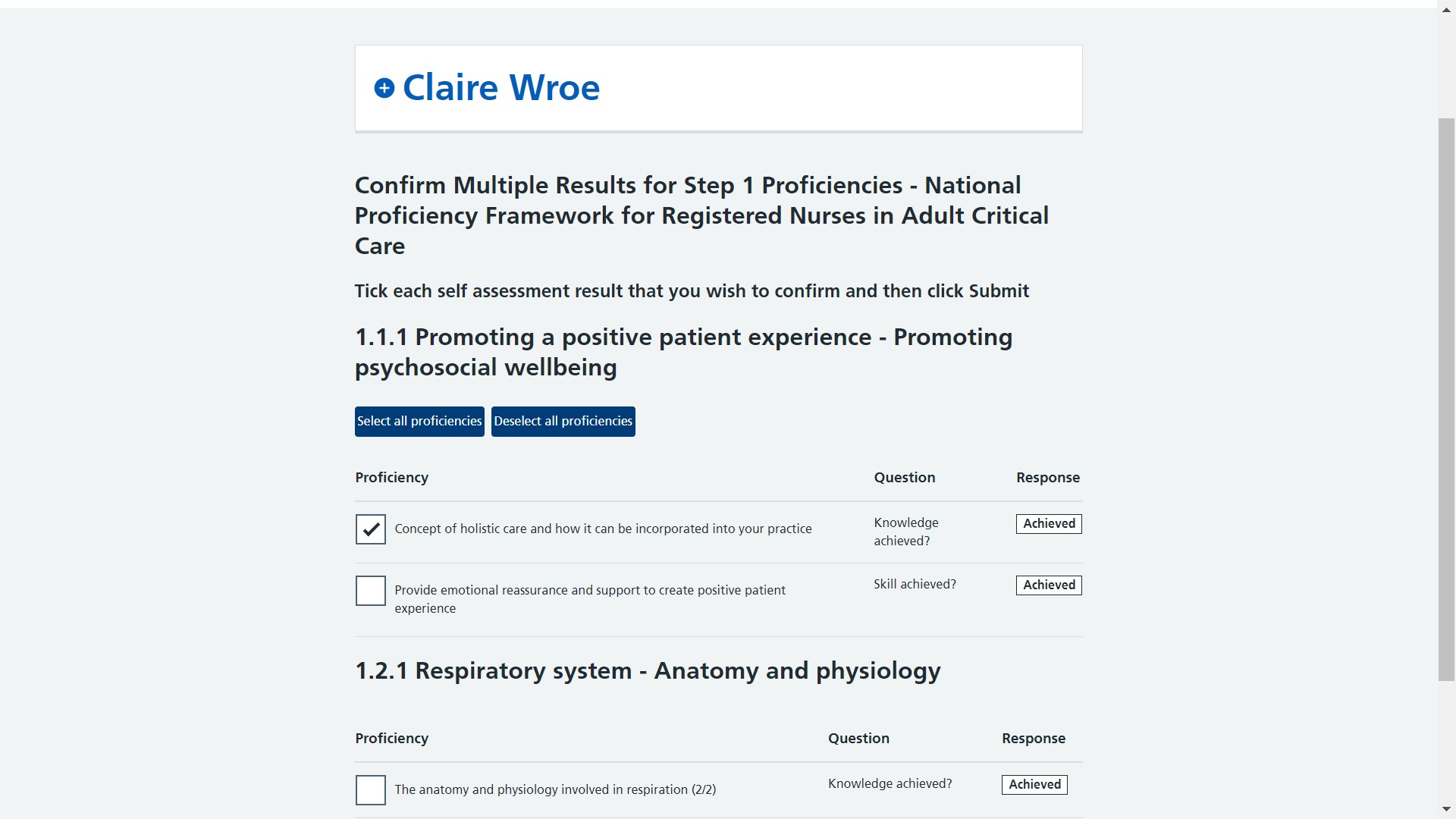 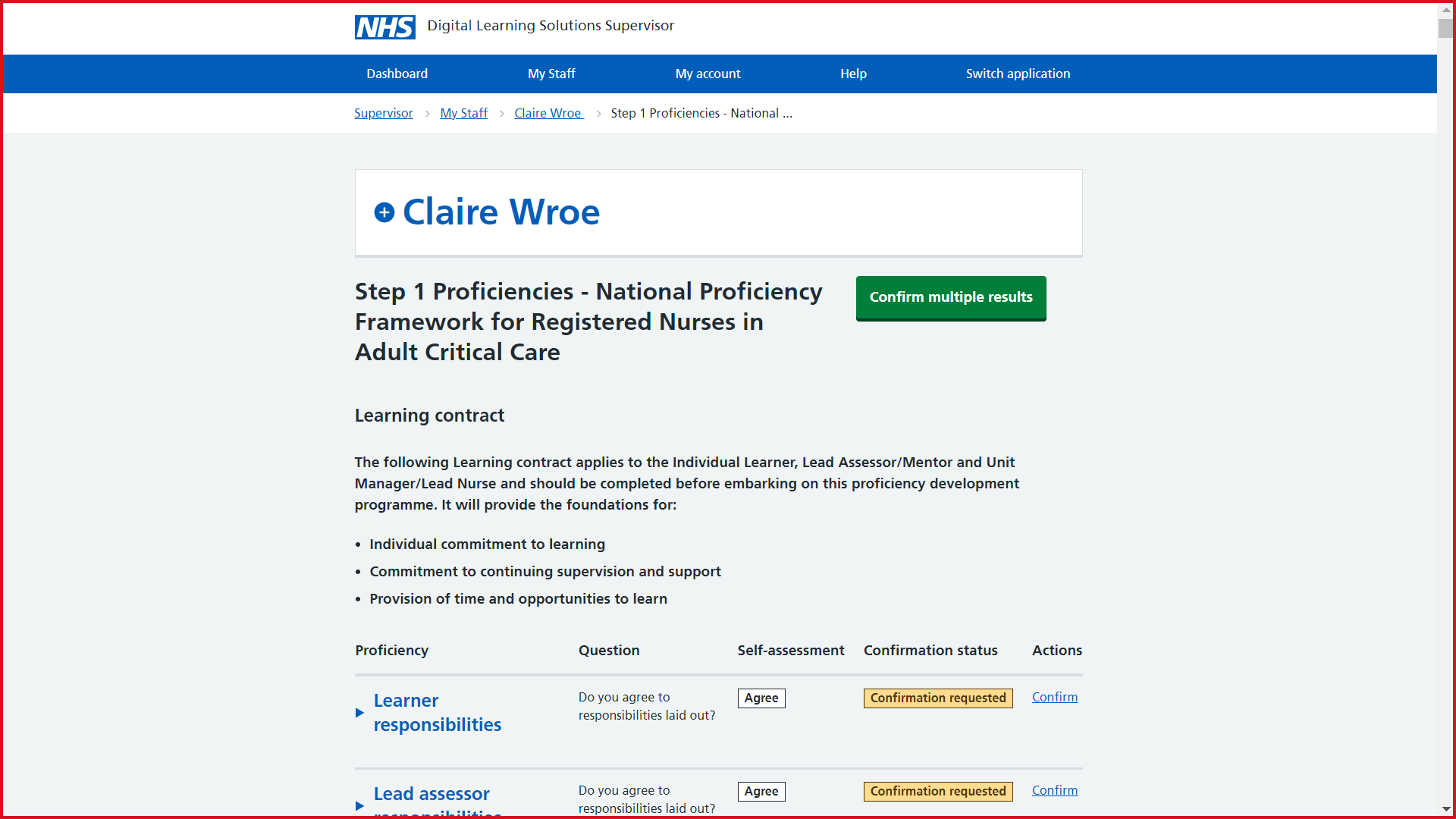 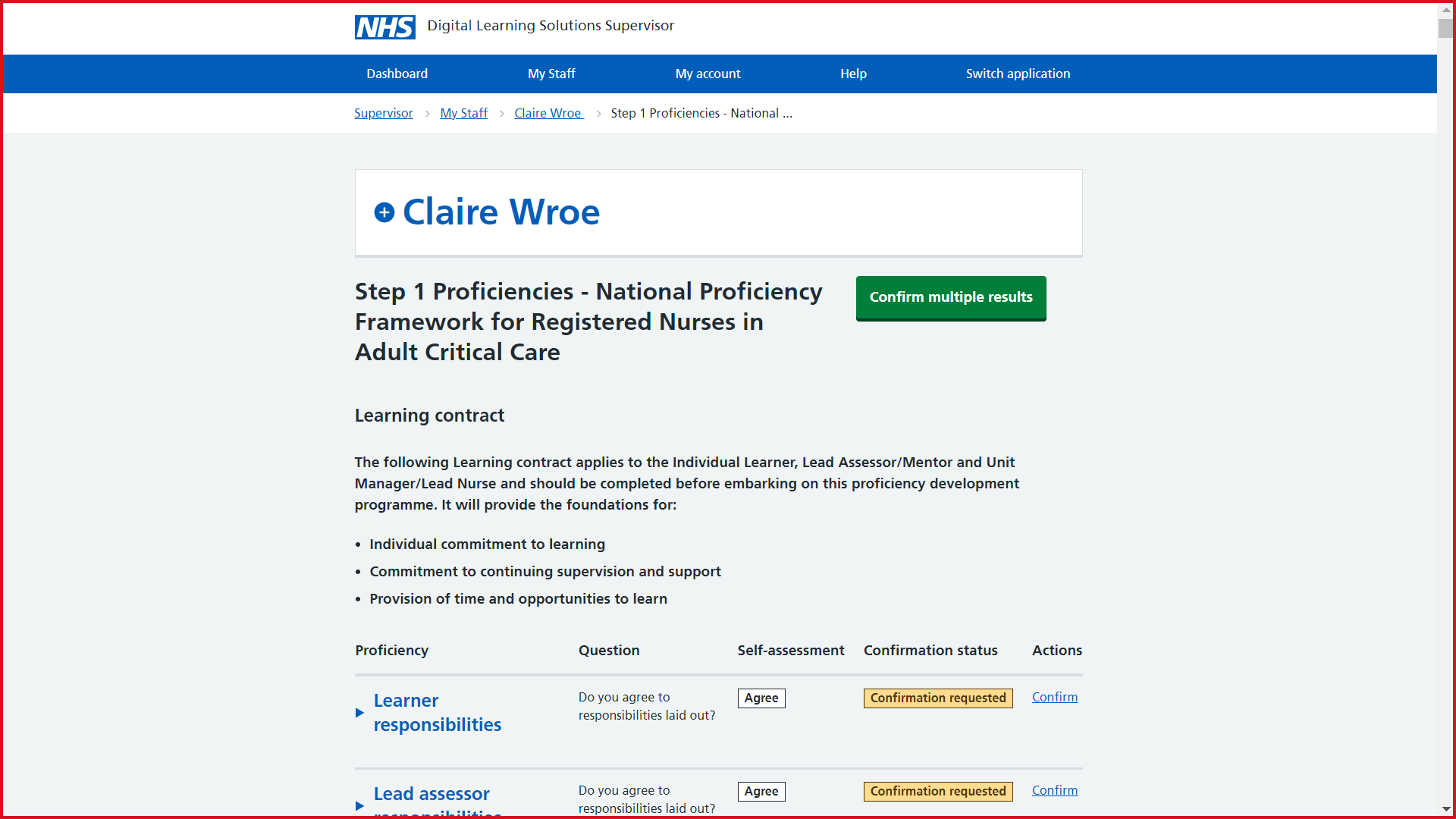 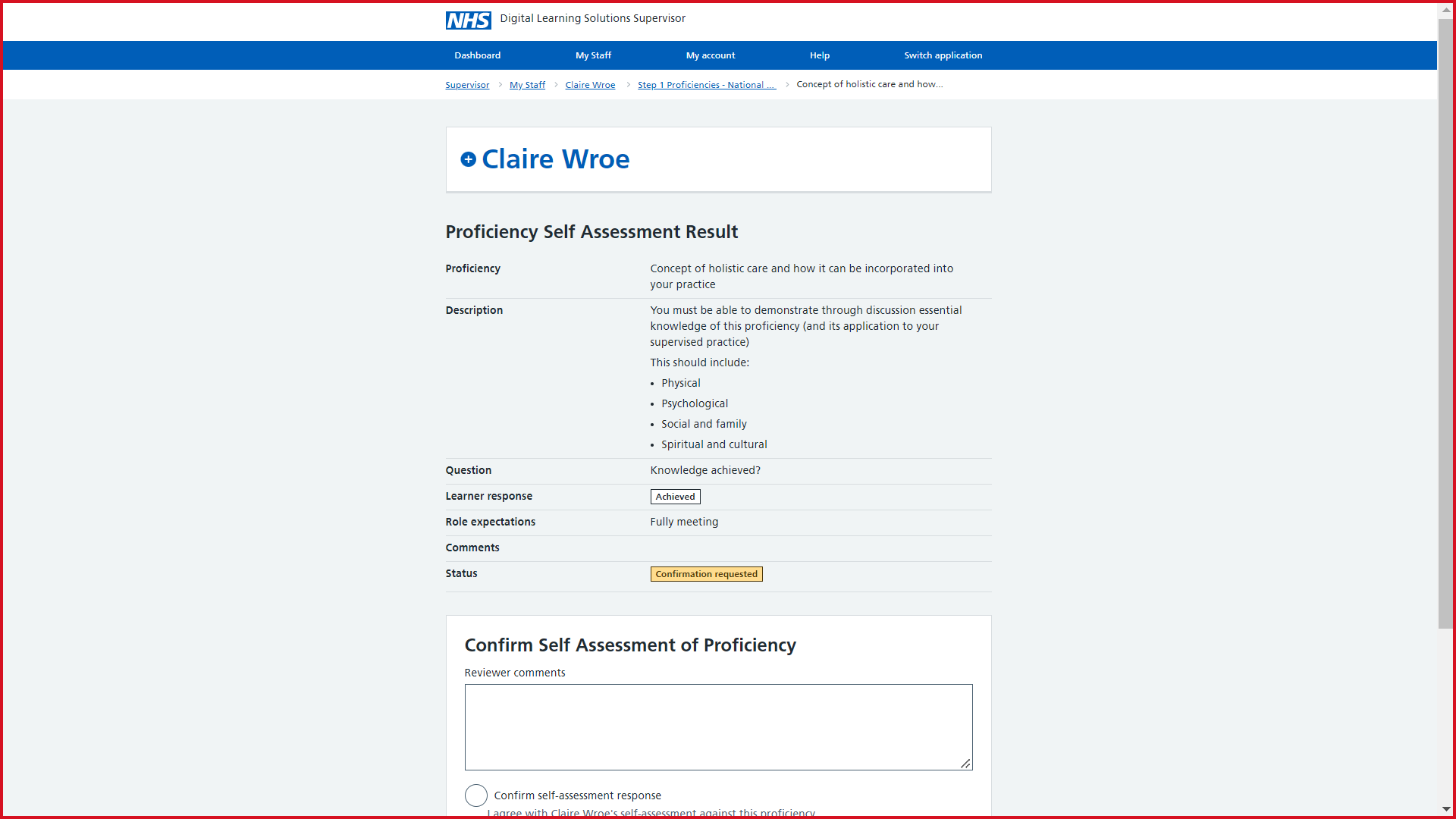 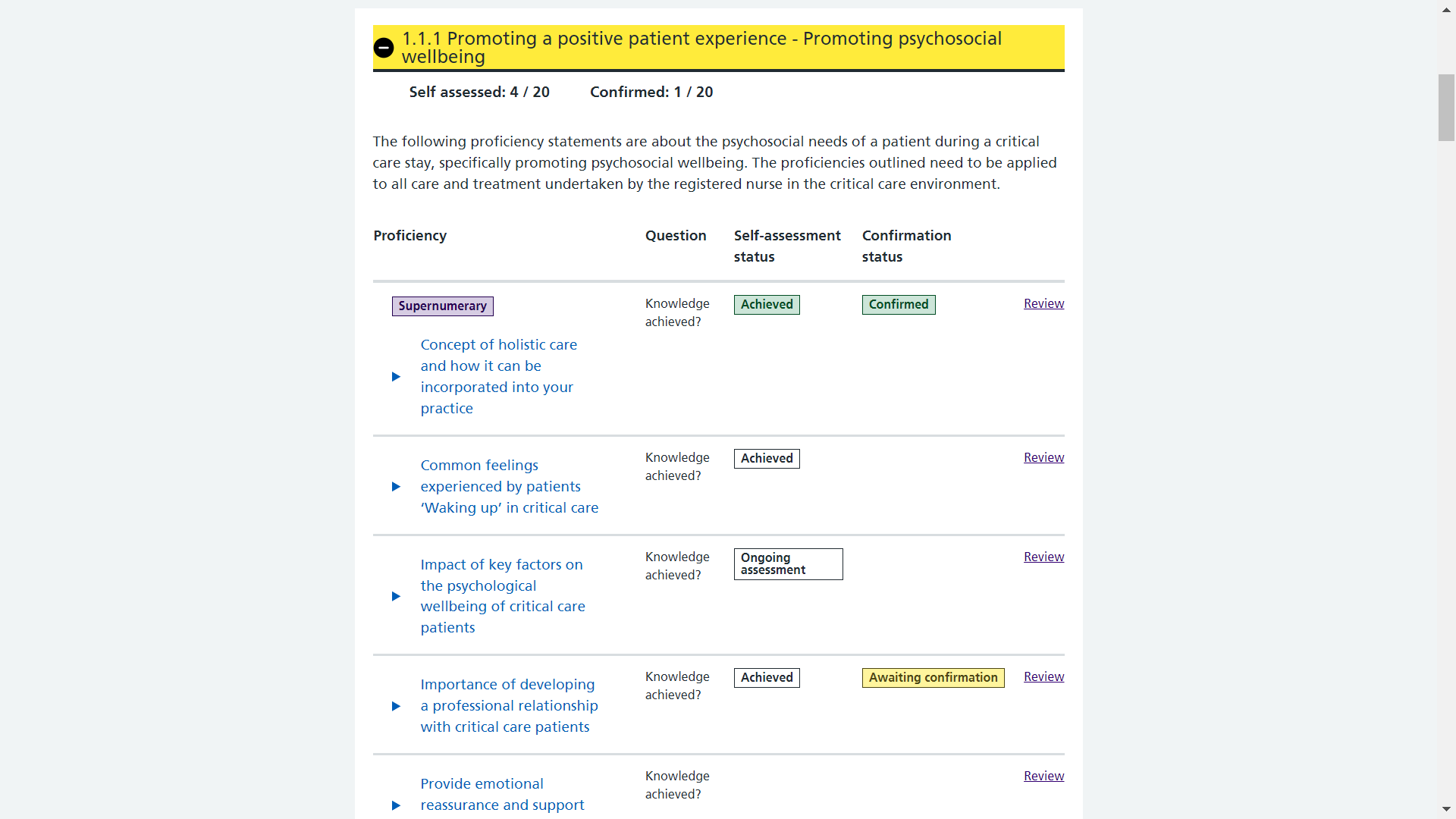 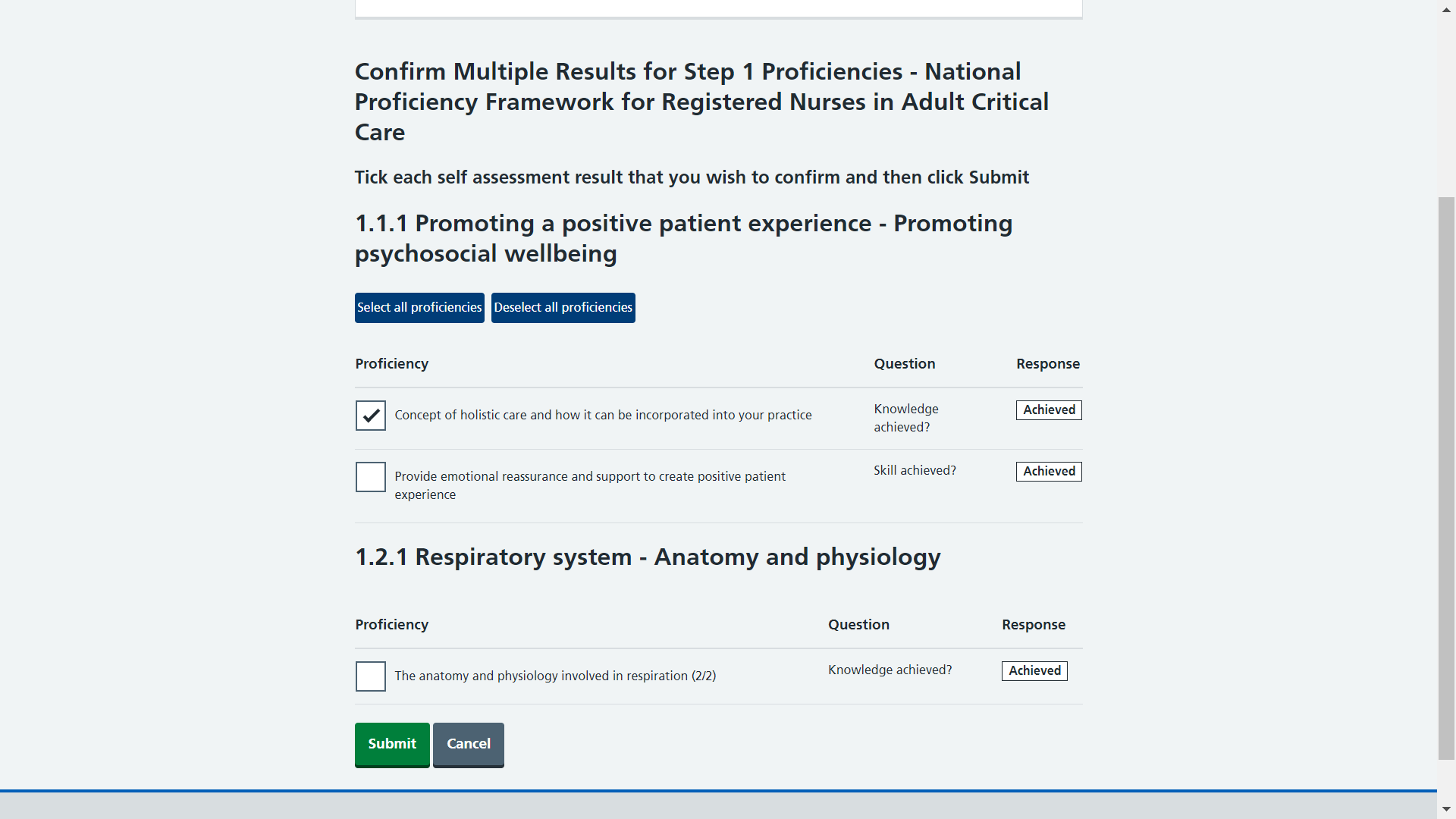 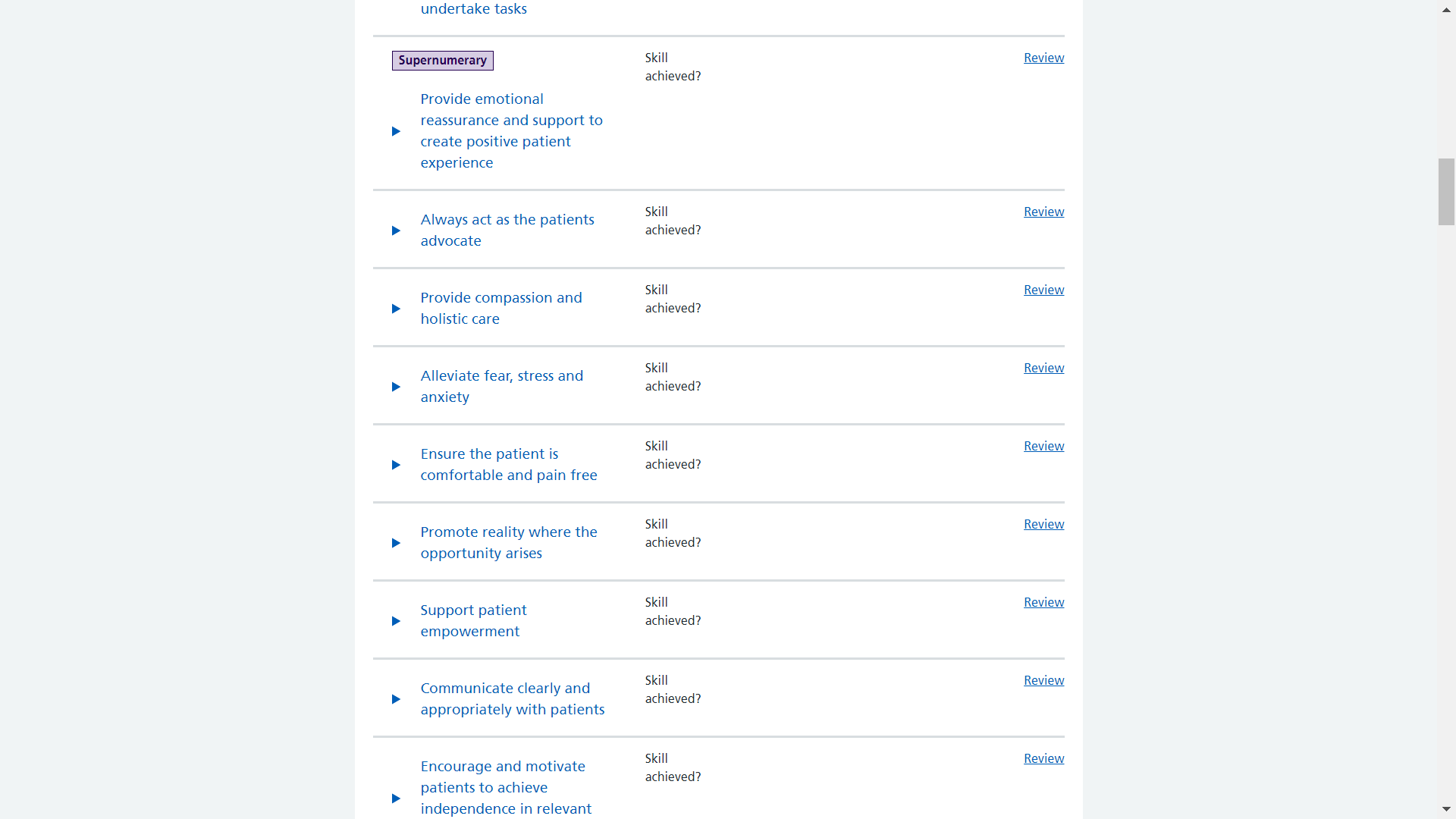 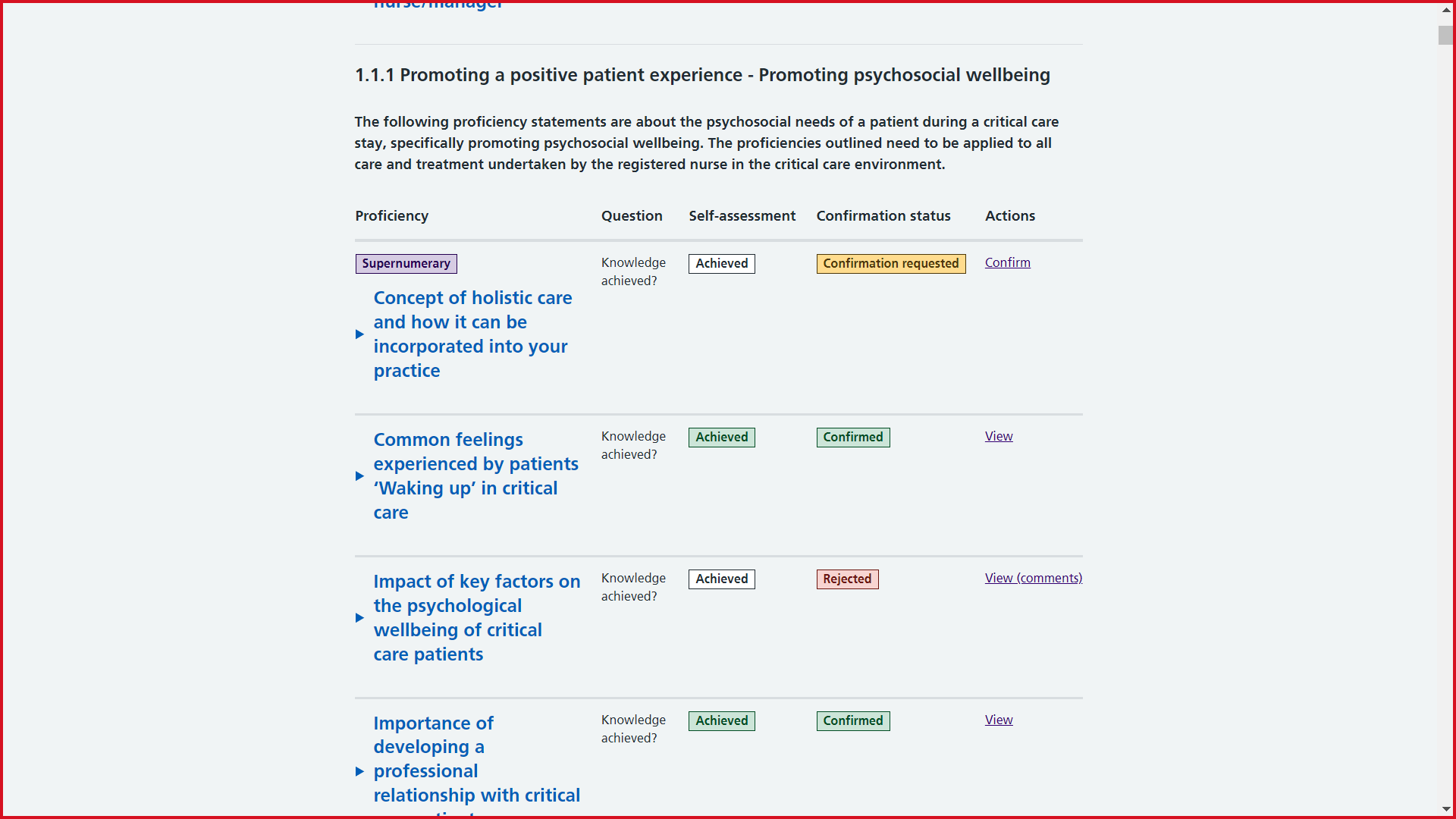 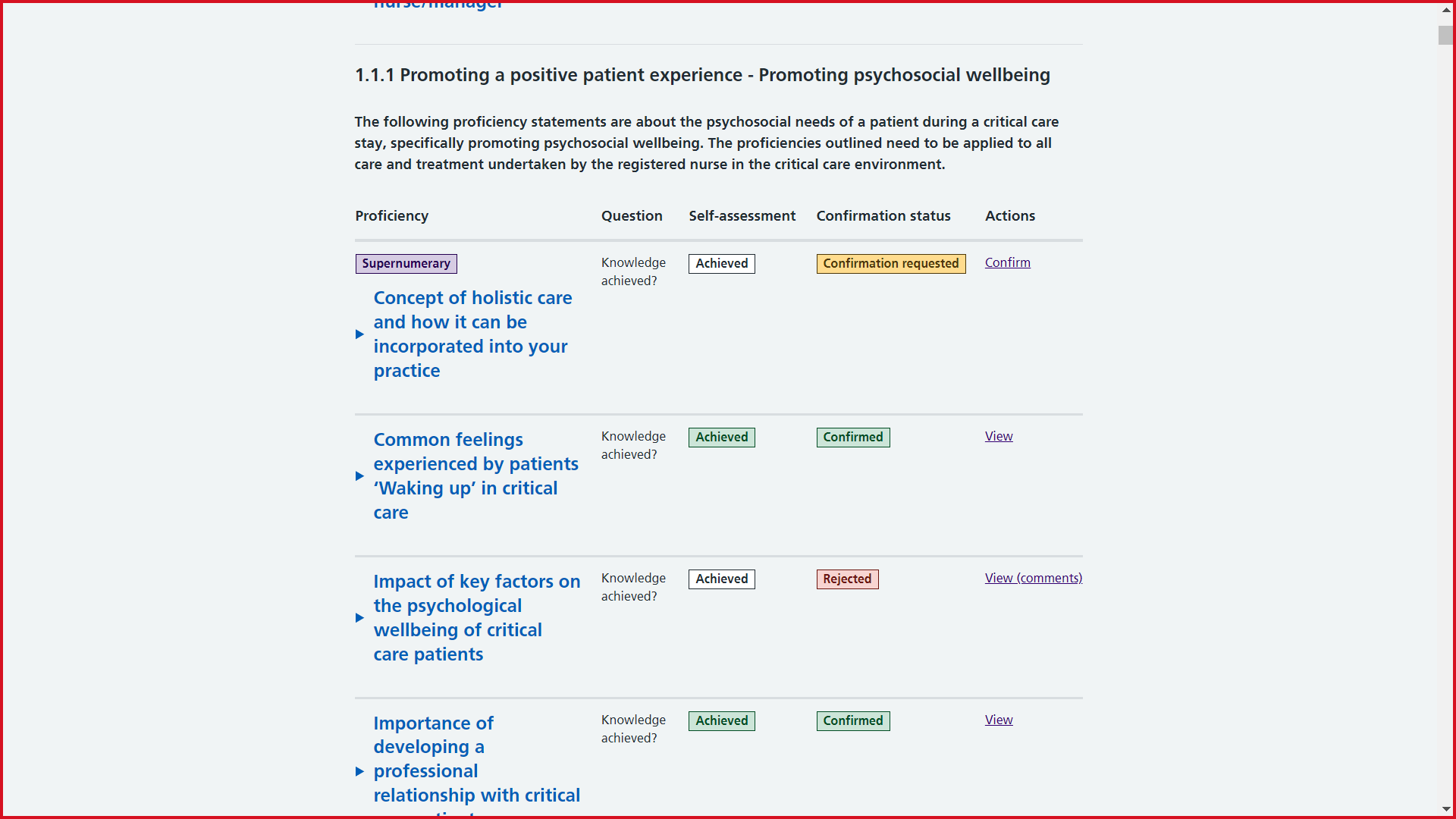 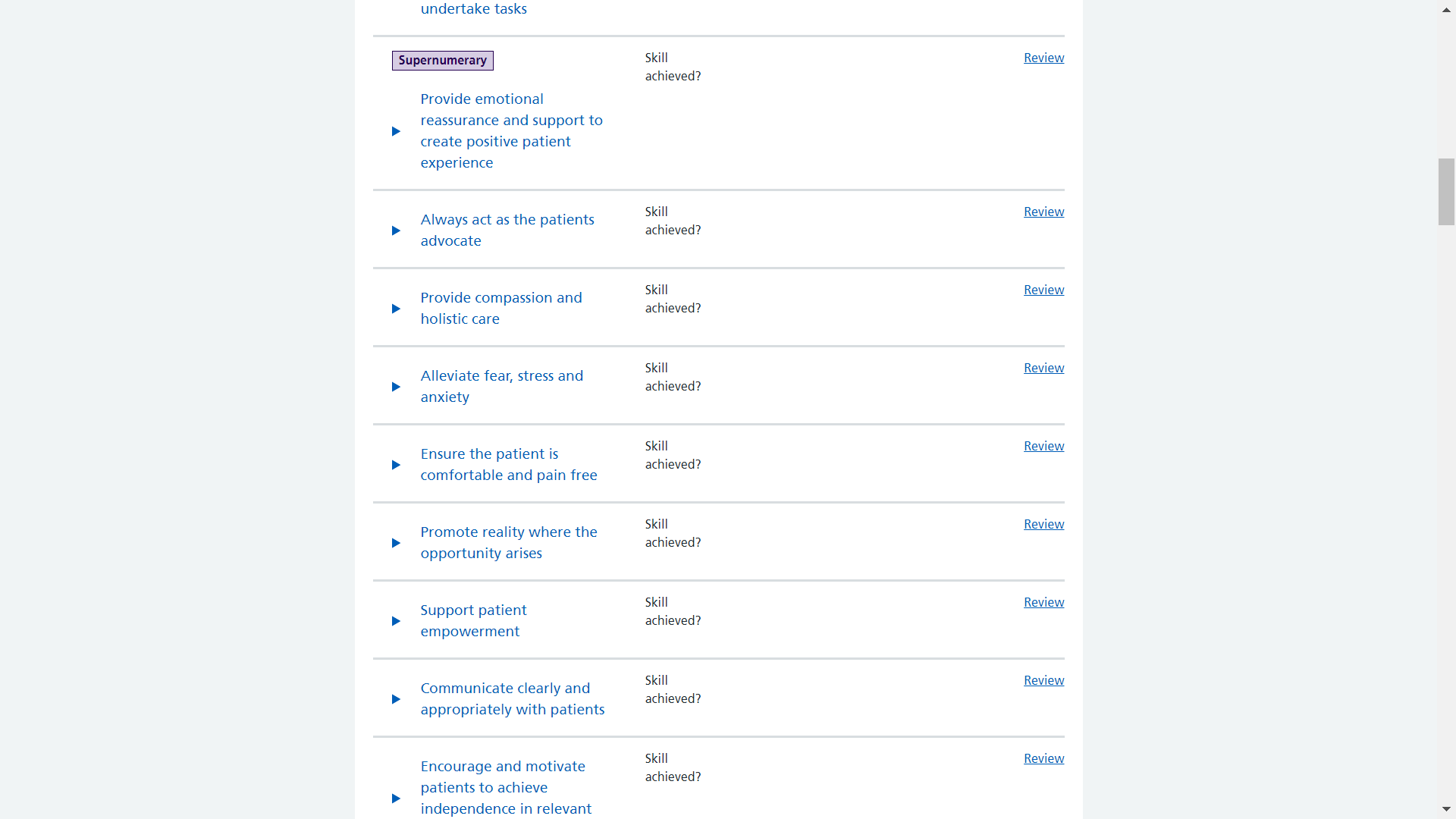 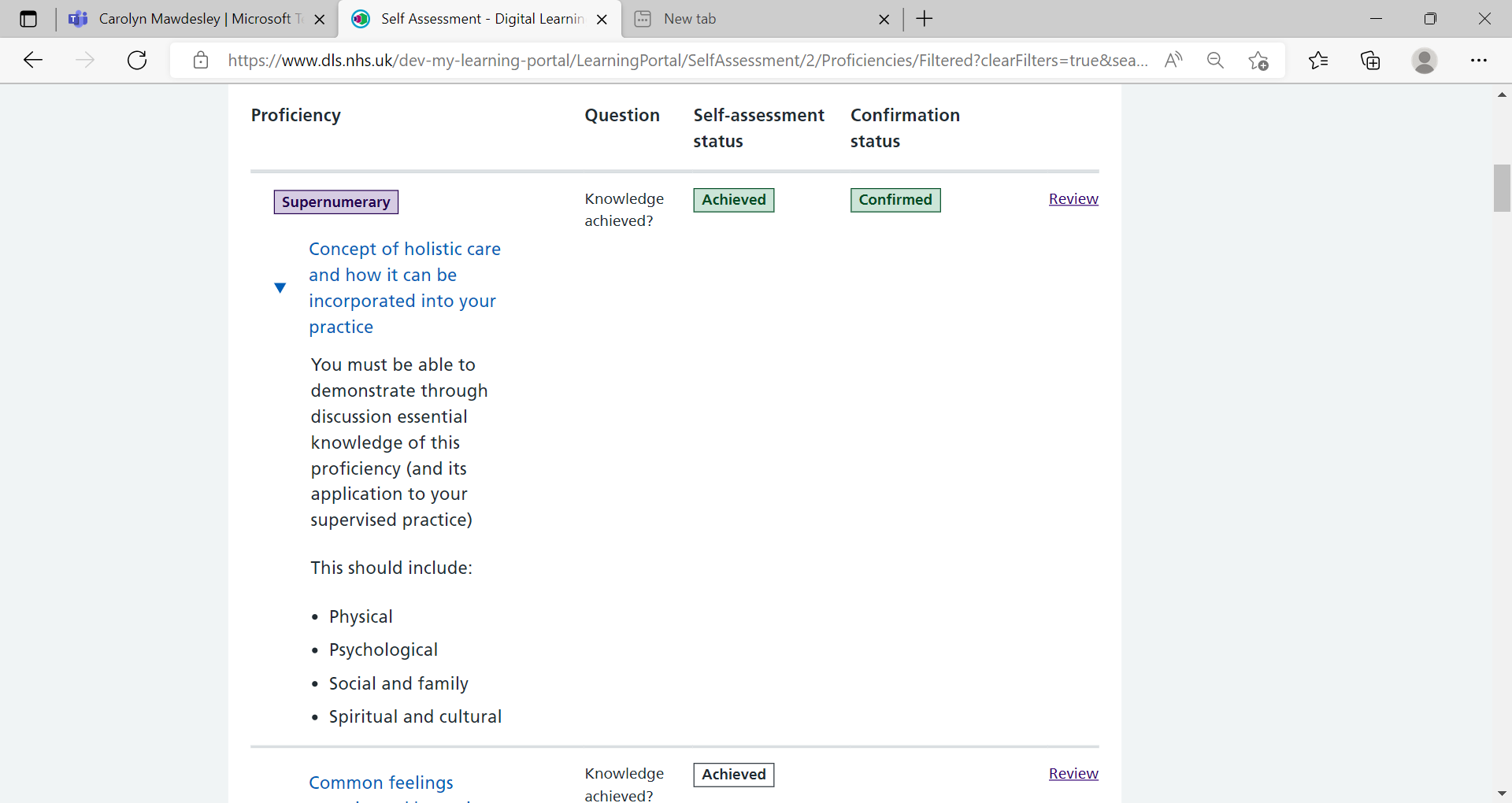 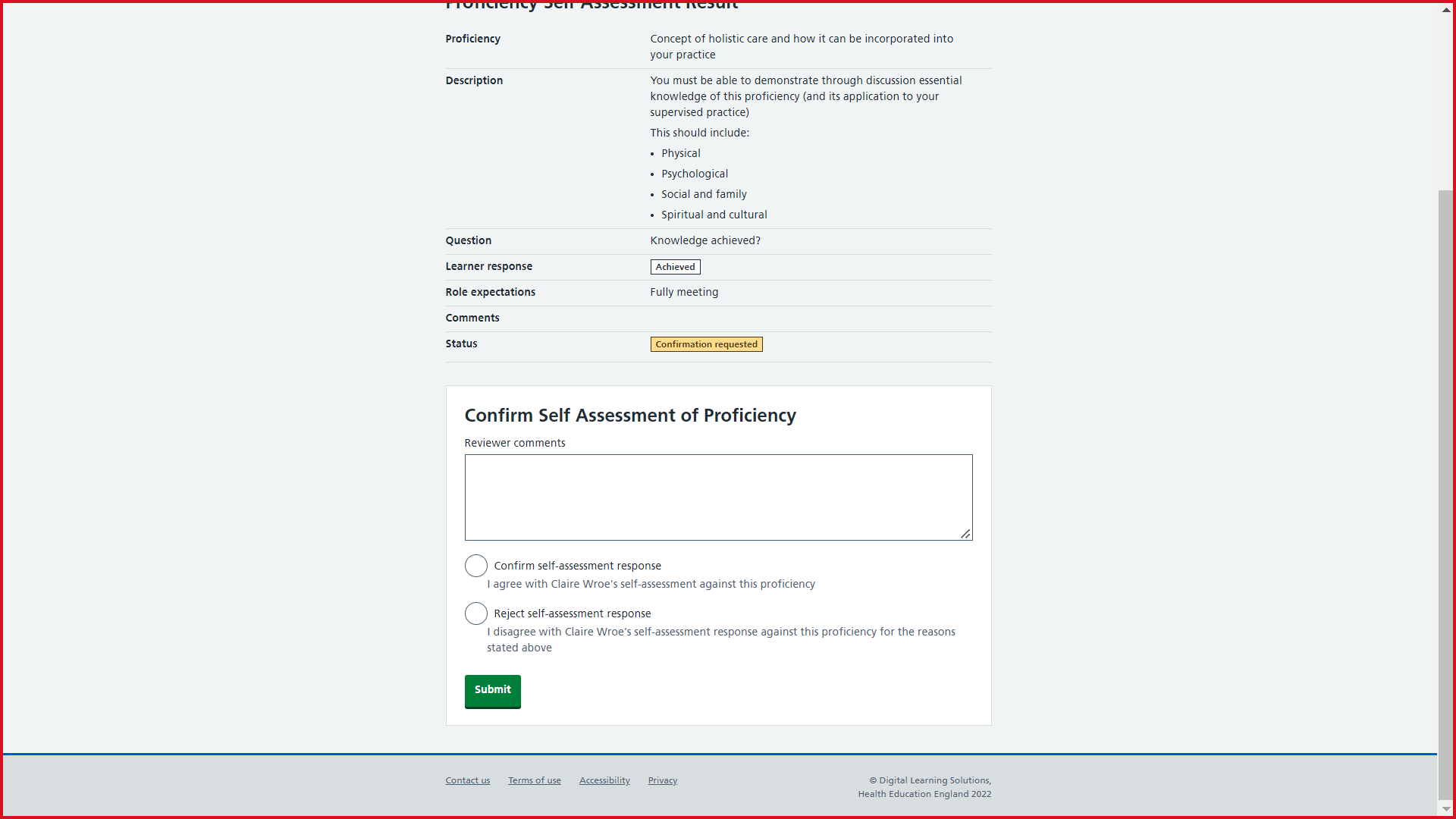 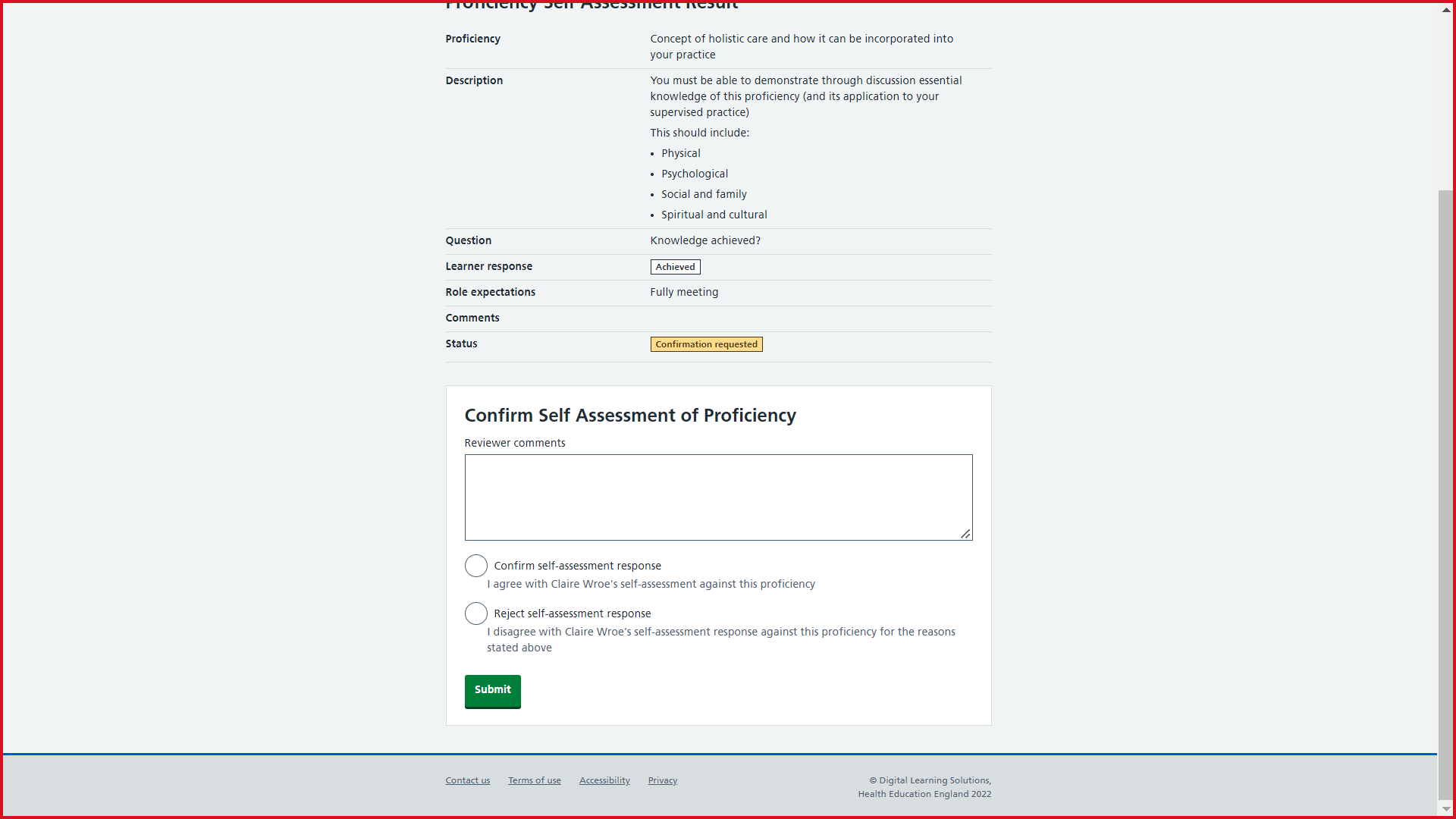 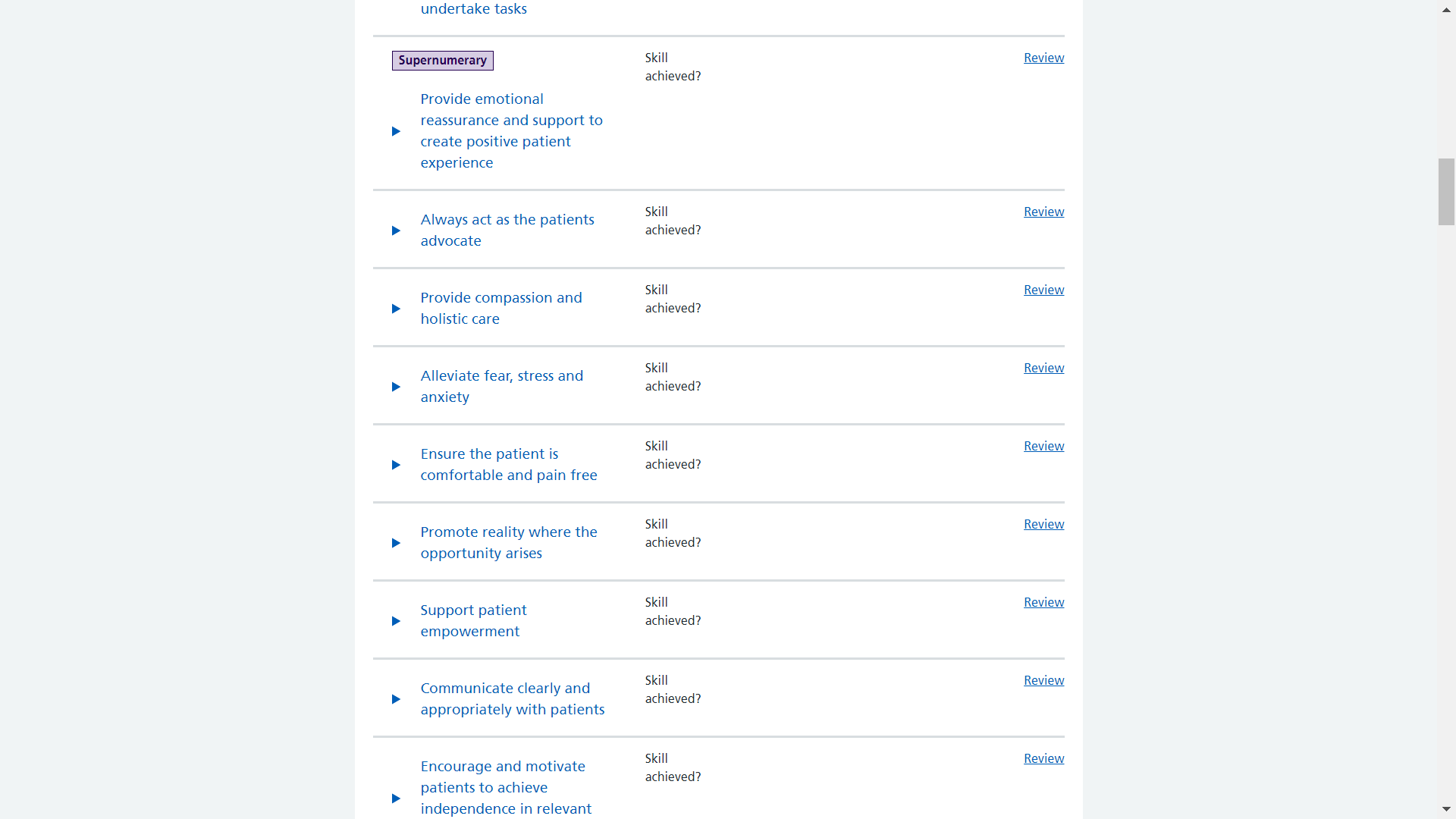 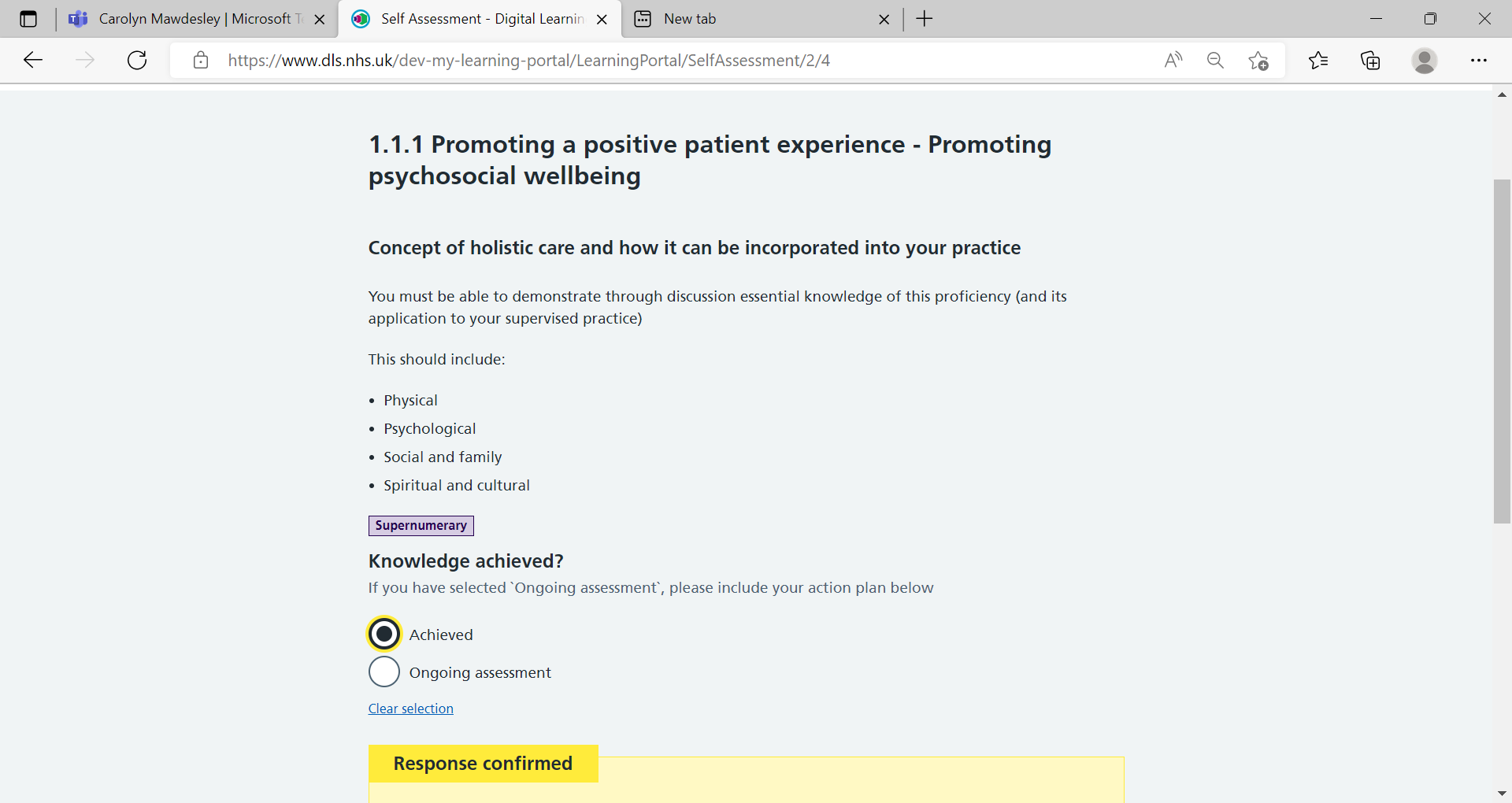 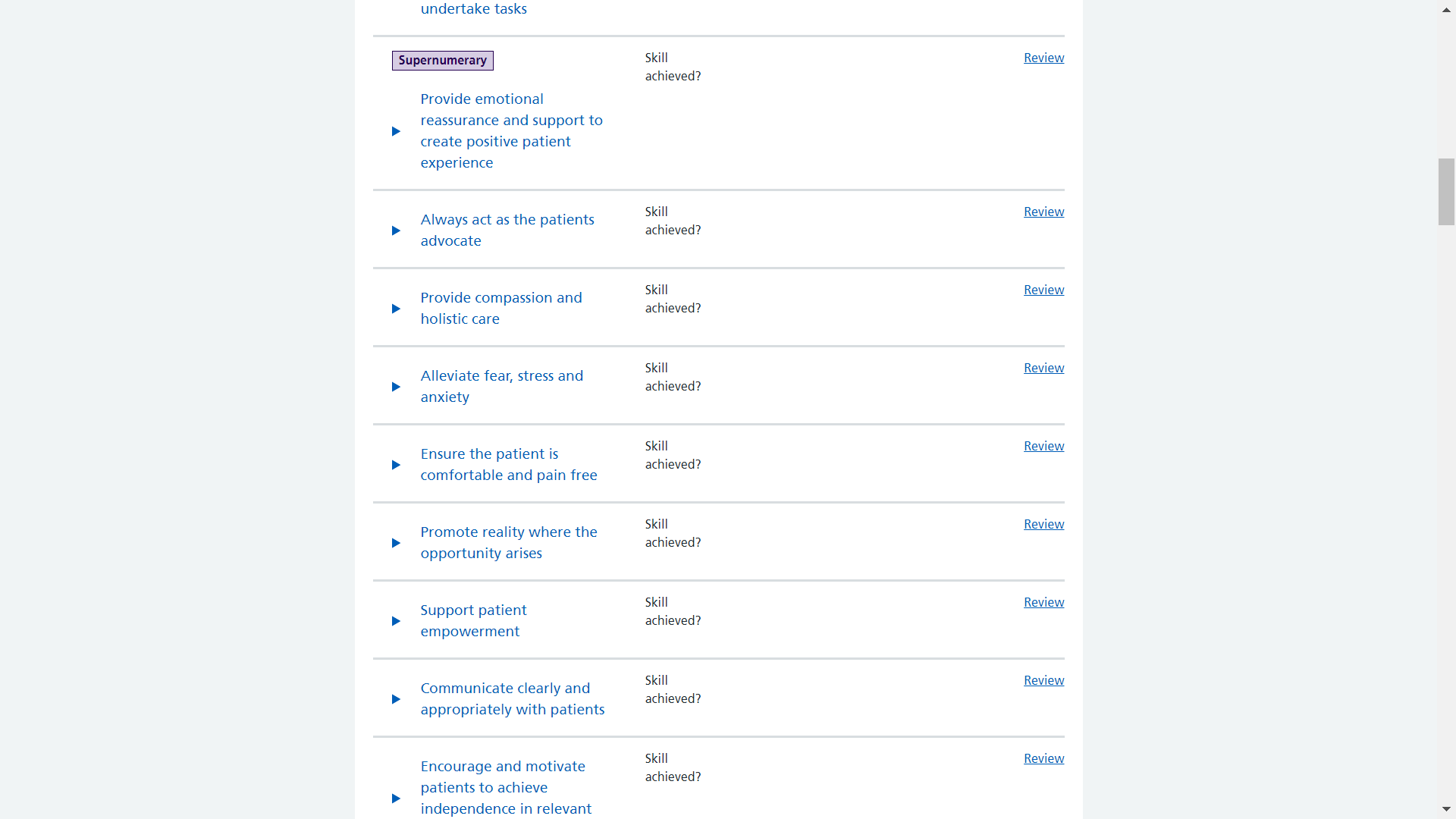 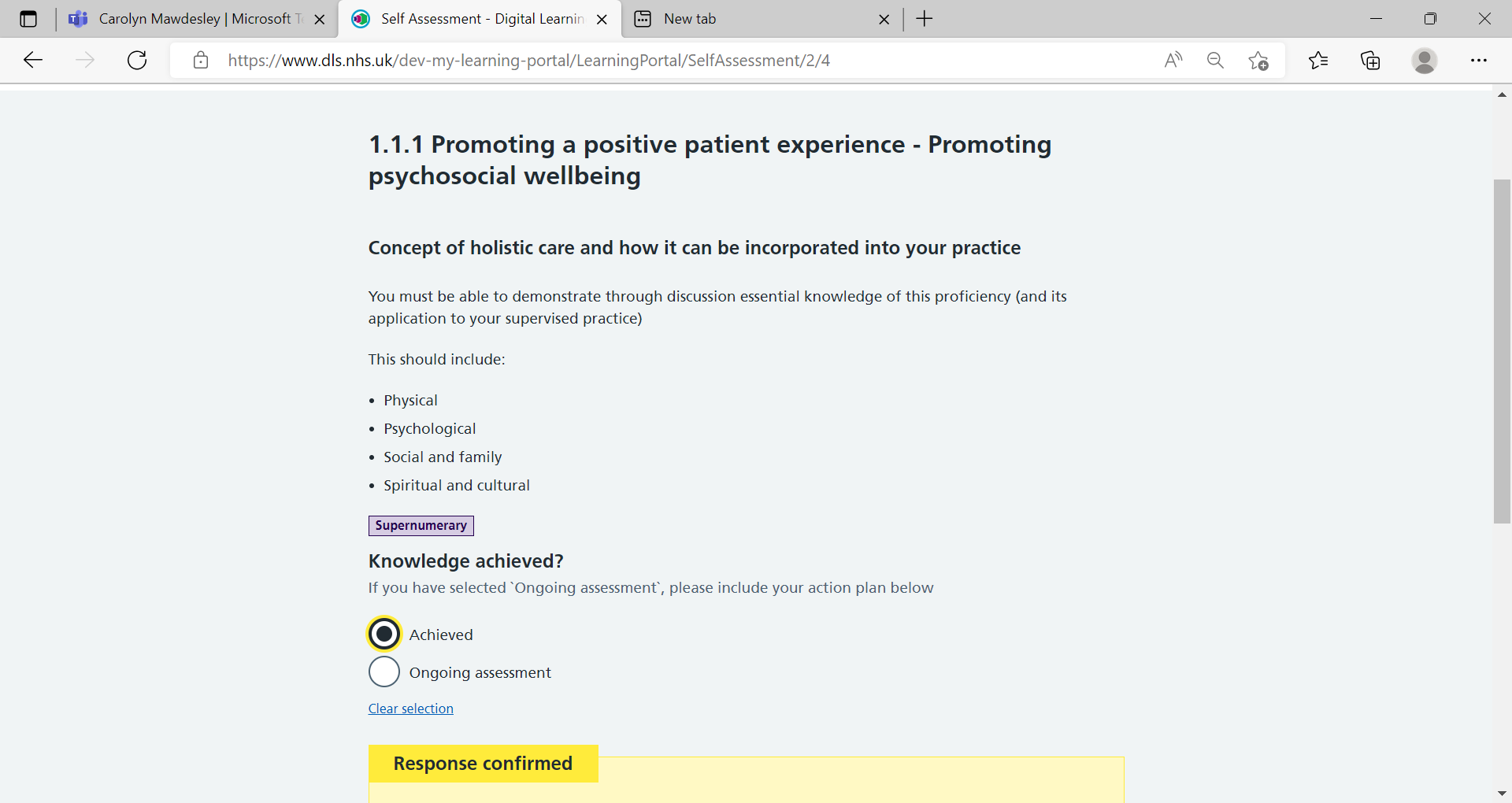 Platform roles & key responsibilities
Key responsibilities
Role hierarchy
Trust-level lead & oversight
Select who are Educator/Managers & Administrators
Clinical Centre Manager
Administrator
Approve self-registration of profiles on platform
Raise support queries or issues
Educator / Manager
Enrol Learner on Step 1 Framework & perform final sign-off
Select who are Assessors
Assessor
Confirm Learners’ self-assessment of individual proficiencies
Complete self-assessment of proficiencies
Request Assessor confirmation of proficiencies
Learner
Note: There can be multiple people in each platform role
National pilot approach
Pilot will run mid-Aug '22 to Mar '23
Up to 60 NHS Trusts over three cohorts (20 Trusts per cohort)
EOI open 4 – 22 July, 5PM
Expression of interest
EOI
(3 weeks)
Selection
(3 weeks)
Setup (8-10 weeks)
Start using
Cohort 1
Setup (8-10 weeks)
Start using
Cohort 2
Setup (8-10 weeks)
Cohort 3
learningnetworks@nhselect.org.uk